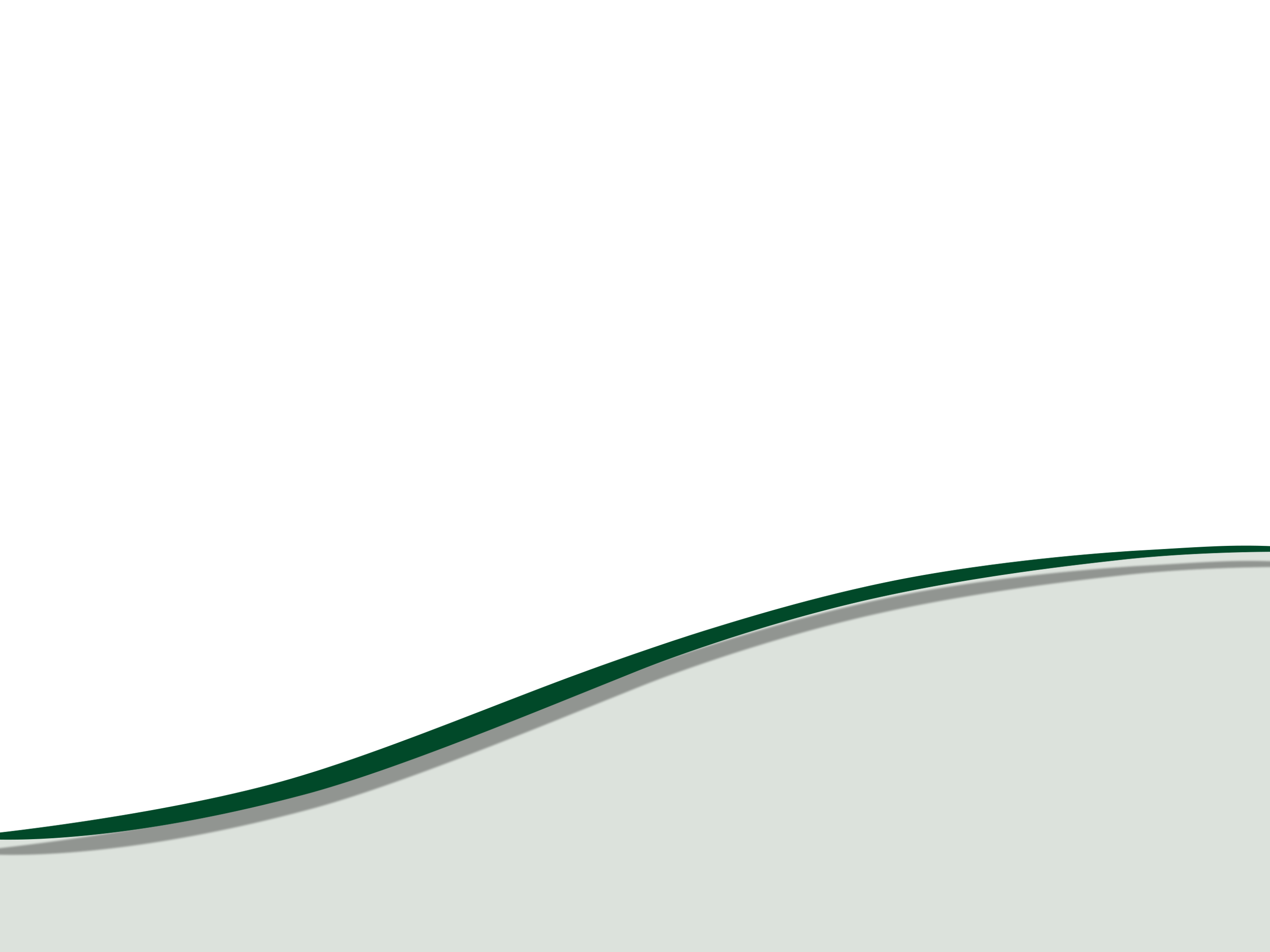 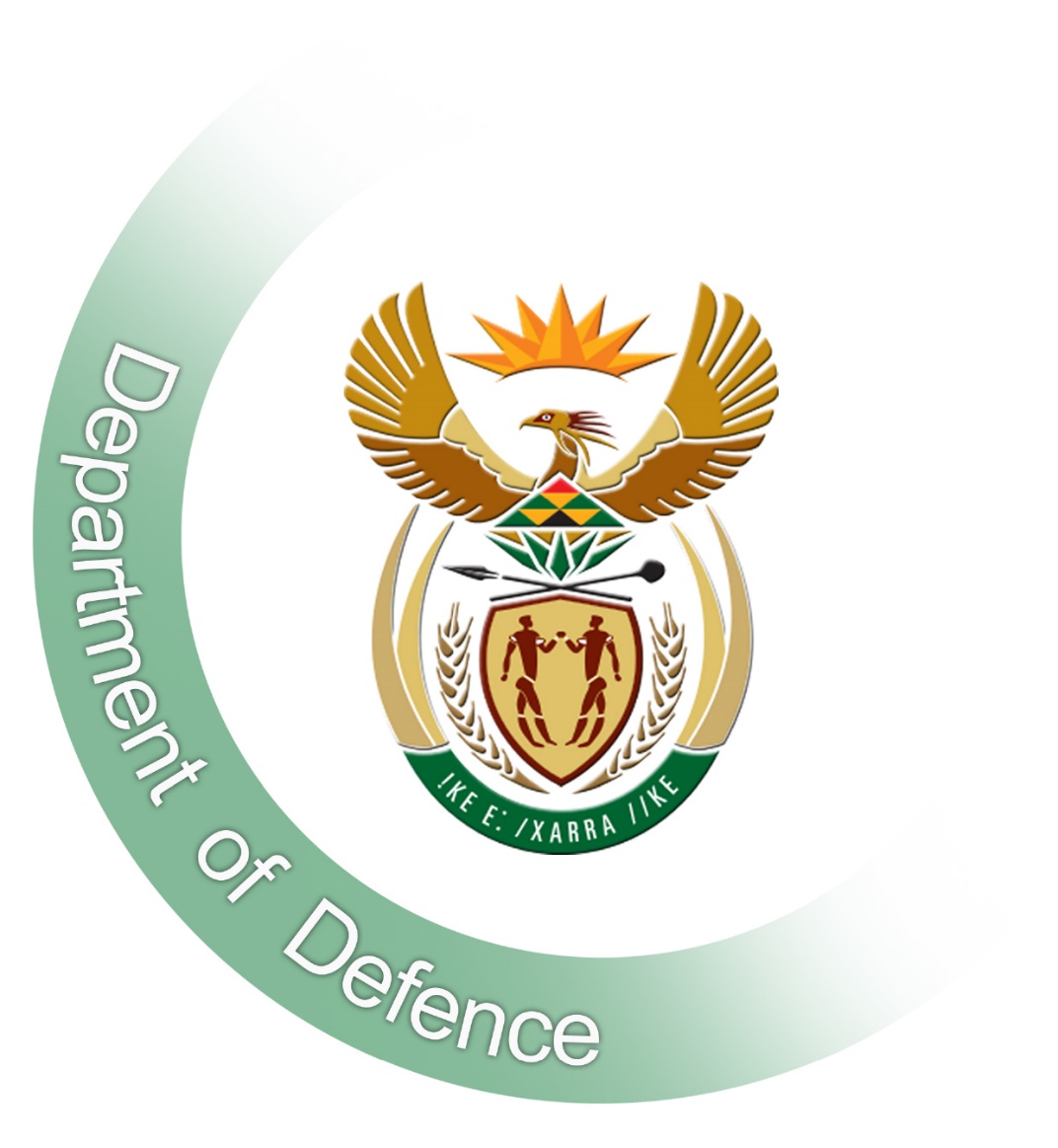 2019/20
DEPARTMENT OF DEFENCE
Presentation to the PCD&MV
26 February 2020
Aim
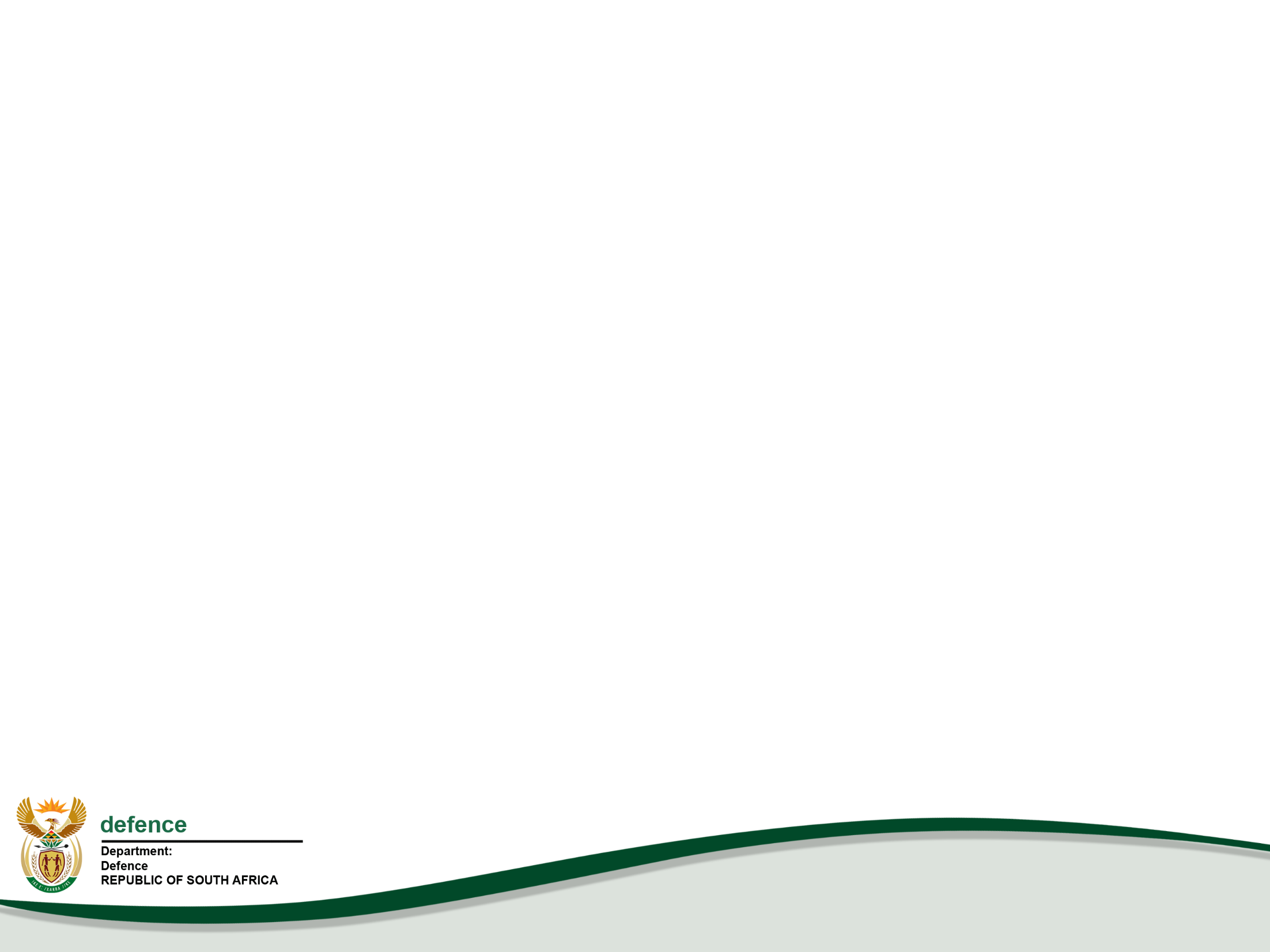 Information brief to the 

Portfolio Committee of Defence and Military Veterans
on the
(1) DOD Q3 Performance Report
(2) Status on BRRR 
(3) Status on Audit Action Plans
2
Presentation Structure
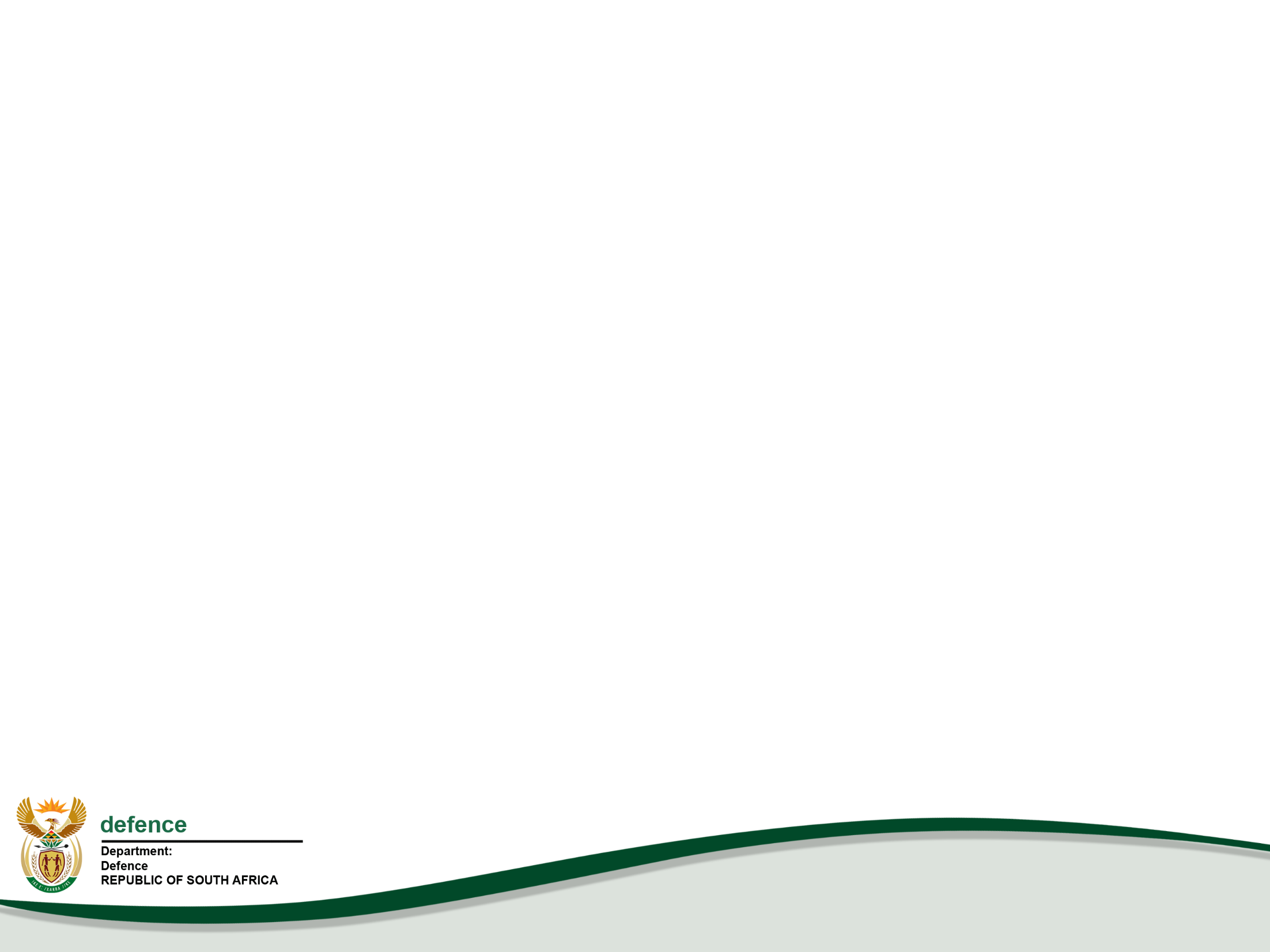 Legislative Requirements
Part 1: DOD Q3 Performance Report as on 31 Dec 2019
Analysis of DOD Performance Indicators
Q3 Strategic Overview
DOD Selected Performance Indicators
Q3 Performance Status
Q3 Financial Performance Information
3
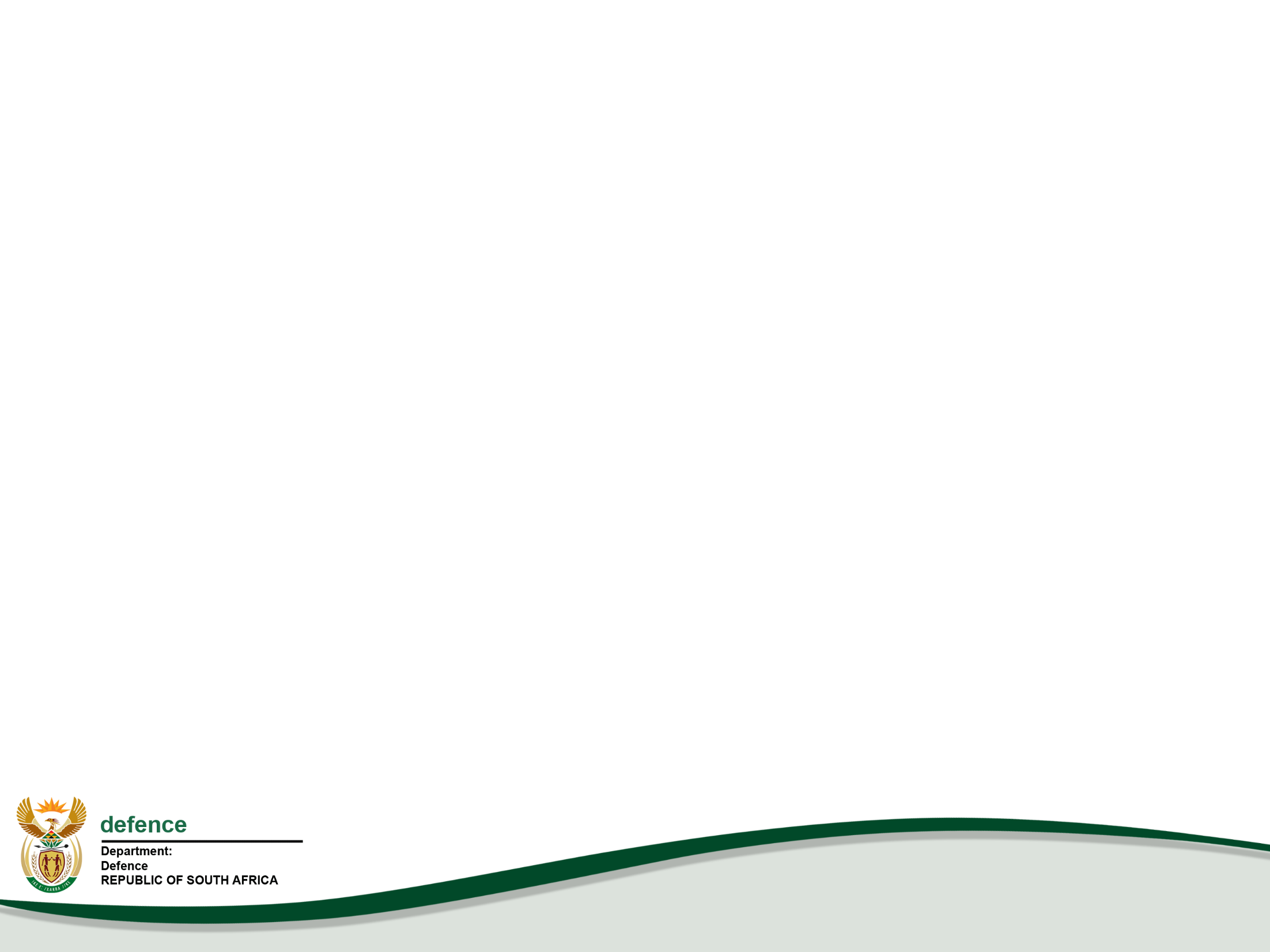 Presentation Structure
Part 2: Status on Budgetary Review and Recommendation Report (BRRR) as on 31 Dec 2019

Part 3: Status on Audit Action Plans as on 31 Dec 2019
4
Legislative Requirements
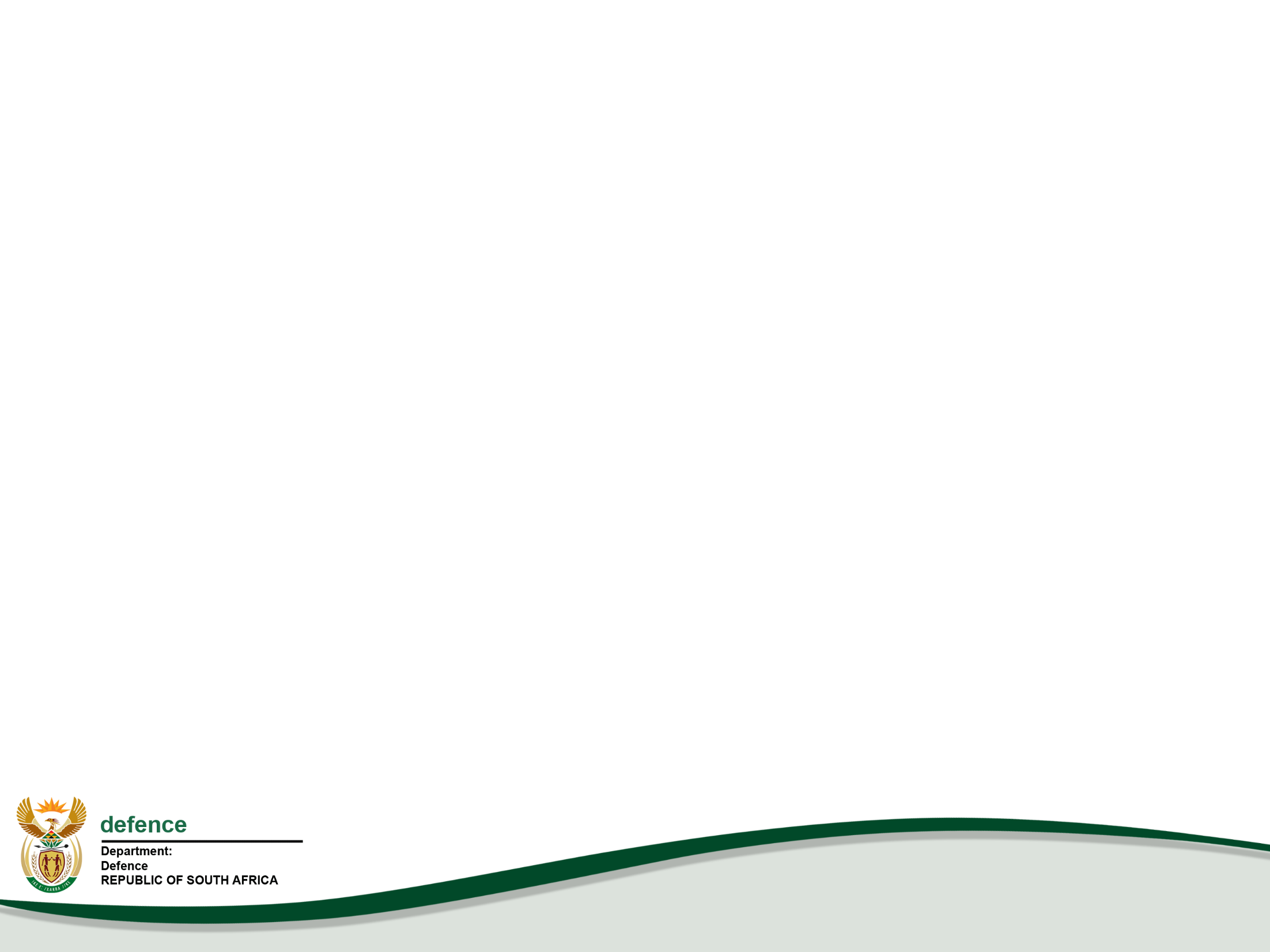 In terms of Section 38(1)(a)(i) and (ii) of the PFMA, 1999 as amended, the “Accounting Officer for a department must ensure that the department has and maintains effective, efficient and transparent systems of financial and risk management and internal control; and a system of internal audit under the control and direction of an audit committee”. 

The Treasury Regulations, section 5.3.1 states that, the Accounting Officer of an institution must establish procedures for quarterly reporting to the Executive Authority to facilitate effective performance monitoring, evaluation and corrective action.
5
Legislative Requirements
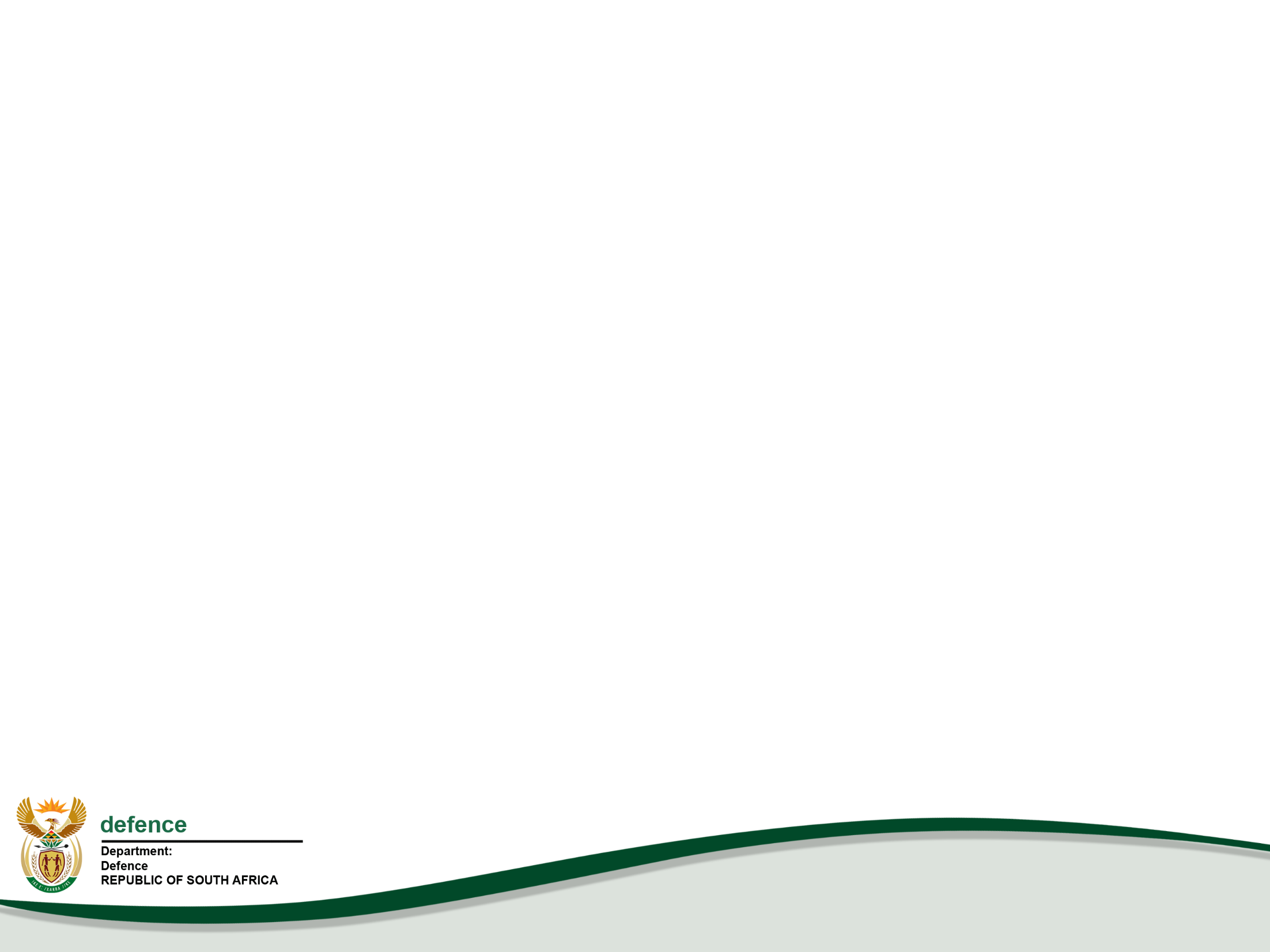 The Revised Framework for Strategic Plans and Annual Performance Plans, states that “reporting is a vital component of the monitoring process and must be undertaken with the intent to use the findings to inform management and oversight decision making.  Reporting entails tracking progress against a plan and it improves accountability for delivering on the priorities of government, and provides focus on the use of allocated budgets by institutions. It also provides an opportunity for institutions to indicate measures that will be taken to ensure that implementation of plans remains on track.”
6
Legislative Requirements
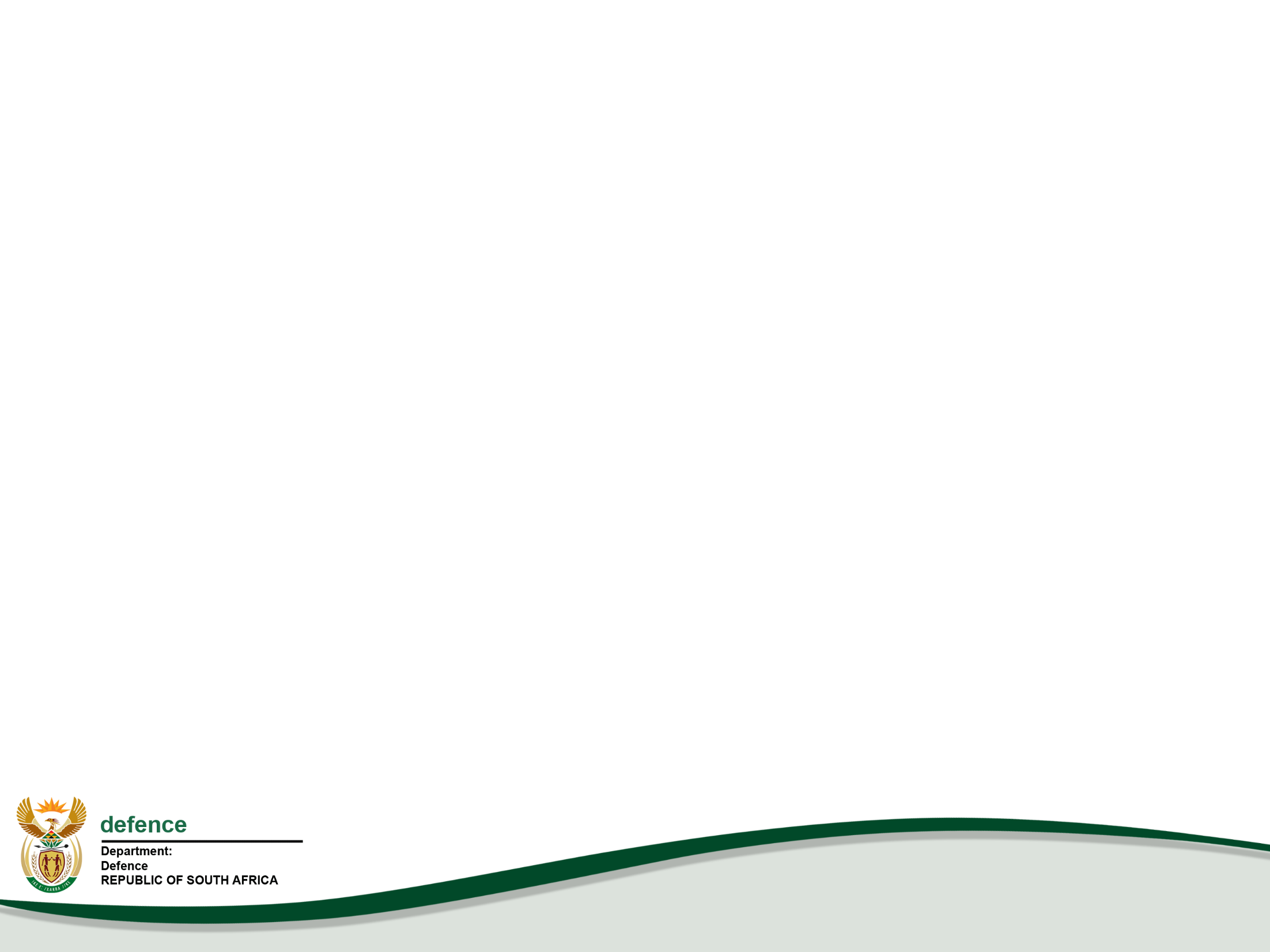 “Quarterly Performance Reports (QPRs) provide progress on the implementation of an institutions’ Annual Performance Plan on a quarterly basis, with particular reference to monitoring performance against outputs.”

DPME in the Presidency’s “Guidelines for the Preparation of Quarterly Performance Reports” dated May 2019 indicates that preliminary information must be submitted within 30 days after the end of each quarter and actual information must be submitted with preliminary data of the next quarter.
7
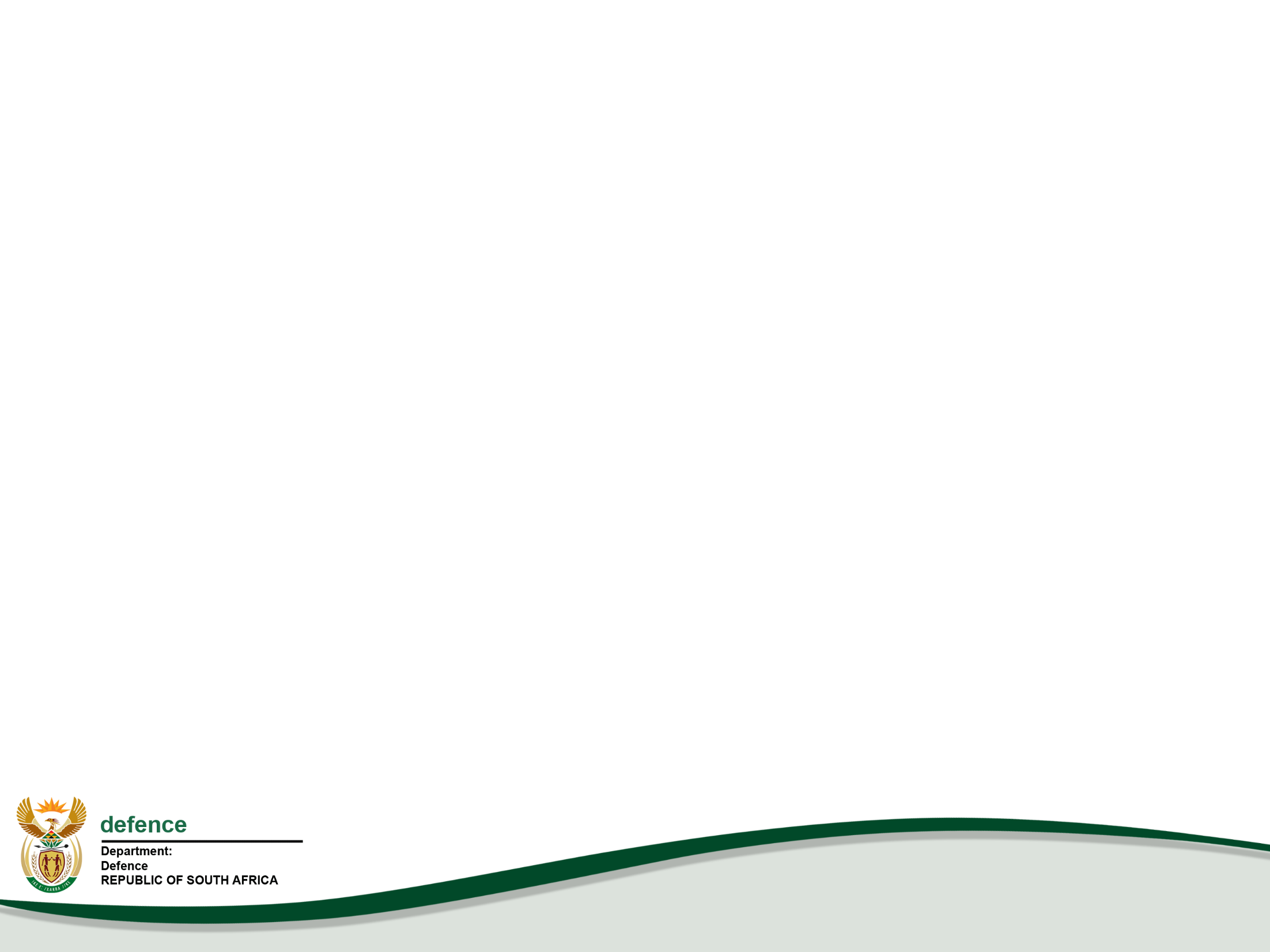 Part 1: DOD Q3 Performance Report
Analysis of DOD Performance Indicators
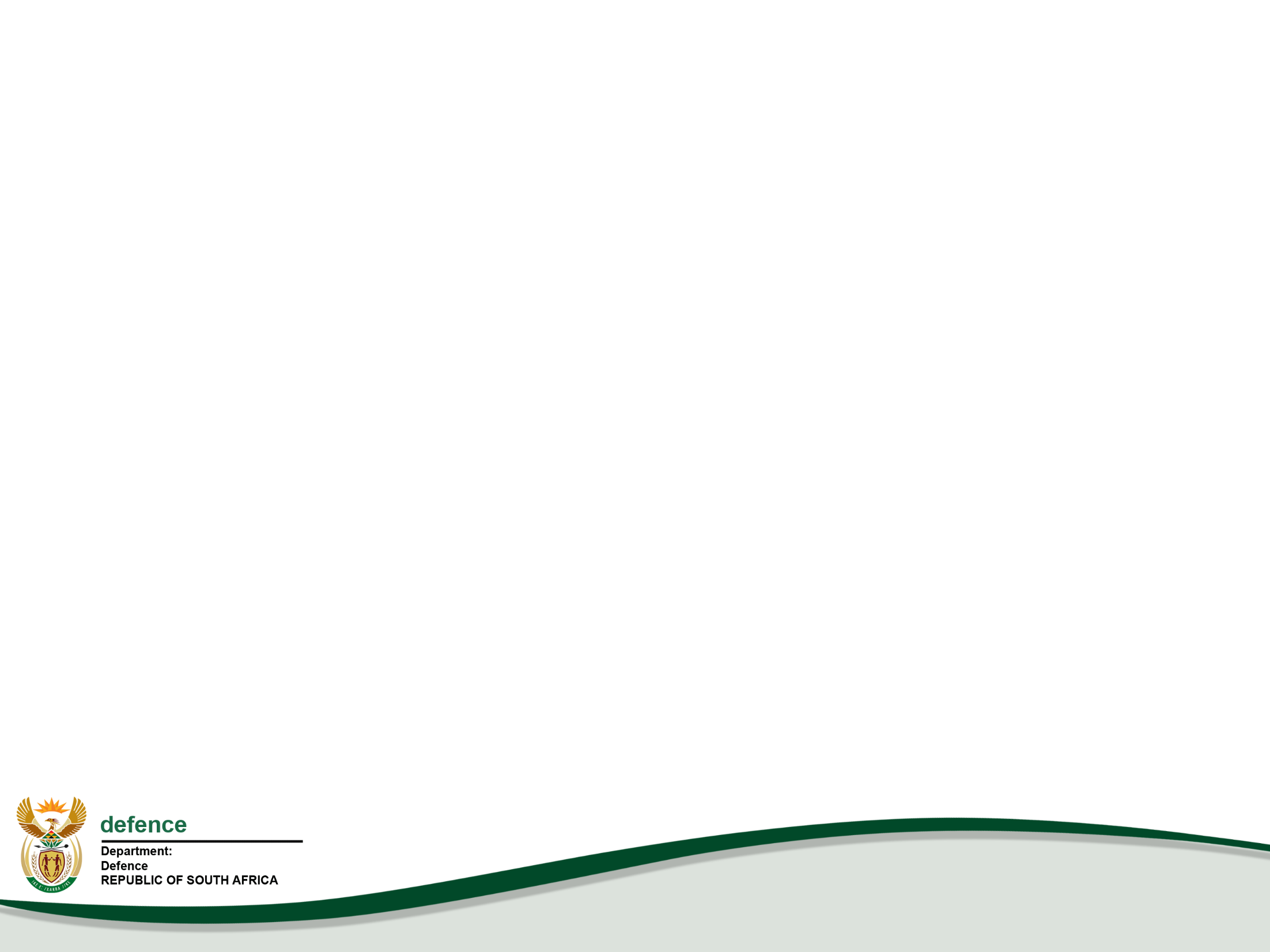 The DOD reports against 78 Performance Indicators (PInds) in the FY2019/20.
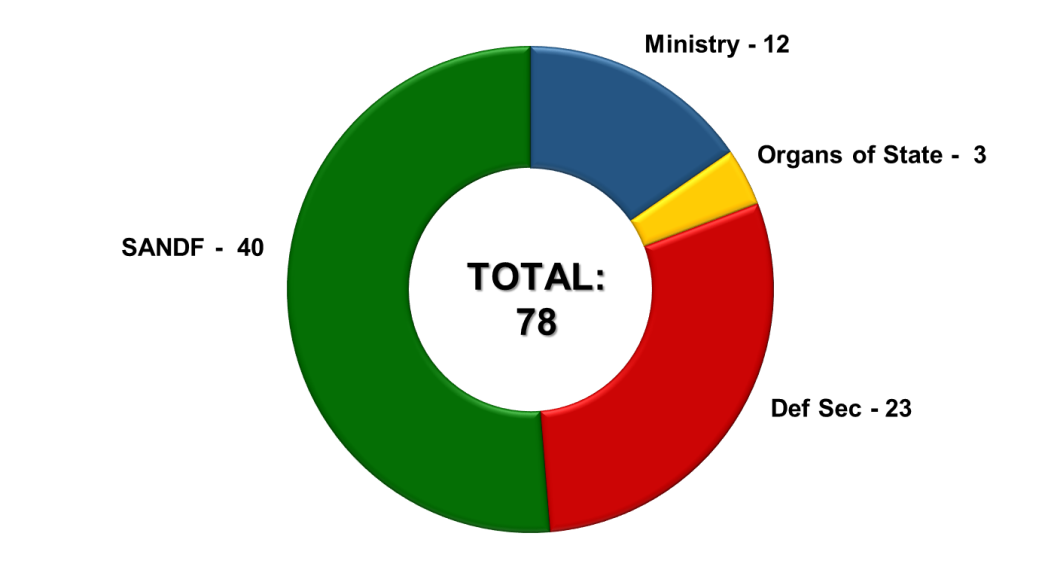 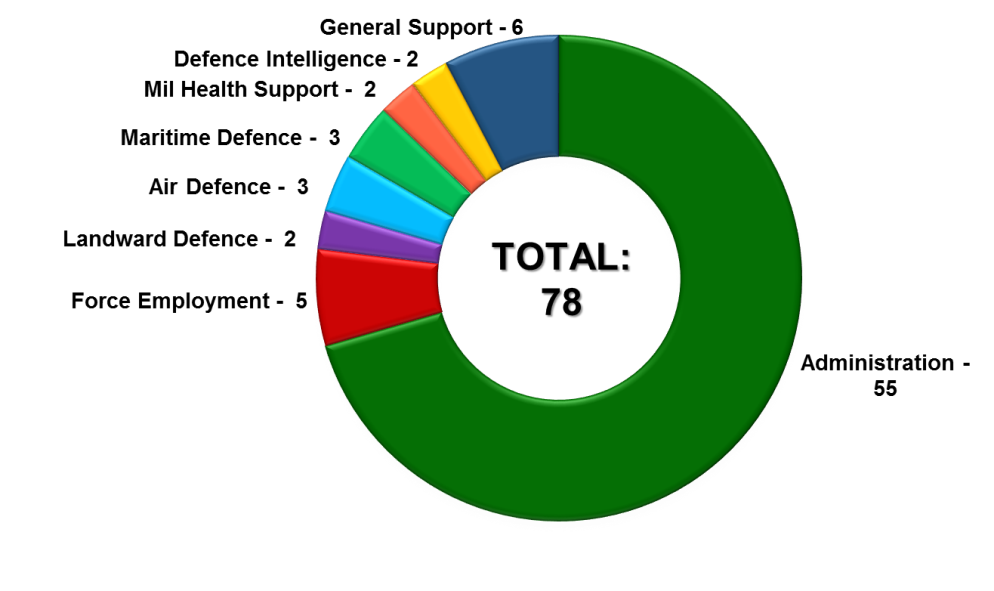 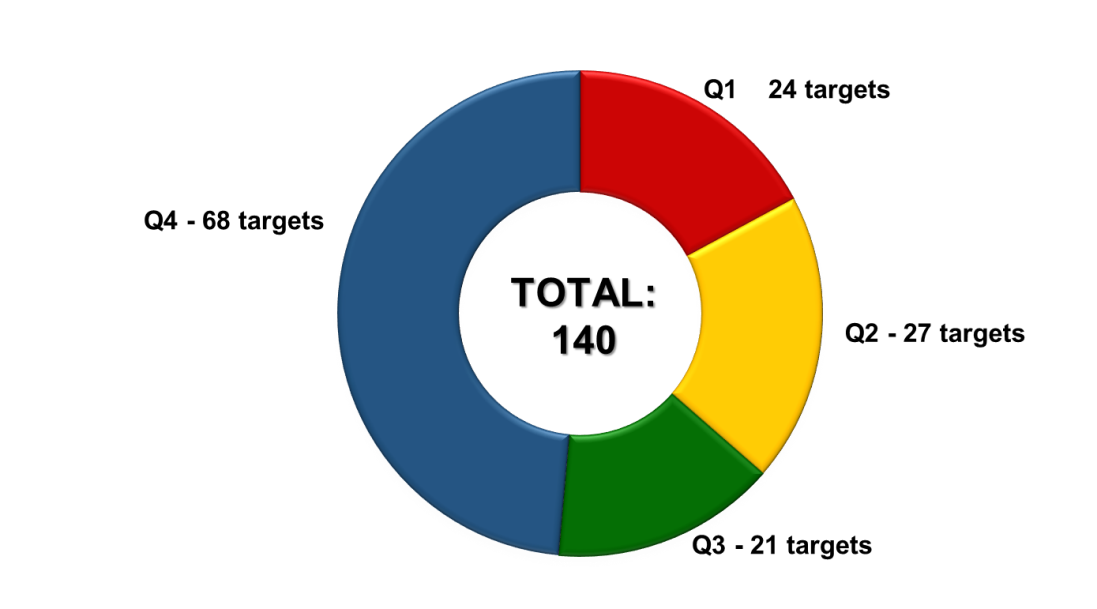 9
Analysis of DOD Targets per Main Programme
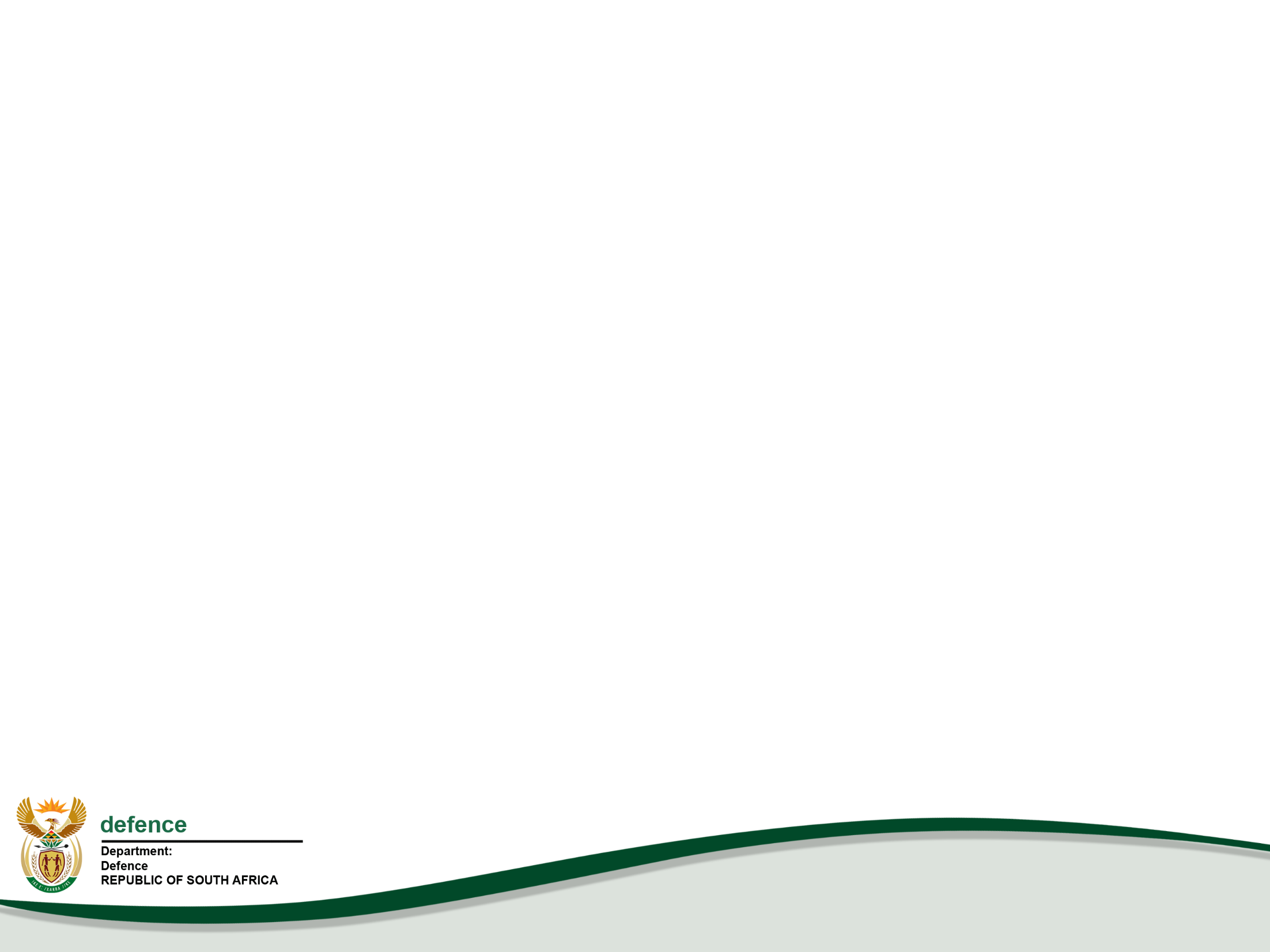 10
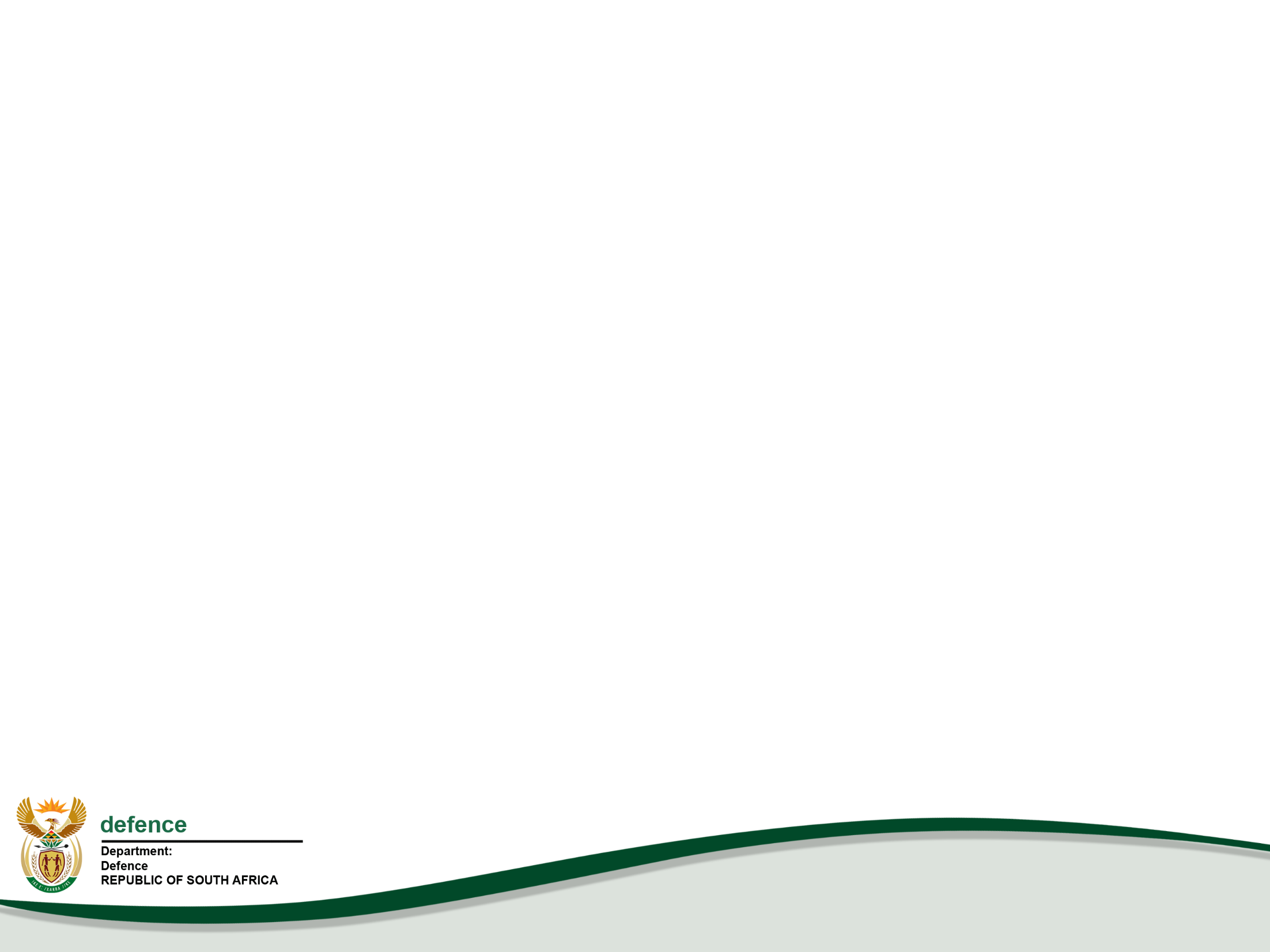 Q3 Strategic Overview
SA Defence Review 2015 Implementation Status
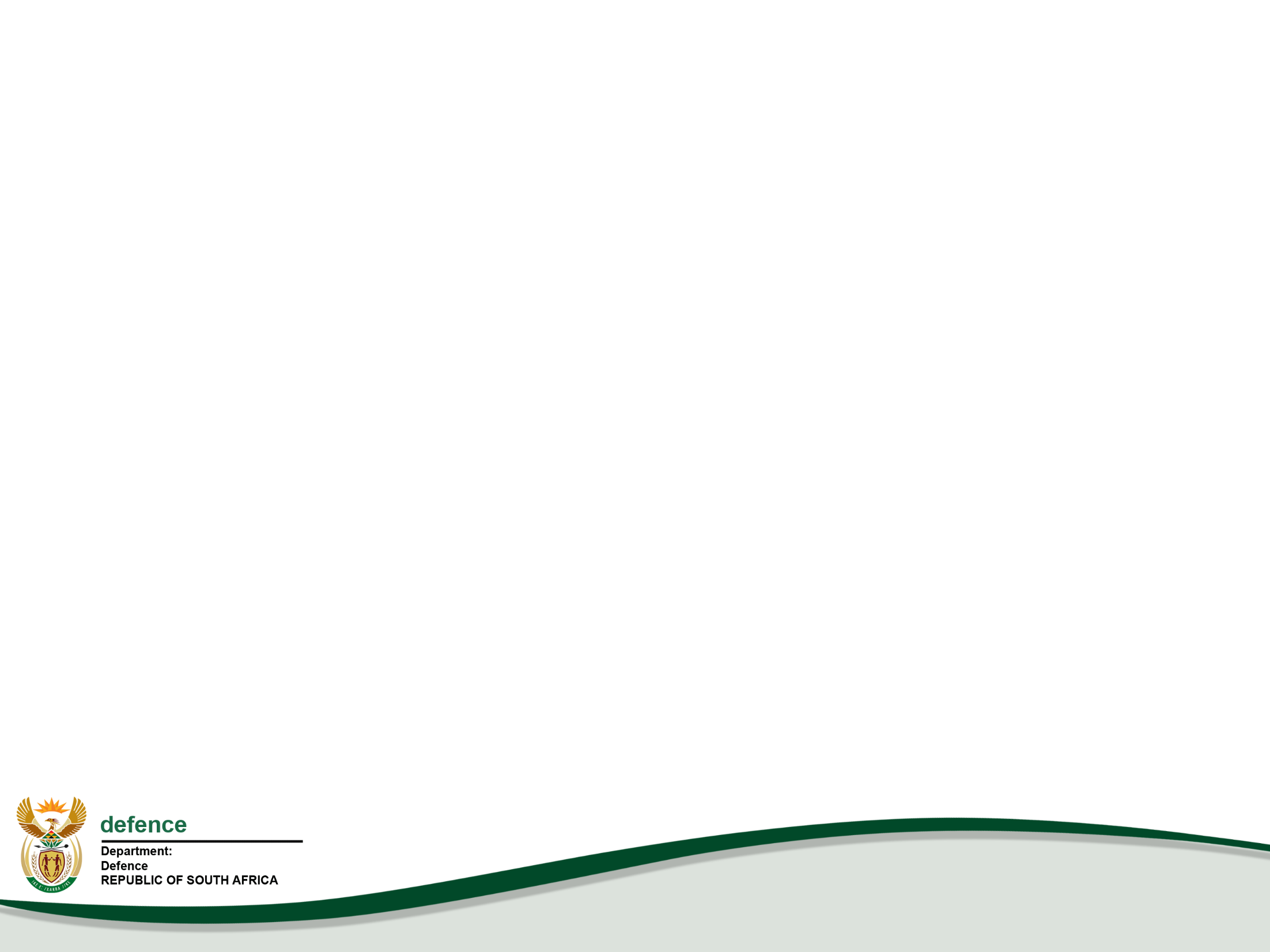 The implementation of the Defence Review 2015 remains totally dependent on an improved funding trajectory to the DOD.  The following two processes are pertinent.

Defence Sustainability Strategy 

A strategic approach and policy framework for sustainability was developed to assist the DOD in coping with the expected funding deficits over the next two MTSF periods as was indicated in the 2019/20 MTEF Allocation Letter. The conceptual approach to the Defence Sustainability Strategy was constantly assessed and adjusted, in case it should be necessary to develop a “fall-back” position in terms of the “Revised Plan to Arrest the Defence Decline”.
12
SA Defence Review 2015 Implementation Status
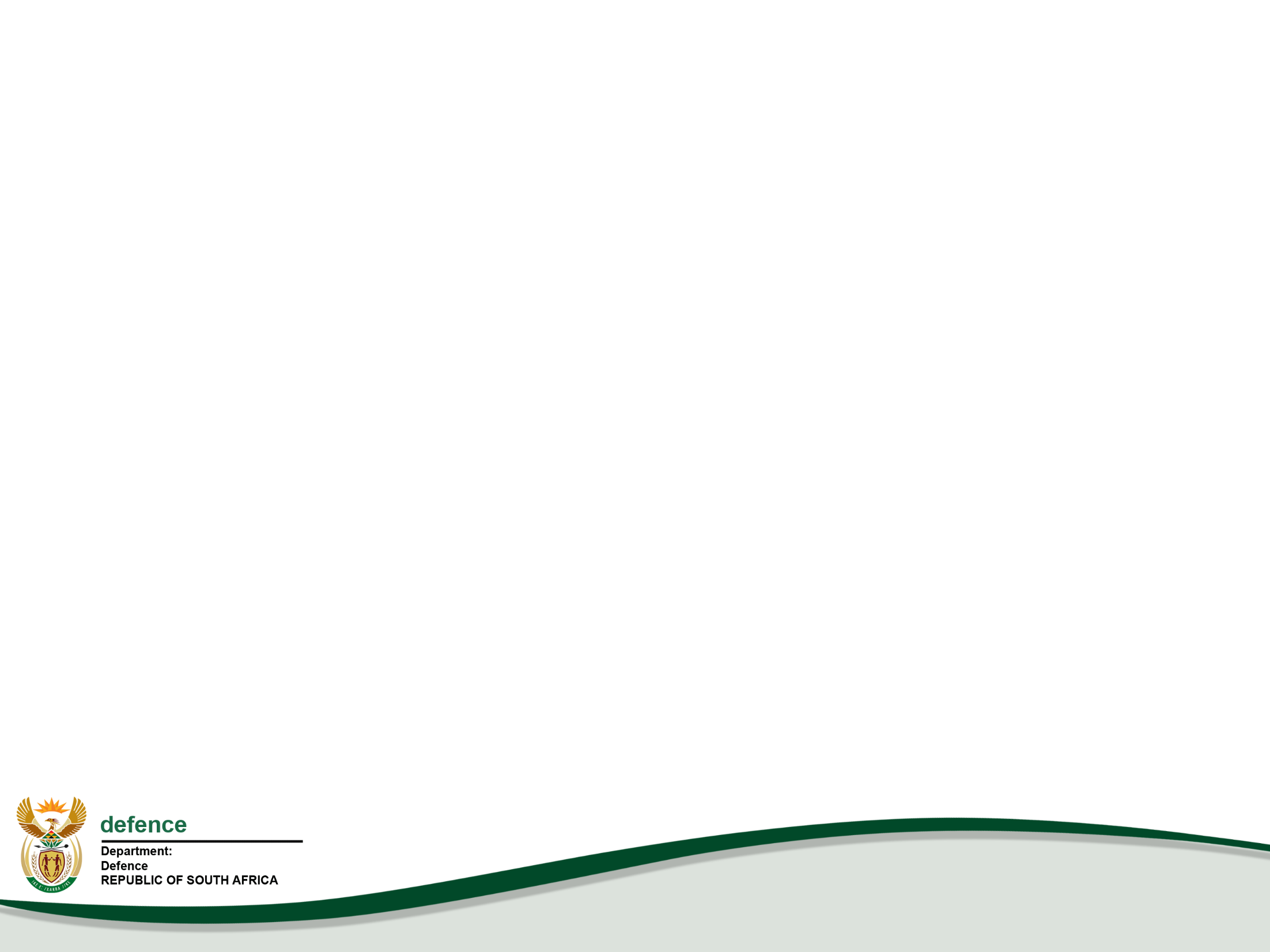 Revised Plan to Arrest the Defence Decline

The DOD, including the use of specialised capabilities within ARMSCOR DDSI, has continued to contribute to the development of the “Revised Plan to Arrest the Defence Decline”.  

A Special PDSC was convened on 13 Nov 2019 to discuss the NT Letter concerning the 2020/21 MTEF Defence Allocation. It was decided that the Secretary for Defence will work with the DG in the Presidency to convene a high-level meeting to discuss the future size and shape of the Defence. 

A high-level presentation, based on the 15 Jan 2019 briefing to the President, will be developed for the meeting.
13
Corporate Human Resource Status
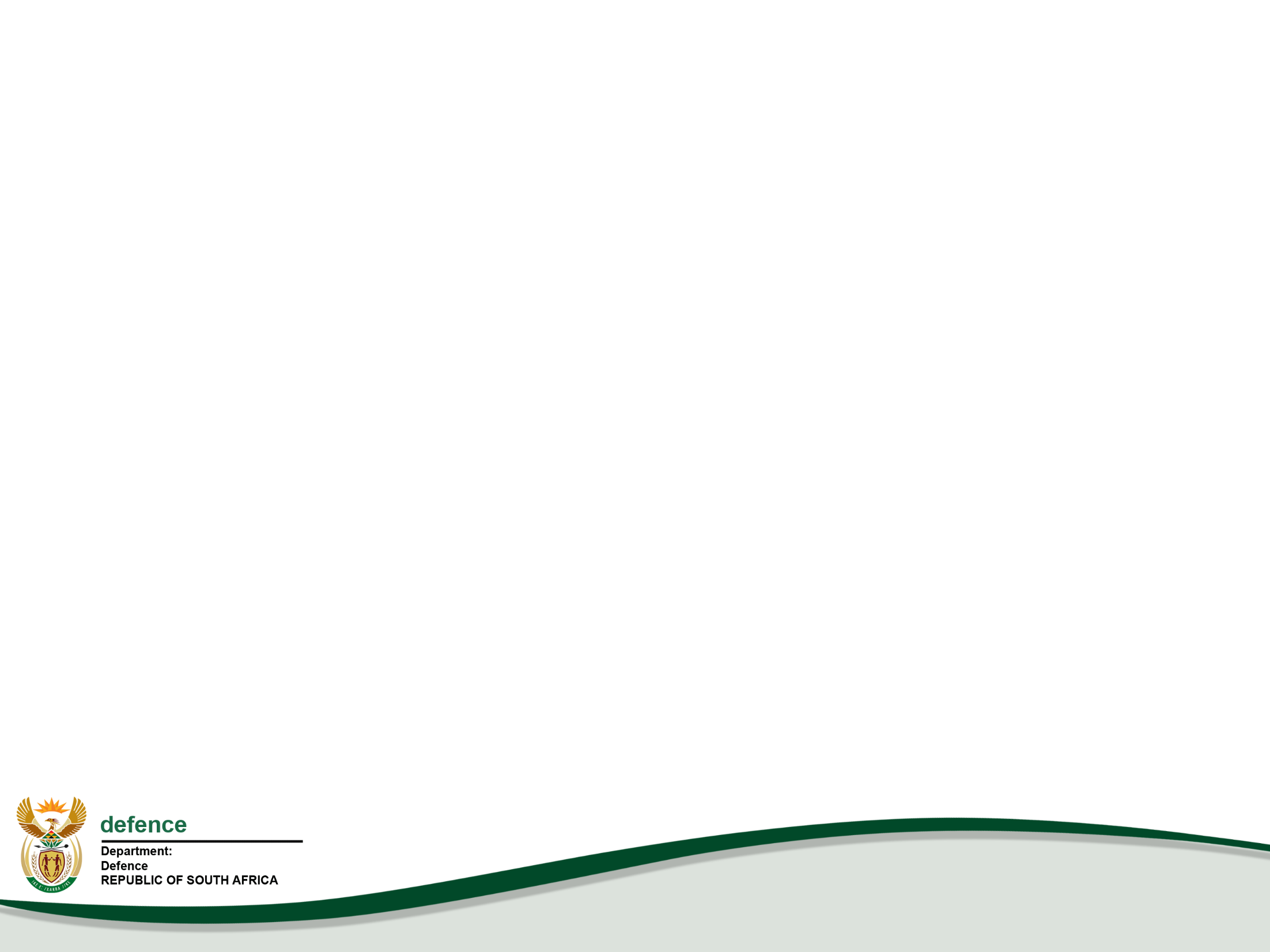 Correspondence received from the Minister of Finance dated 25 Oct 2019, referred to the 19 Oct 2019 Magoebaskloof meeting with the CSANDF.  During the meeting it was indicated that Government’s Wage Bill remains unsustainable and re-emphasised that a Rejuvenation Plan are to be submitted and presented to NT.  

The final Letter of Allocation from NT dated 08 Nov 2019 emphasised the urgent requirement of a high-level meeting between the President, the Ministers of Finance, Public Service and Administration and Department of Defence and Military Veterans.
14
Corporate Human Resource Status
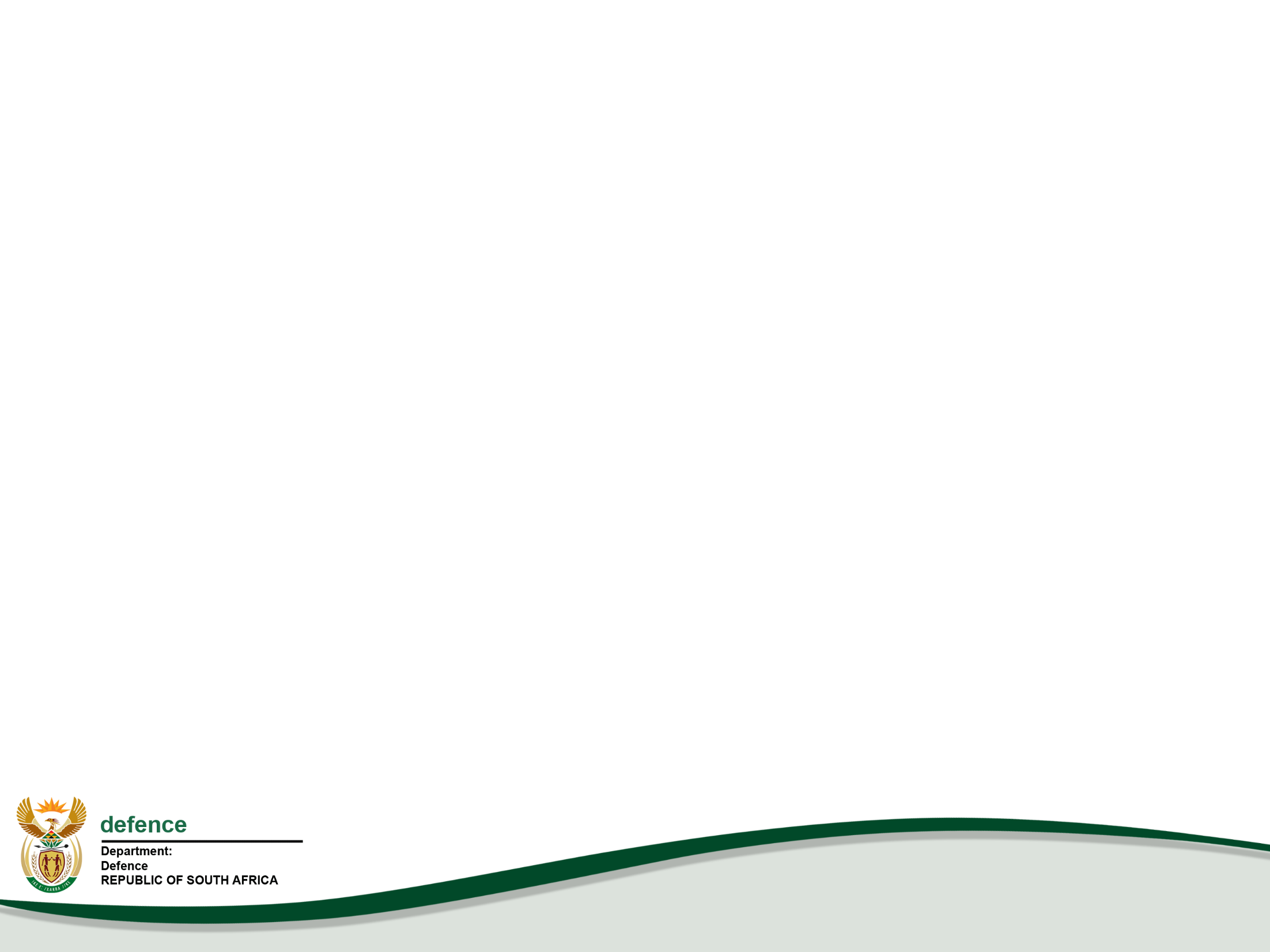 The DOD requires an average HR strength of 77 000.  In order to assure a more sustainable defence capability, an average HR strength of 75 500 will however be maintained. 

The DOD reduced its strength from 78 632 on 31 Mar 2014 to 72 768 on 31 Dec 2019, constituting a reduction in strength of 5 864 over this period.

The planned average strength of the DOD for the FY2019/20 is reduced from 74 901 to 74 104 at a cost of Rb31.89, resulting in a shortfall of R2.7 billion.
15
Corporate Governance and Accountability
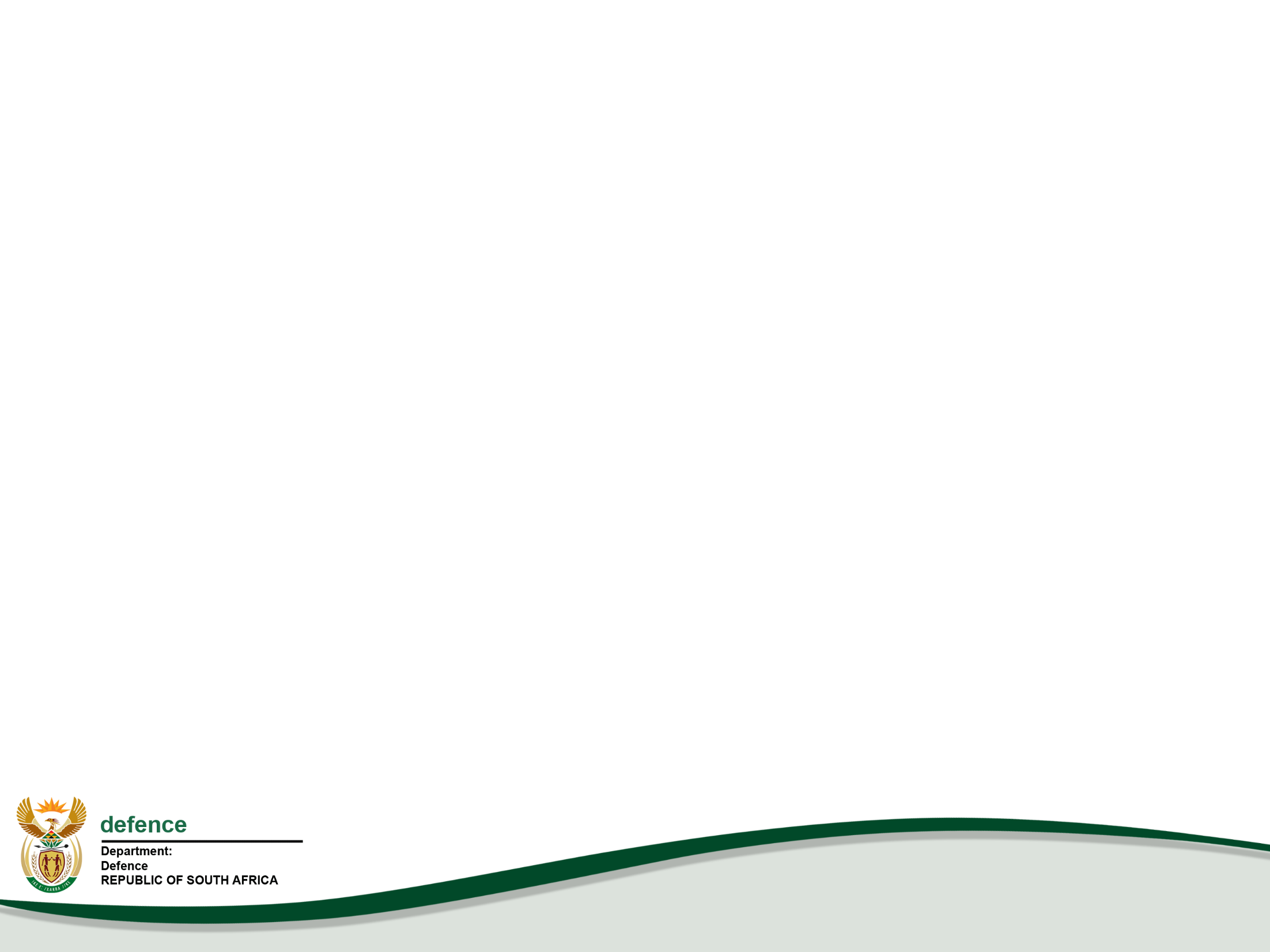 Financial Management

The DOD endeavoured to ensure compliance with the PFMA and NT Instruction Note 34 requirement to pay suppliers within 30 days of receipt of legitimate invoices.  

During Q3, the DOD paid a total of 95 406 legitimate invoices out of 114 593 invoices received, which is 83.3% legitimate invoices paid within a period of 30 days. 

The DOD is aware of its obligation to pay 100% of legitimate invoices within 30 days. Legacy DOD Information Systems is the main contributing factor hampering payment of invoices within 30 days.
16
Corporate Governance and Accountability
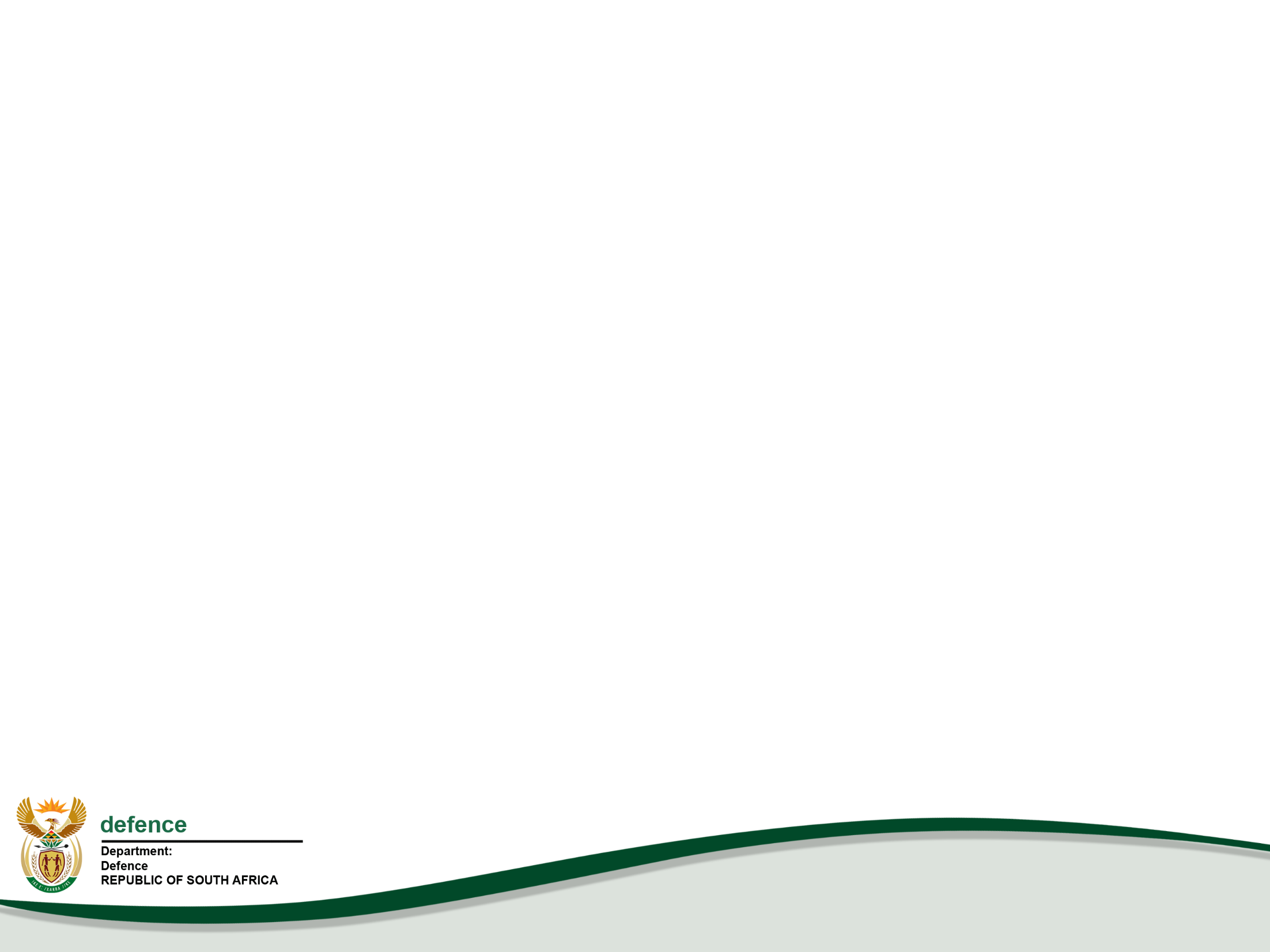 Defence Diplomacy

The DOD was able to ensure the 100% validity of the enabling bilateral international agreements mandating the conducting of bilateral and multilateral engagements with Europe and America (ie USA, Brazil, Italy and Canada), Africa (ie Chad, Zimbabwe, Kenya, Togo, Ghana and Egypt), as well as Asia and the Middle East (ie Thailand).

The DOD participated in multilateral engagements in the UN, AU and the SADC initiatives in support of the role of the MOD&MV. During Q3, the DOD supported the MOD&MV during the Double Troika, FIB Troop contributing countries in the DRC, which was hosted in Dar Es Salaam over the period 12 to 13 Nov 2019.
17
Corporate Governance and Accountability
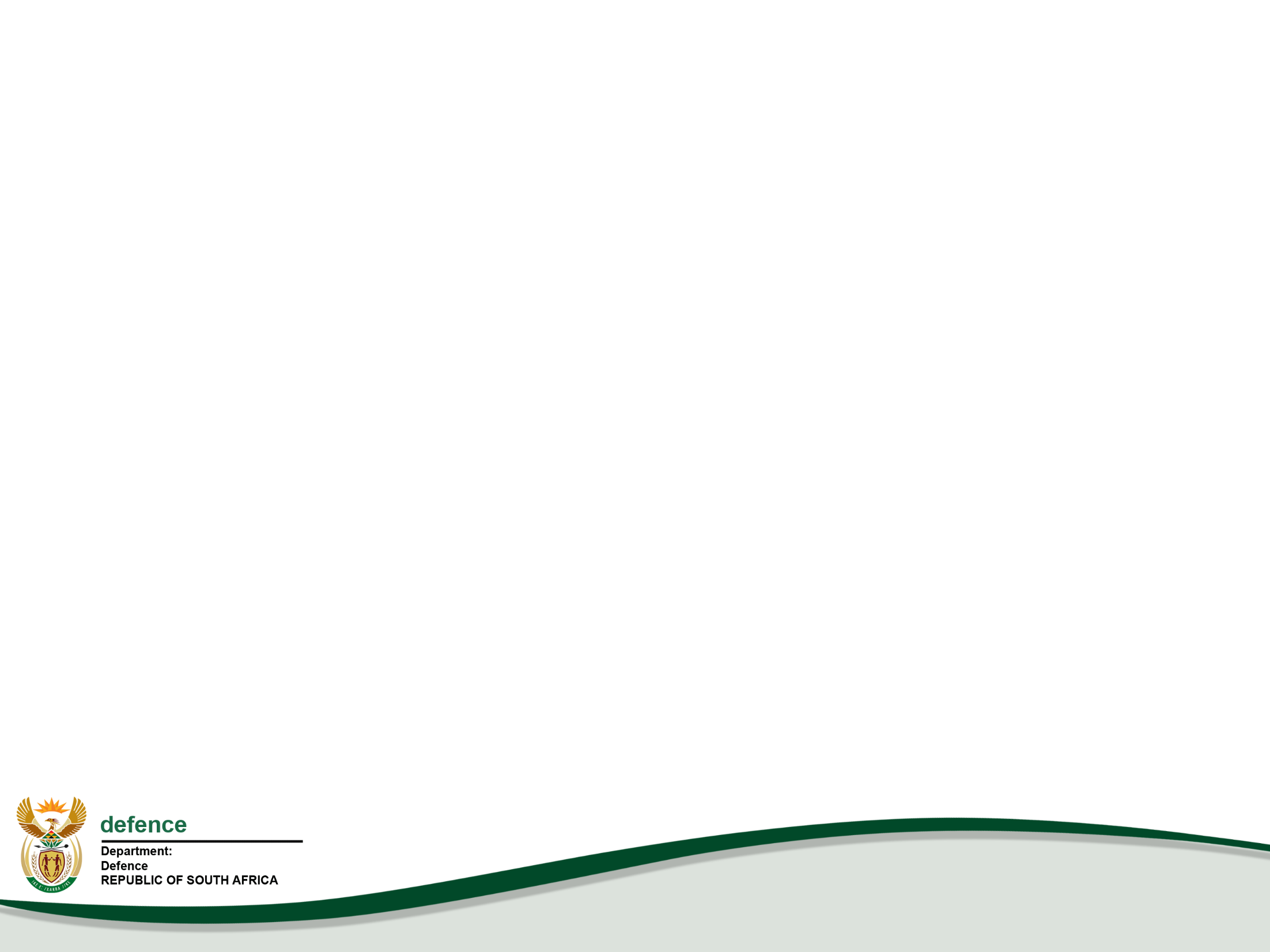 Armaments Acquisition And Technology Development

During the NDIC meeting of Nov 2019, the NDIC Task Team on Denel was instructed to compile a comprehensive Report on the Causes, Remedies and Recommendations on the liquidity and operational challenges of Denel. 

The NDIC Task Team on Denel presented the Report to the Deputy MOD&MV as well as NT during the period under review.
18
Command of Forces
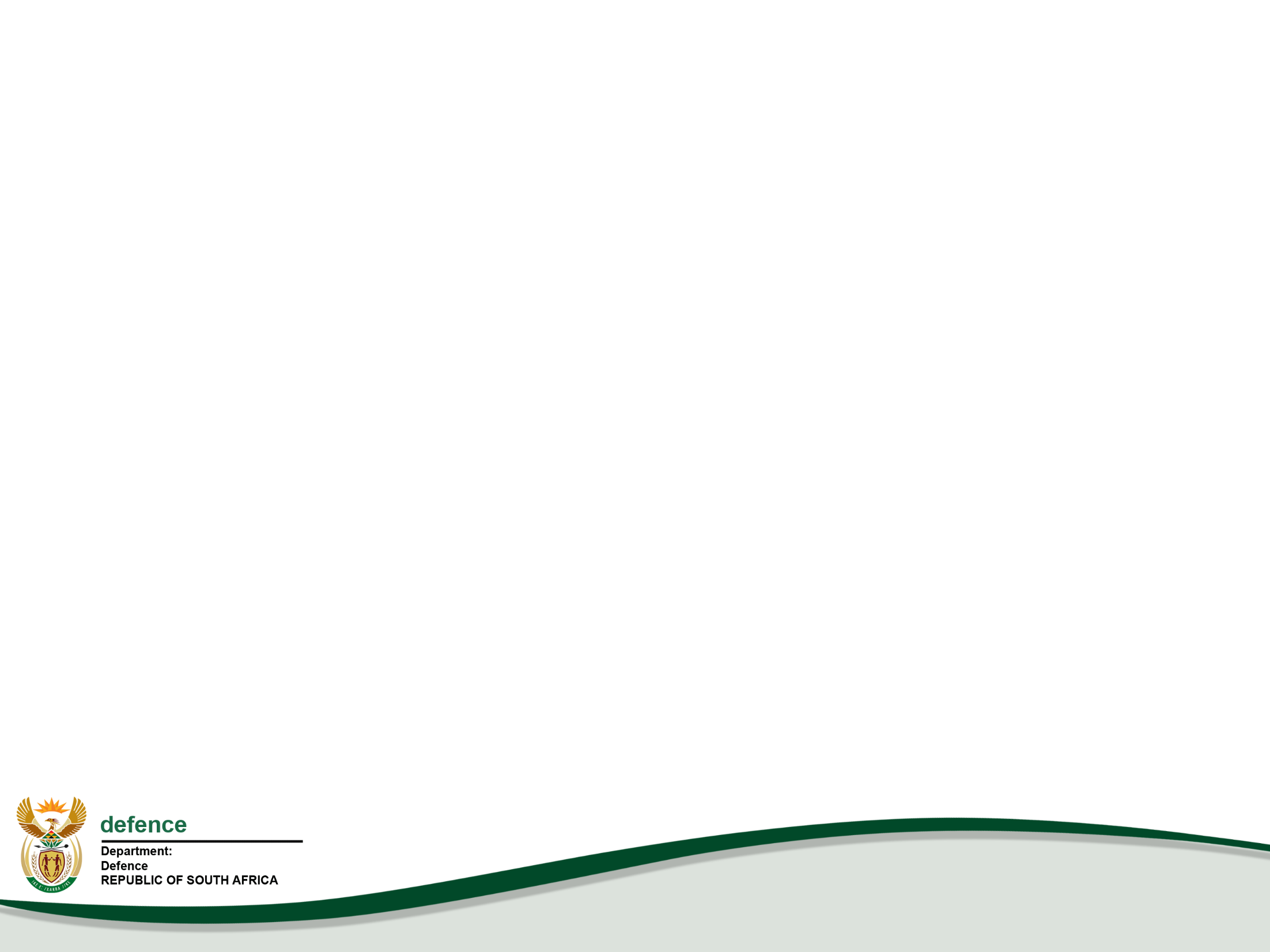 In terms of Support to the People, in support of Outcome 3, “All people in South Africa are and feel safe” the SANDF deployed 15 sub-units to execute Op CORONA (Border Safeguarding) in Limpopo, Mpumalanga, KwaZulu-Natal, Free State, Eastern Cape, Northern Cape and North-West Provinces.

An Op CORONA maritime patrol along the East Coast was executed in the Durban, Richards Bay, Sodwana Bay, Kosi Bay areas, up to the RSA/Mozambique border over the period 11 to 28 Nov 2019.
19
Q3 Operational Successes
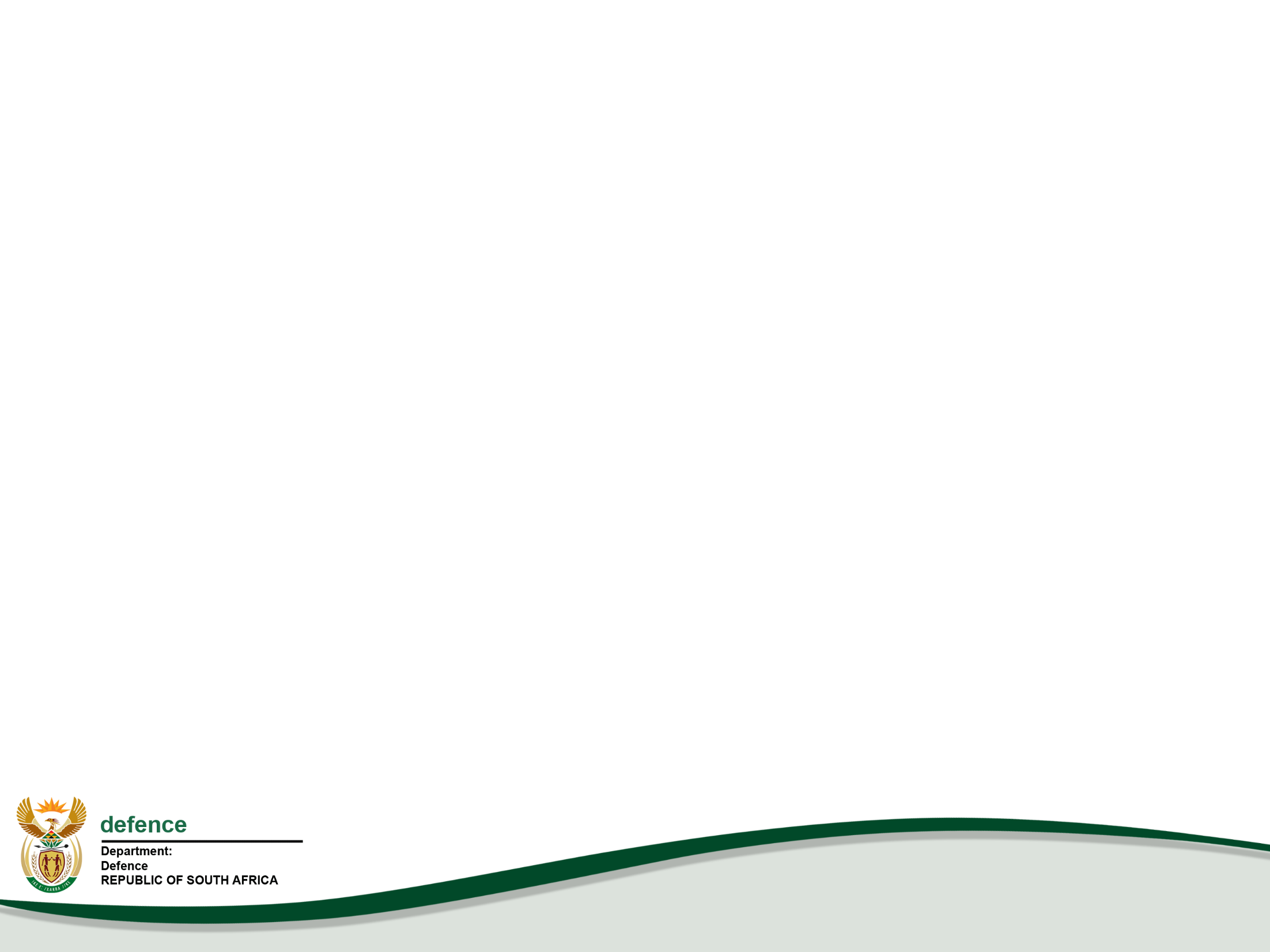 20
Command of Forces
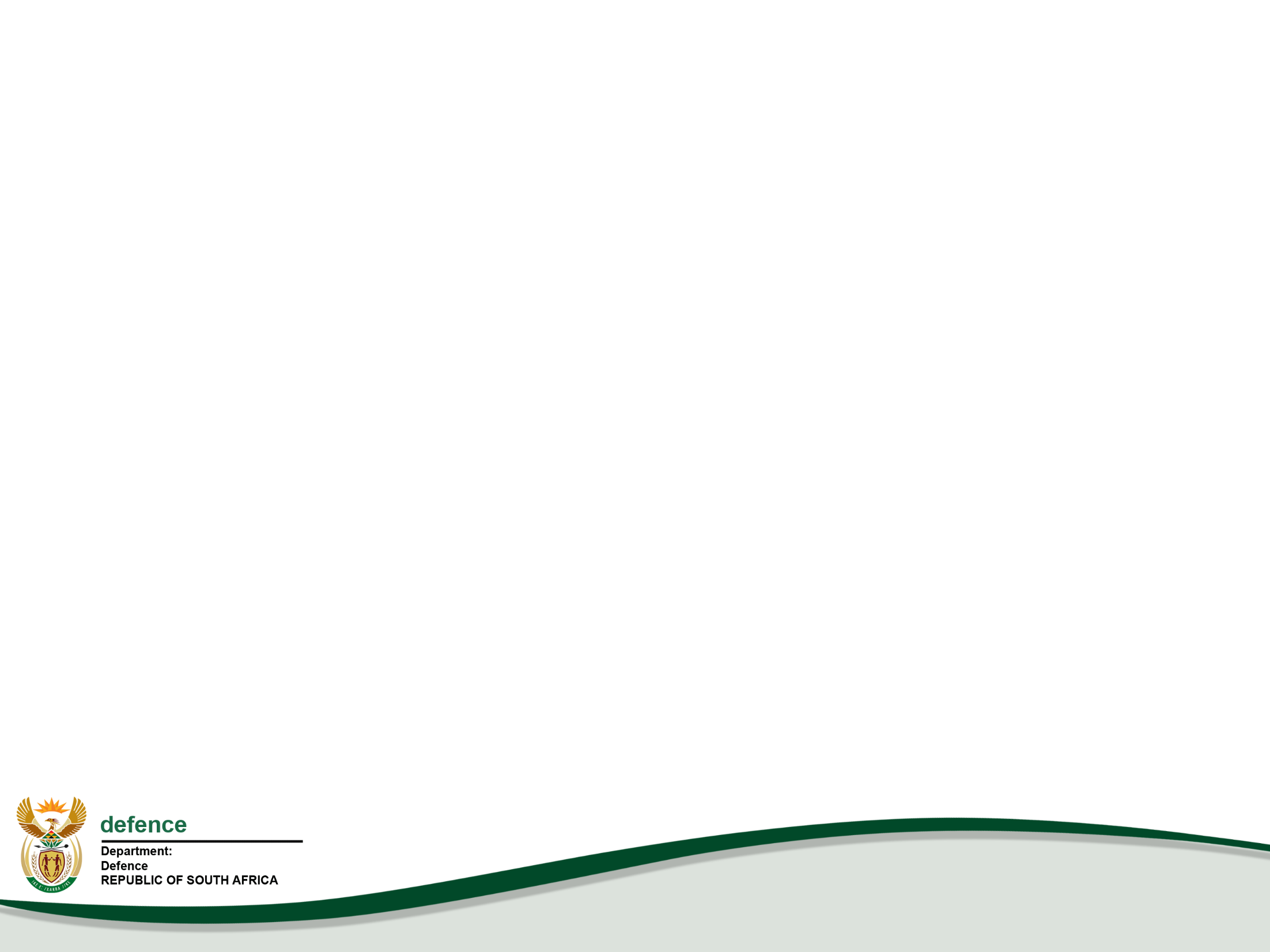 In support to Government Departments (Op PROSPER), the SANDF operational concept for Safety and Security Support is to employ multi-rolled military capabilities on request. The SANDF received and responded to the following requests to conduct operations in support of other Departments:

The SANDF continued assisting the North-West Provincial Government in the Department of Water and Sanitation by providing infrastructure support in order to maintain essential services in the Ditsobotla Local Municipality area.

The SANDF rendered Safety and Security Support against Gang Violence to the SAPS in the Cape Flats since 12 Jul 2019.

The SAAF assisted the SAPS in the recovery of a body of a hiker in the Wolkeberg, Limpopo on 28 Oct 2019.
21
Command of Forces
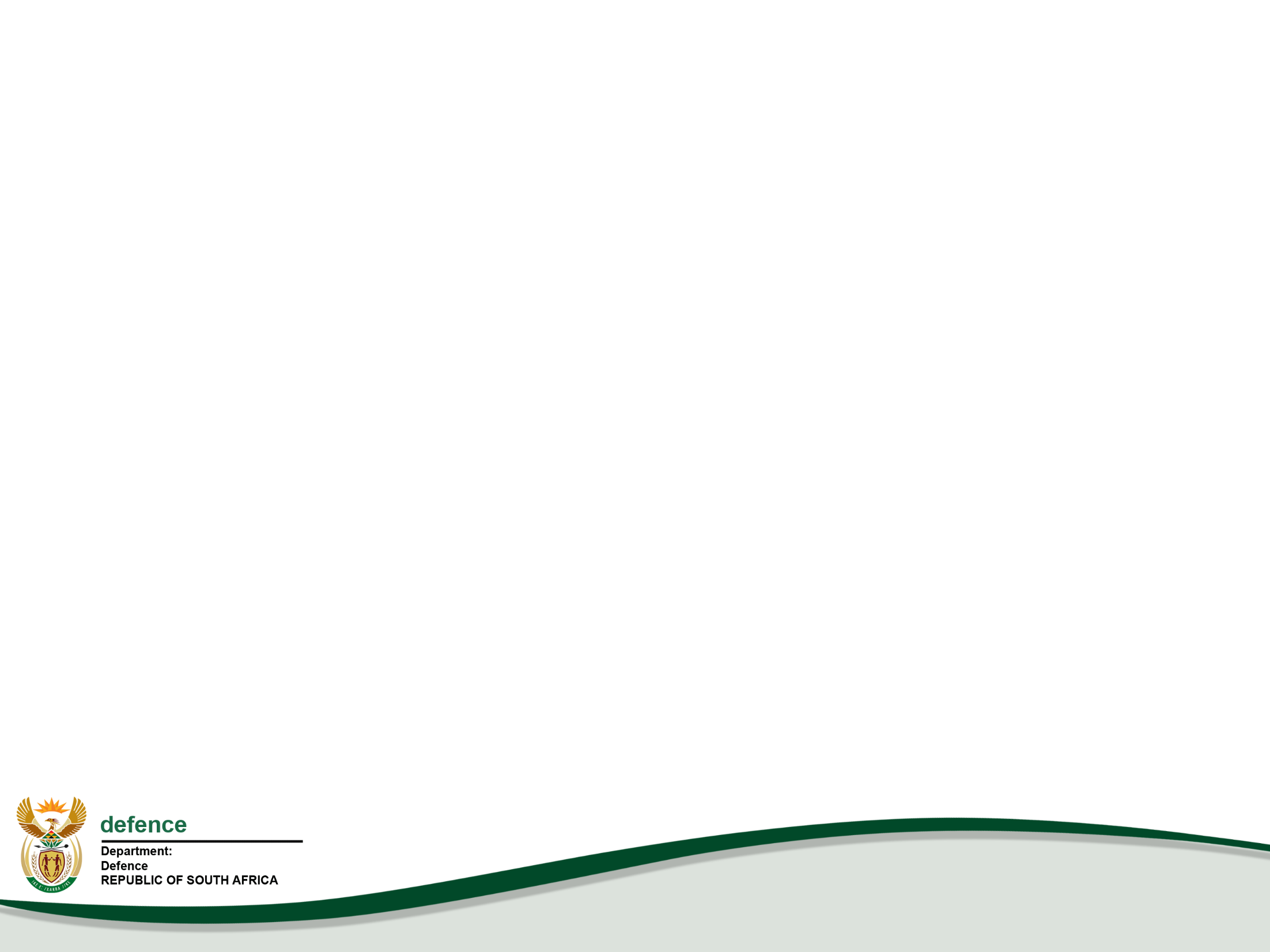 In terms of Disaster Aid and Relief (Op CHARIOT), the SA Air Force assisted  in:

Air-lifting a jogger that fell from a cliff near Sudwala Caves in Mpumalanga on 12 Oct 2019.

Air-lifting a tourist that fell from Table Mountain on 04 Dec 2019.

Air-lifting a hiker that fell from ‘the chain ladders’ at the Drakensberg Amphitheatre on 08 Dec 2019.

Air-lifting missions in Centurion and Mamelodi which were affected by heavy rains and flooding between 09 to 10 Dec 2019. 

In terms of search and rescue (Op ARABELLA) , The SANDF were not requested to provide assistance during the time under review.
22
Command of Forces
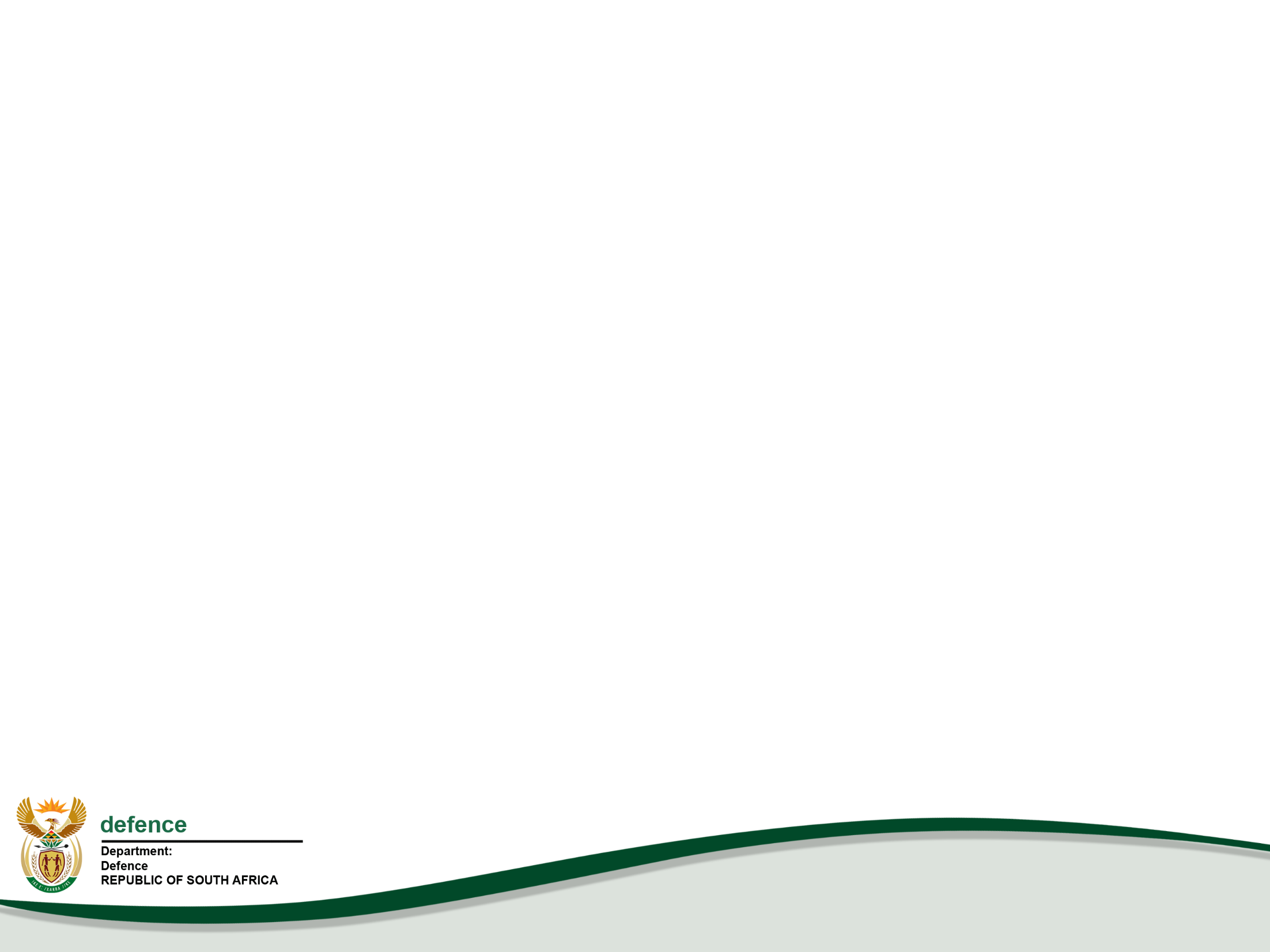 In terms of Regional Security, in support of Outcome 11, “Creating a better South Africa and contributing to a better and safer Africa in a better World”, the SANDF continued to:

Provide Force Structure Elements to the United Nations PSO in the DRC (Op MISTRAL). 

Provide counter-piracy operations support to the Mozambican Defence Force as part of Op COPPER. A visual air reconnaissance patrol in the Mozambique Channel were conducted prior to the operation being cancelled for Q3.

Provide disaster relief response and humanitarian aid support (Op UKUWELA) to the Government of Zimbabwe from 19 July to 15 Dec 2019.
23
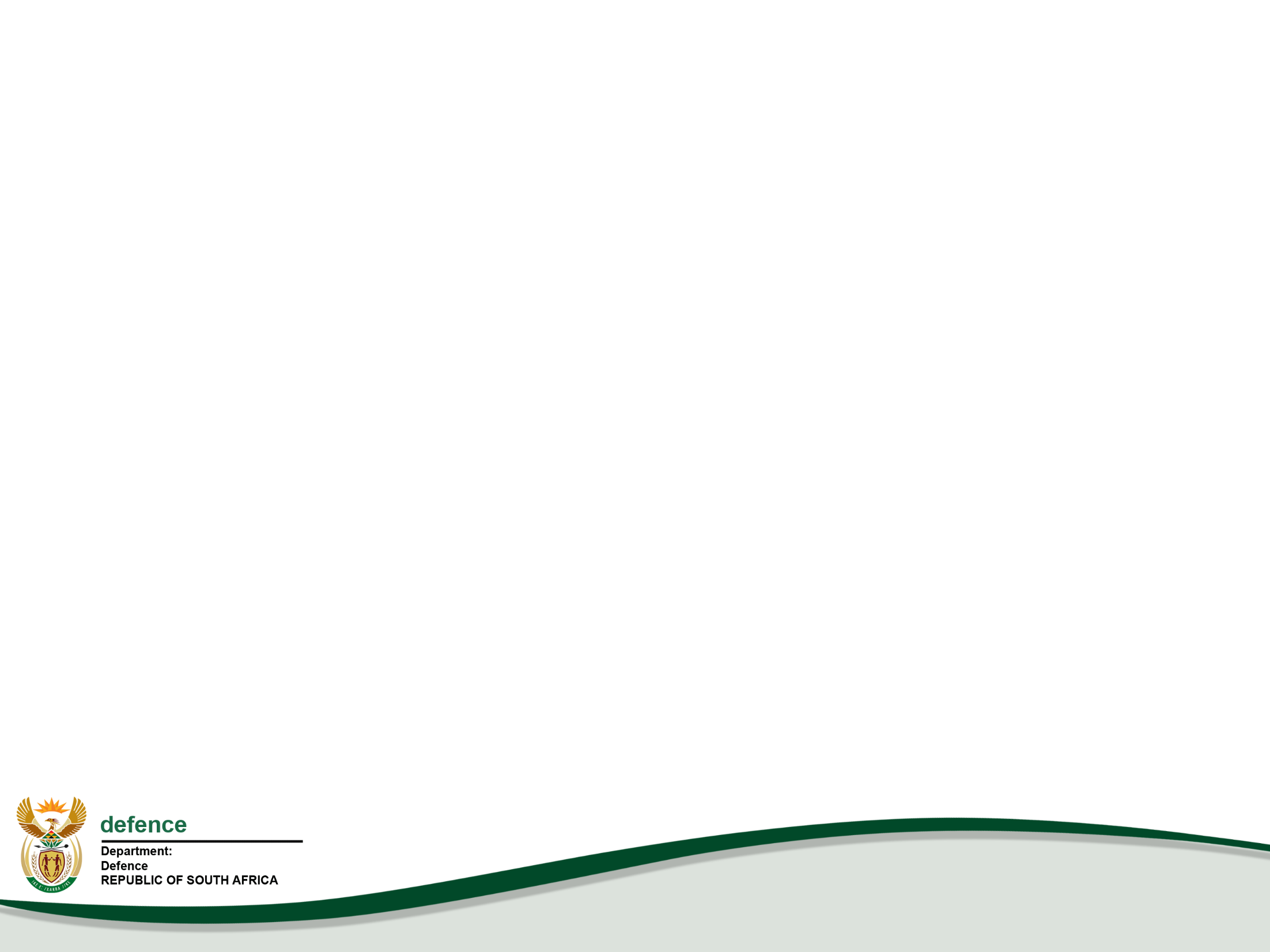 DOD Selected 
(included in the  ENE) Performance Indicators
Selected Performance Indicator Summary
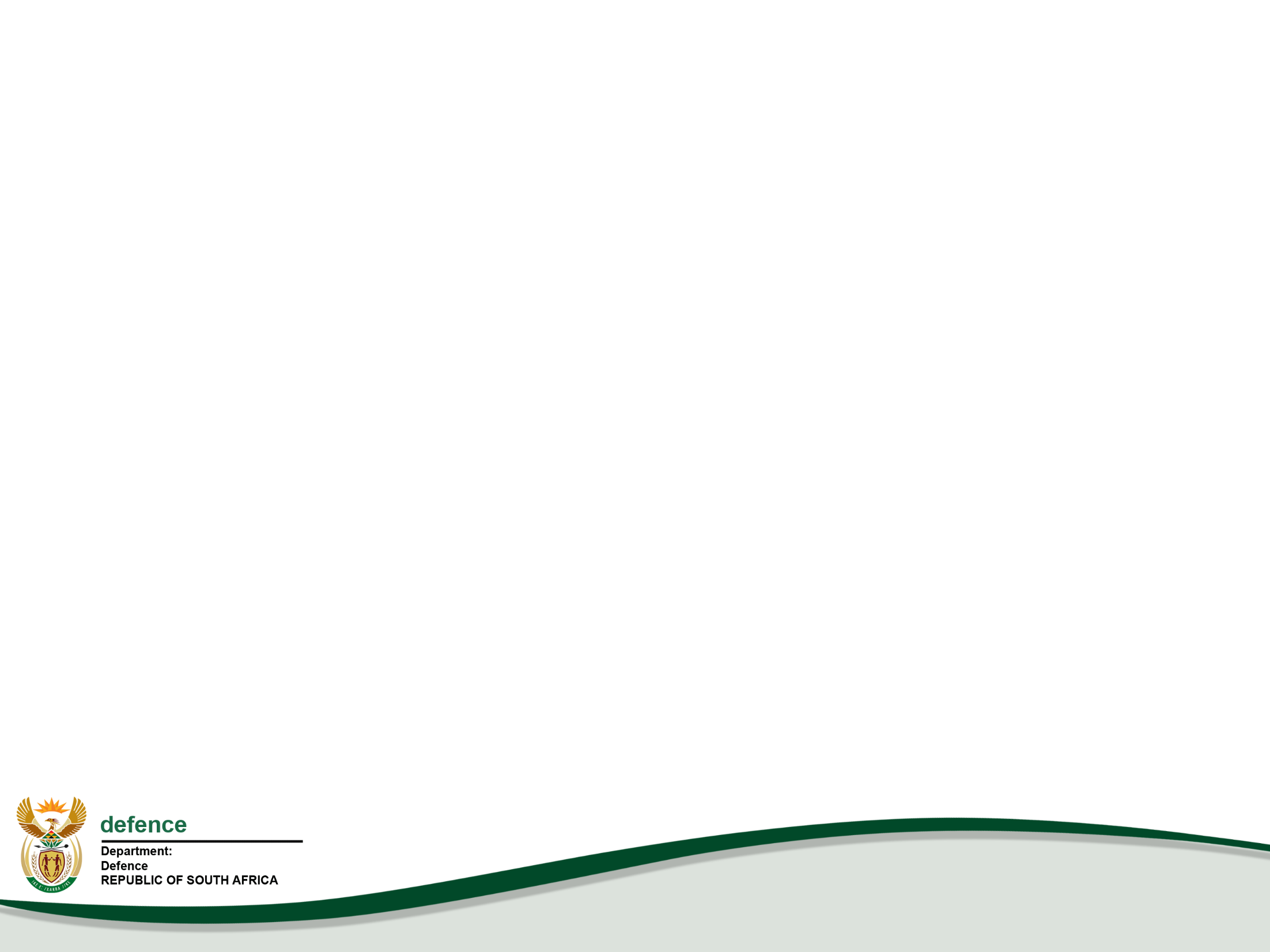 25
Selected Performance Indicator Summary
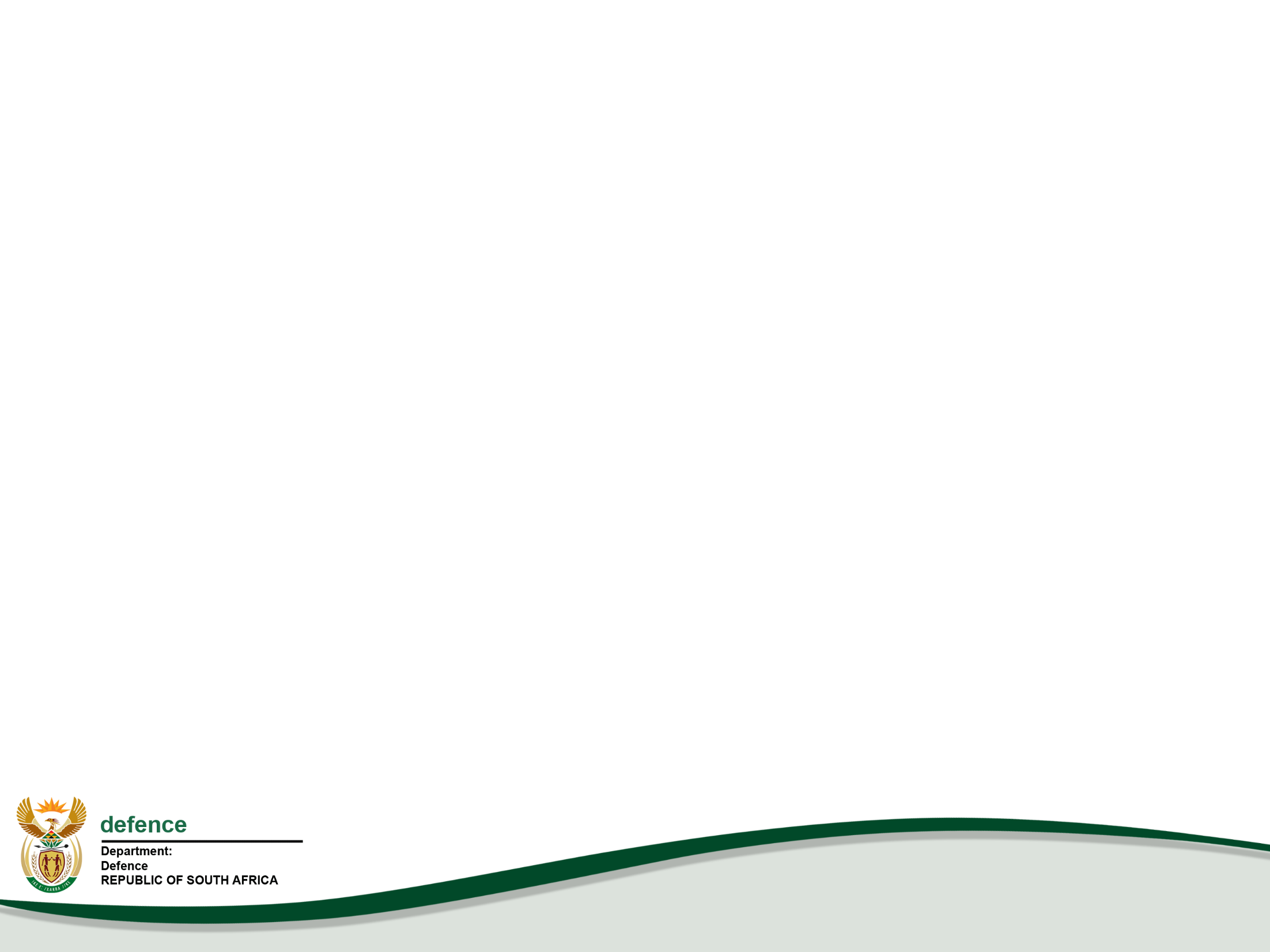 Note:
The SANDF successfully participated in a combat-readiness exercise during Q3. 
Exercise MOSI was a Joint, Multi-National Maritime exercise between the Chinese, Russian and South African Naval Forces with the primary aim to maintain and to promote navigation and sea economic activities between the countries. The Exercise was conducted on the Western Coast of South Africa between Cape Columbine and the Cape of Good Hope over the period 21 to 30 Nov 2019.
26
DOD Number of Hours Flown per Year
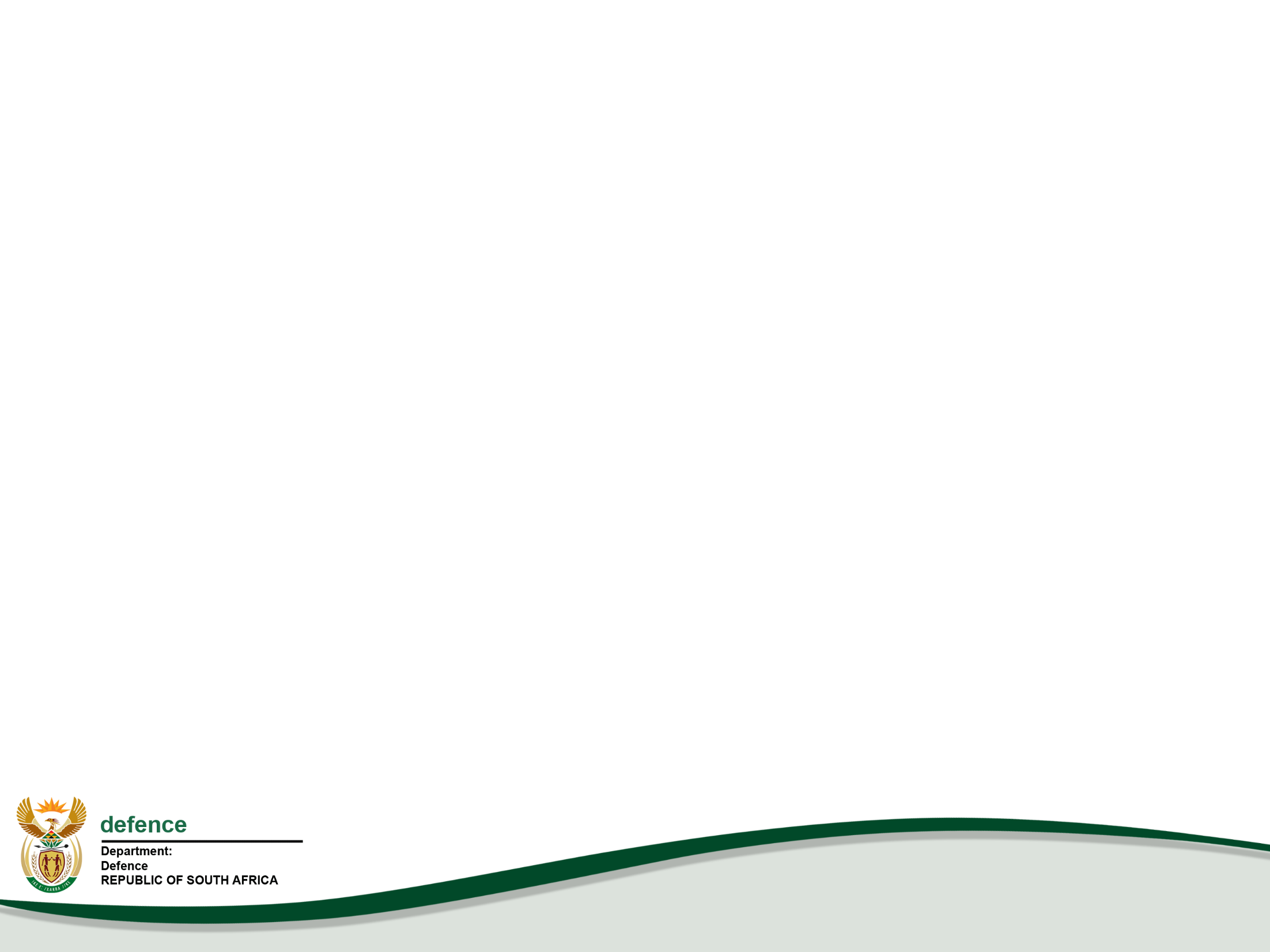 27
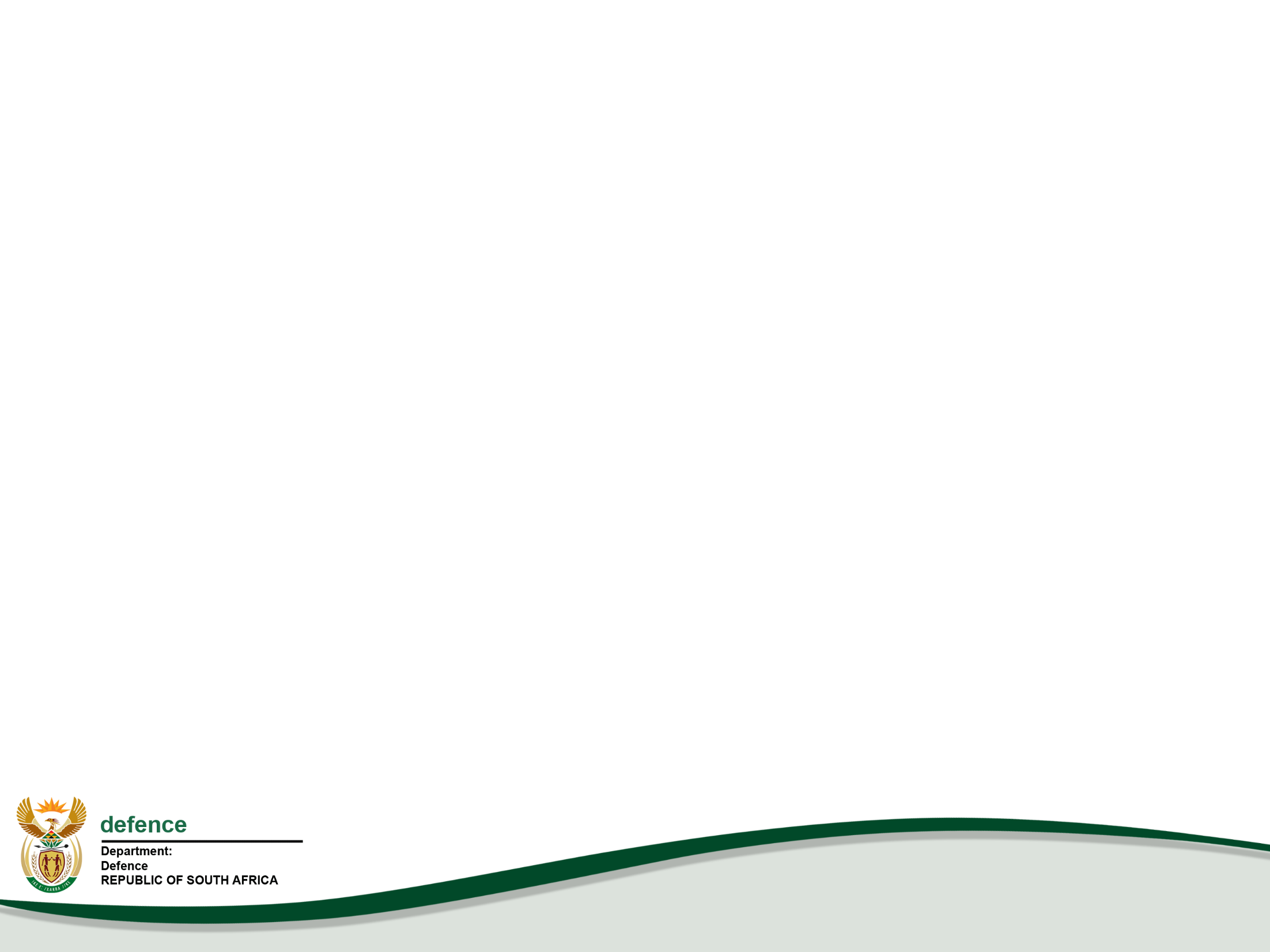 DOD Number of Hours at Sea per Year
28
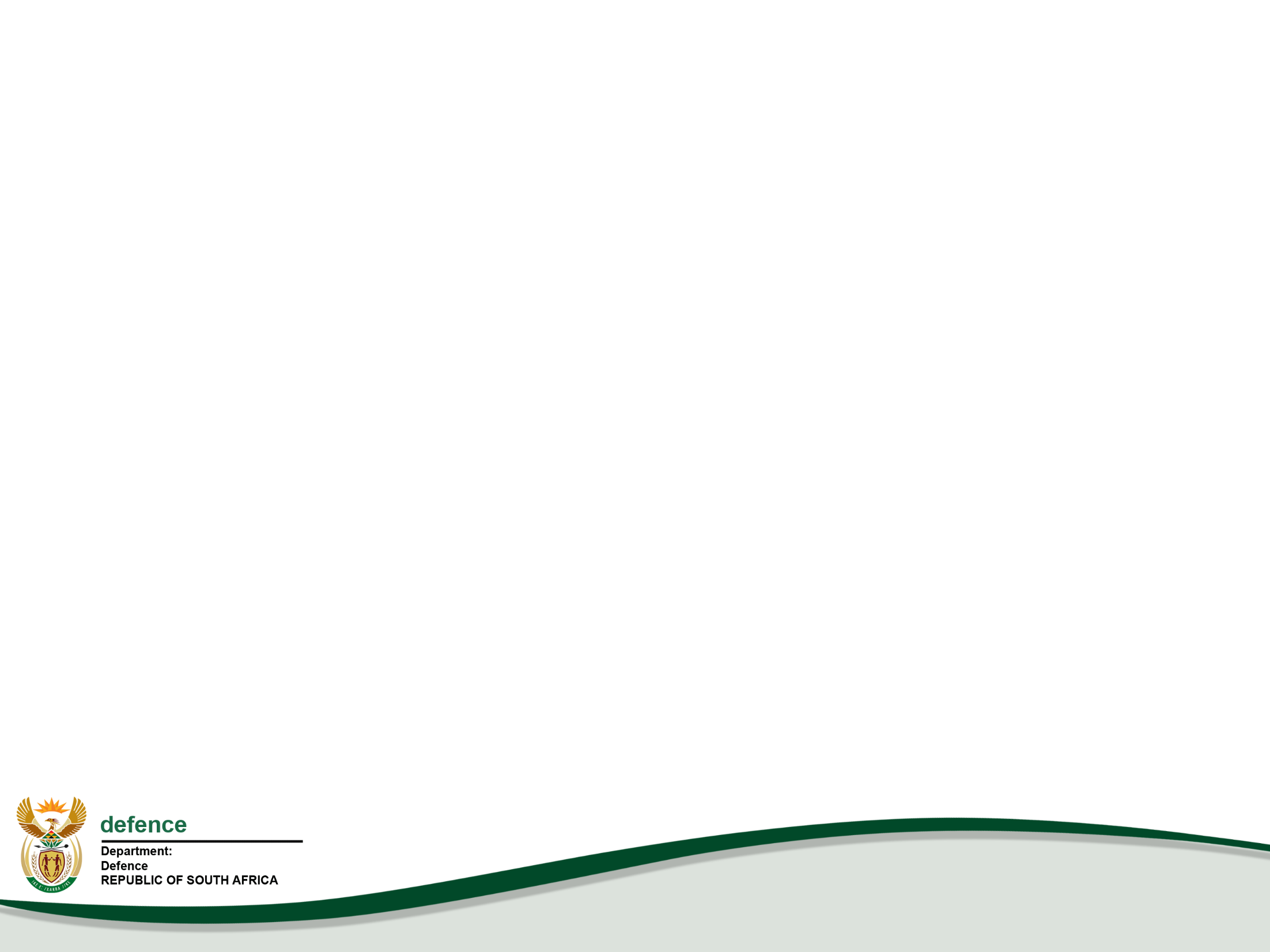 Q3 Performance Status
Performance Status on Targets per Quarter
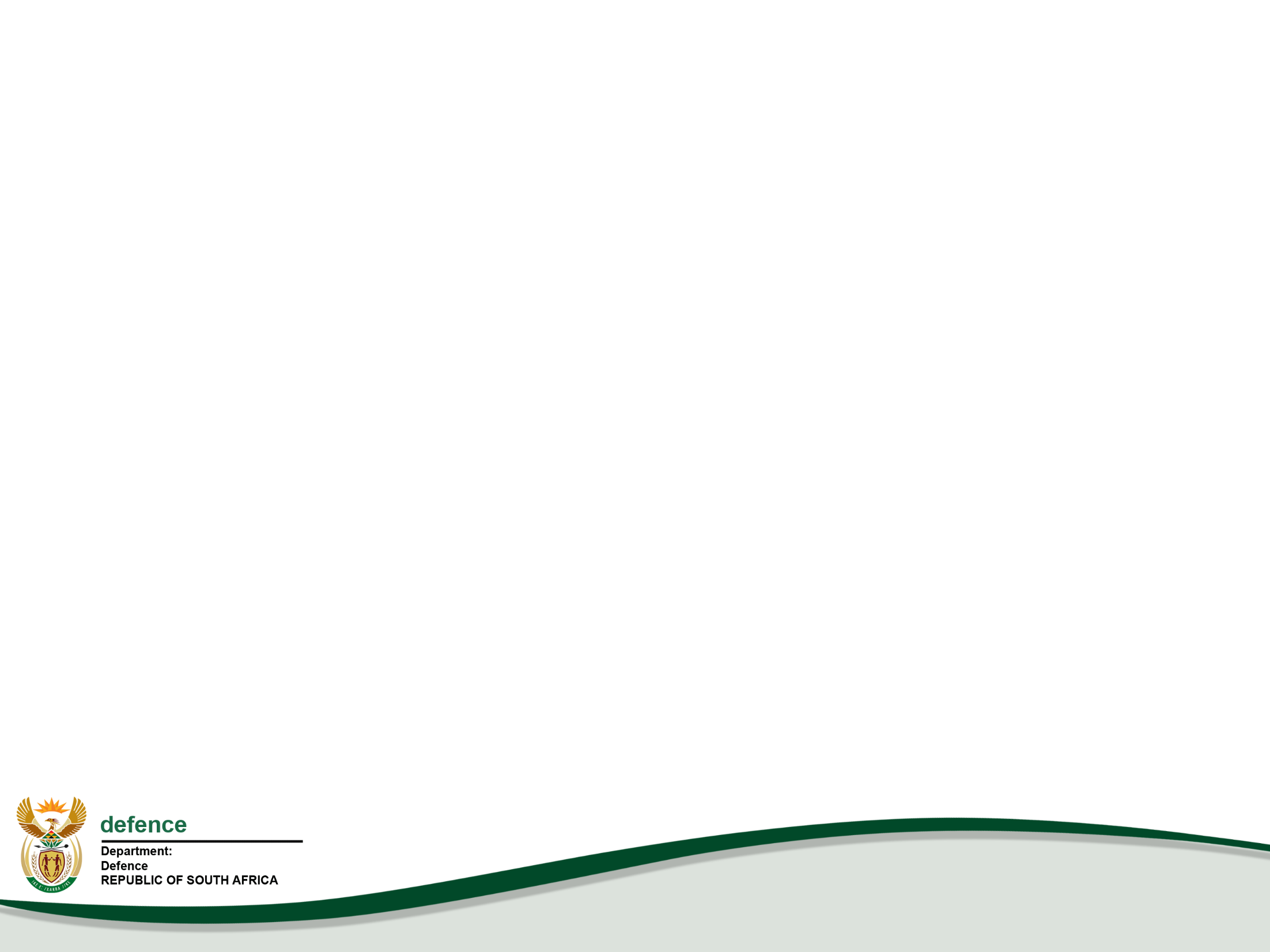 30
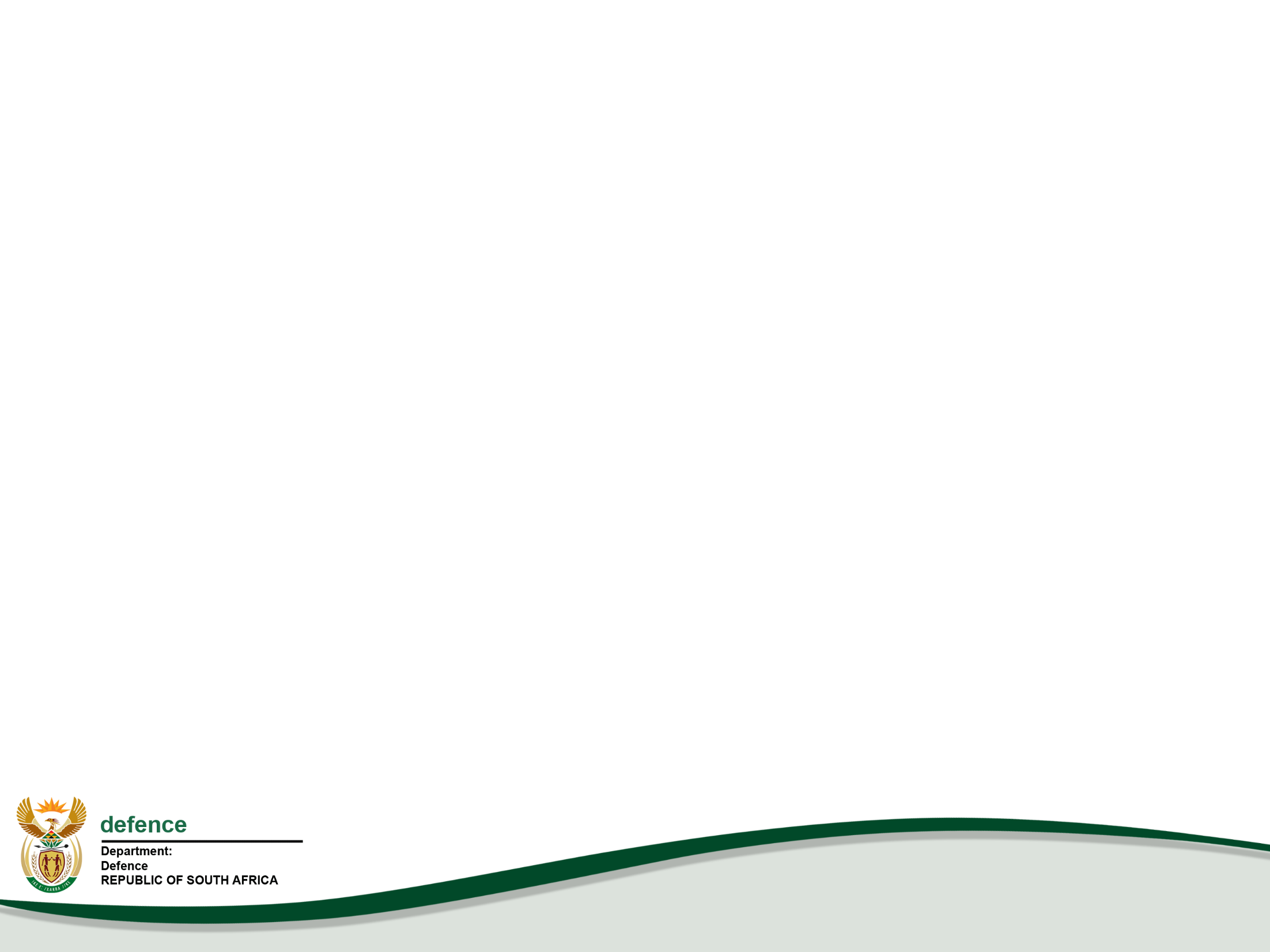 Q3 Financial Performance Information
Summary of State of Expenditure:  31 Dec 2019
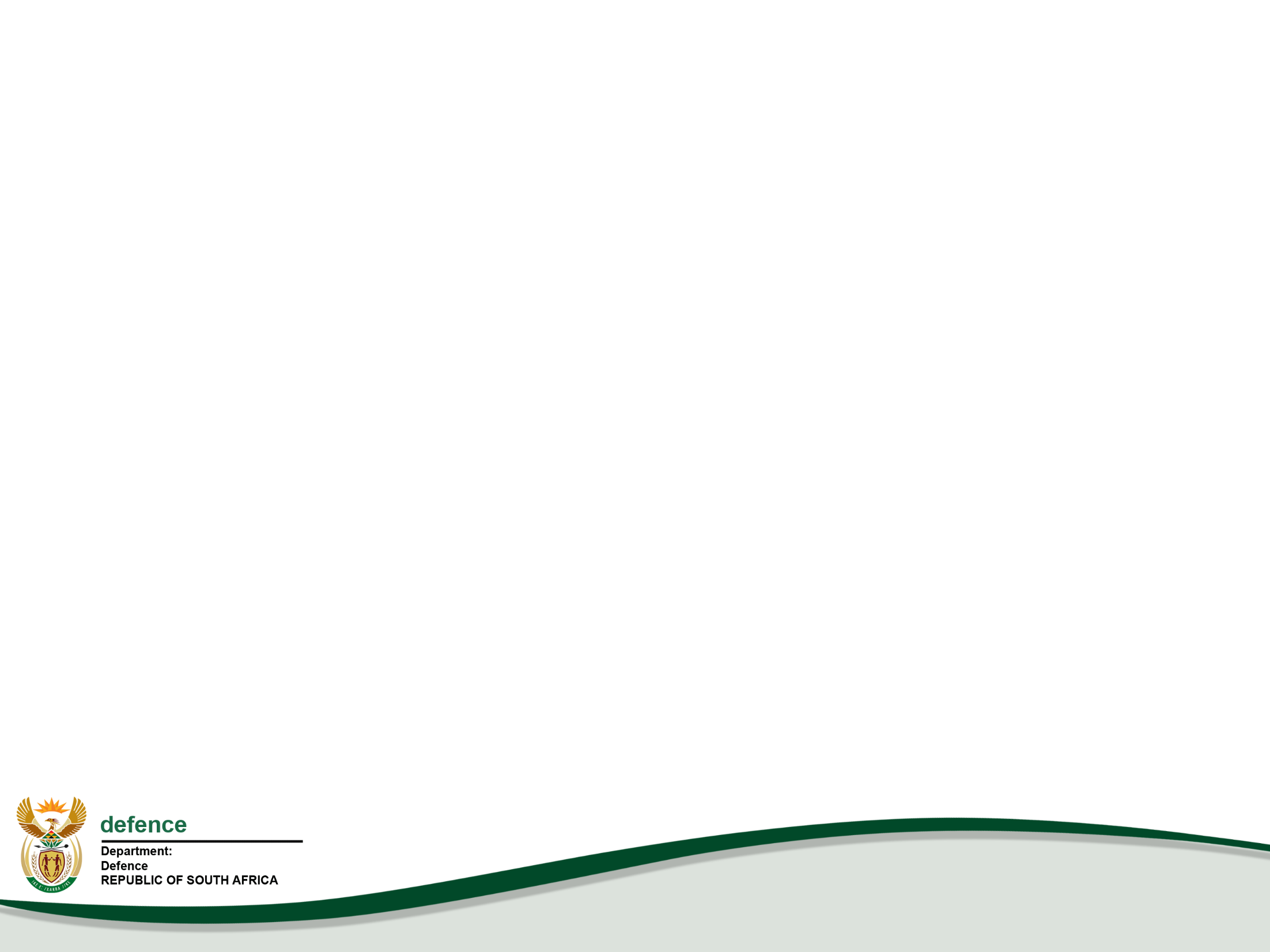 DOD Planned Expenditure: 71.7%
32
Summary of State of Expenditure:  31 Dec 2019
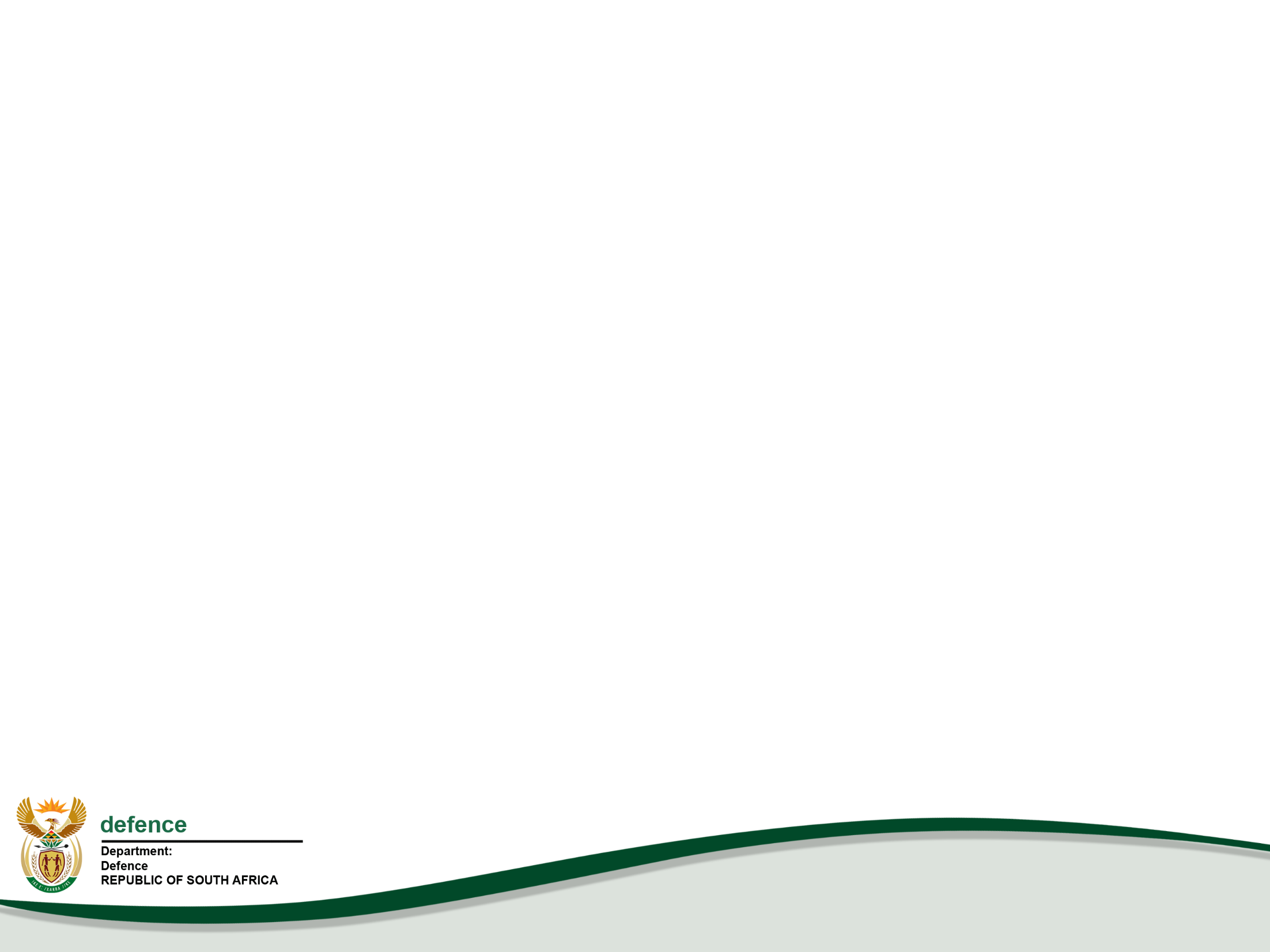 33
Comments on of State of Expenditure per
Programme:  31 Dec 2019
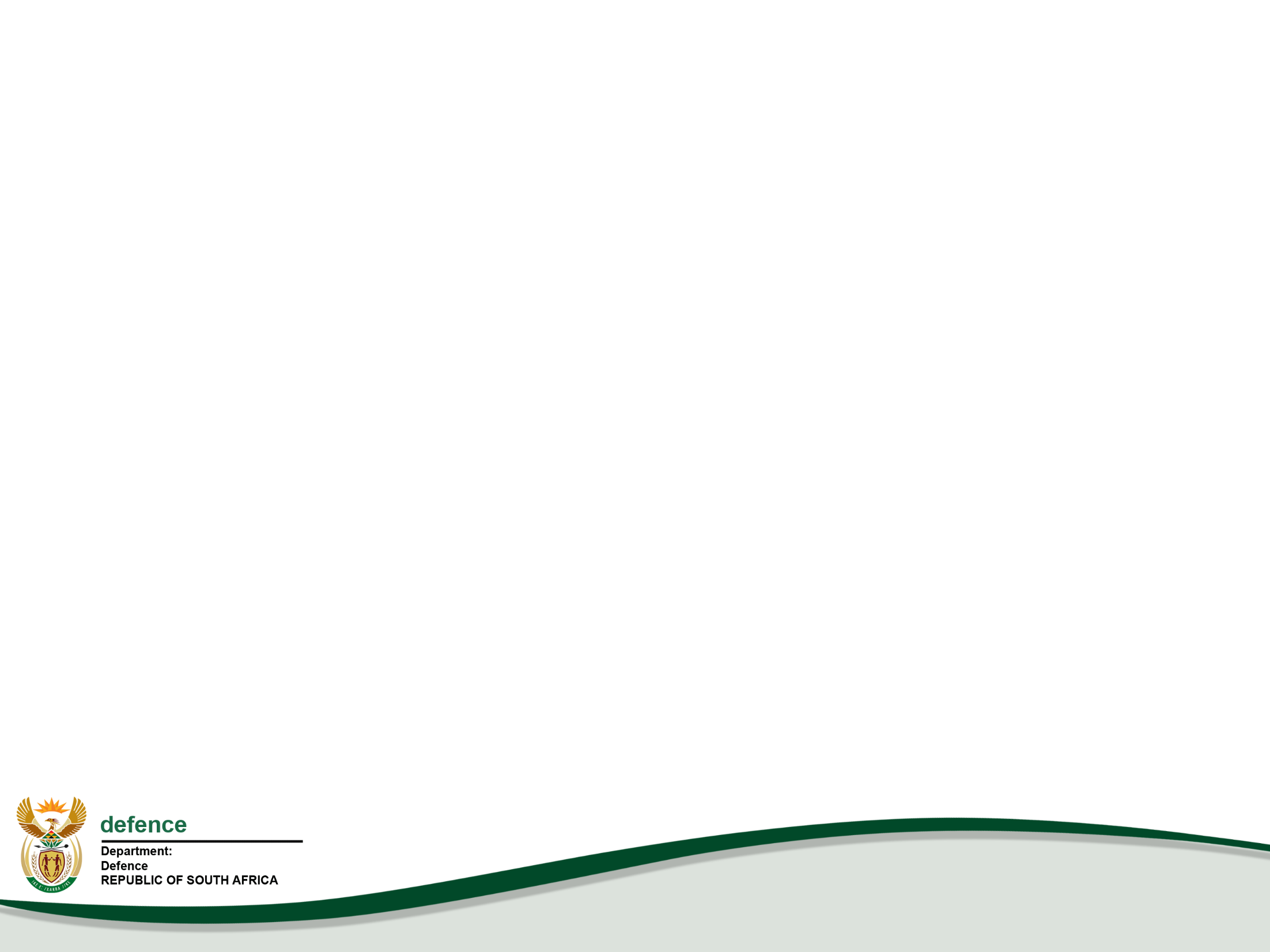 Contributing factors to negative or positive balances of more than 8% of actual drawings per economic classification are as follows:

General Support. Over expenditure of R351.639 million was mainly due to:

The CoE ceiling set by the NT not supporting the current strength of the Department.

Payments made regarding the refurbishment of 1 Military Hospital managed by the National Department of Public Works & Infrastructure as well as the Defence Works Formation being higher than the original cash flow plan submitted.

Payment of Microsoft Office and Mainframe software license fees.
34
Comments on of State of Expenditure per
Programme:  31 Dec 2019
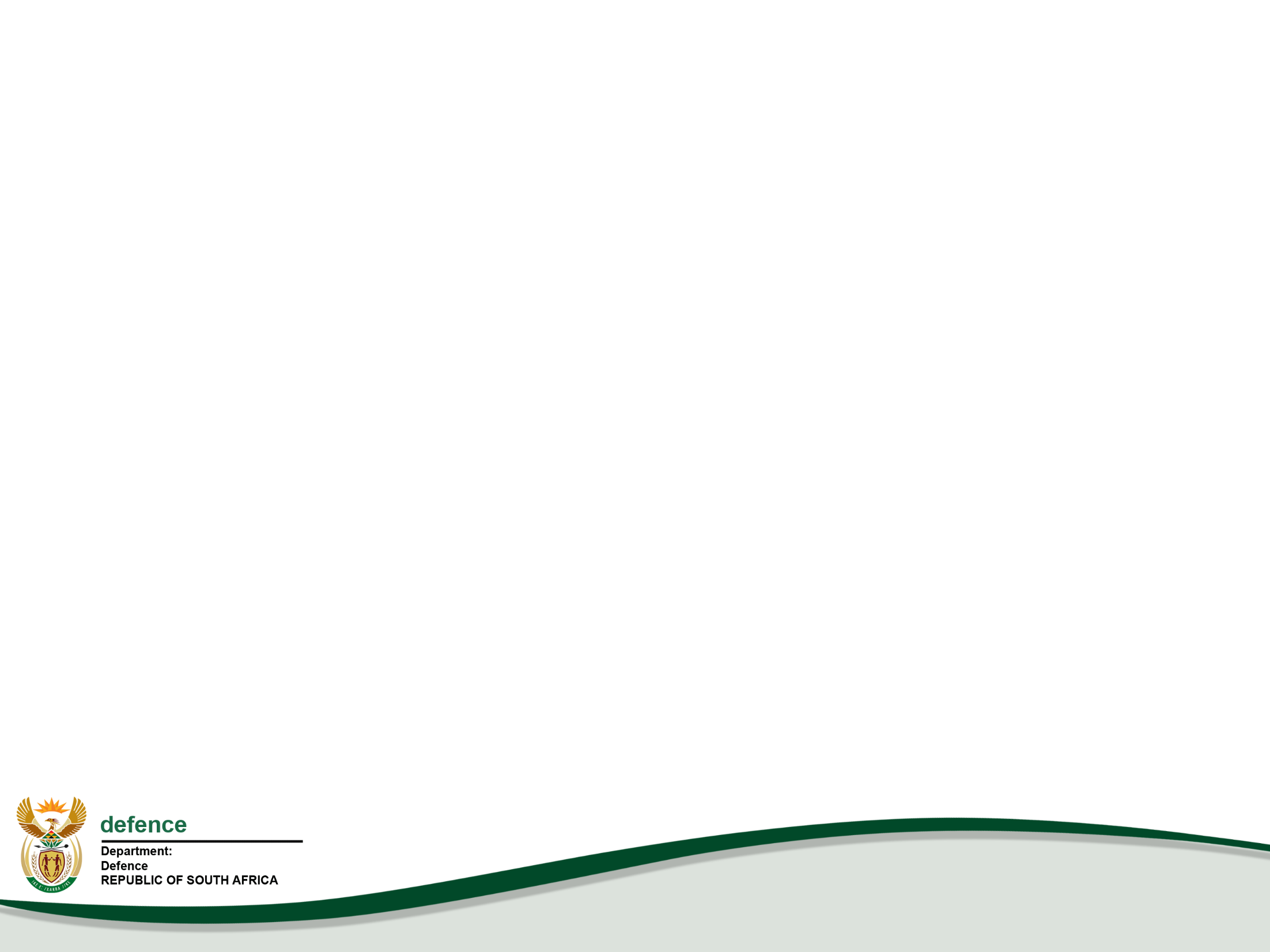 Contributing factors to negative or positive balances of more than 8% of actual drawings per economic classification are as follows:

General Support. Over expenditure of R351.639 million was mainly due to:

The procurement of network management software effective to develop, configure and integrate various platforms for the management, monitoring and control of the network elements for the entire National Telecommunication Backbone Infrastructure network.

The payment of completed modules for the implementation of the Allied Codification Publication 1 (ACODP-1) NATO Compliant Codification System.
35
Summary of State of Expenditure 
per Economic Classification:  31 Dec 2019
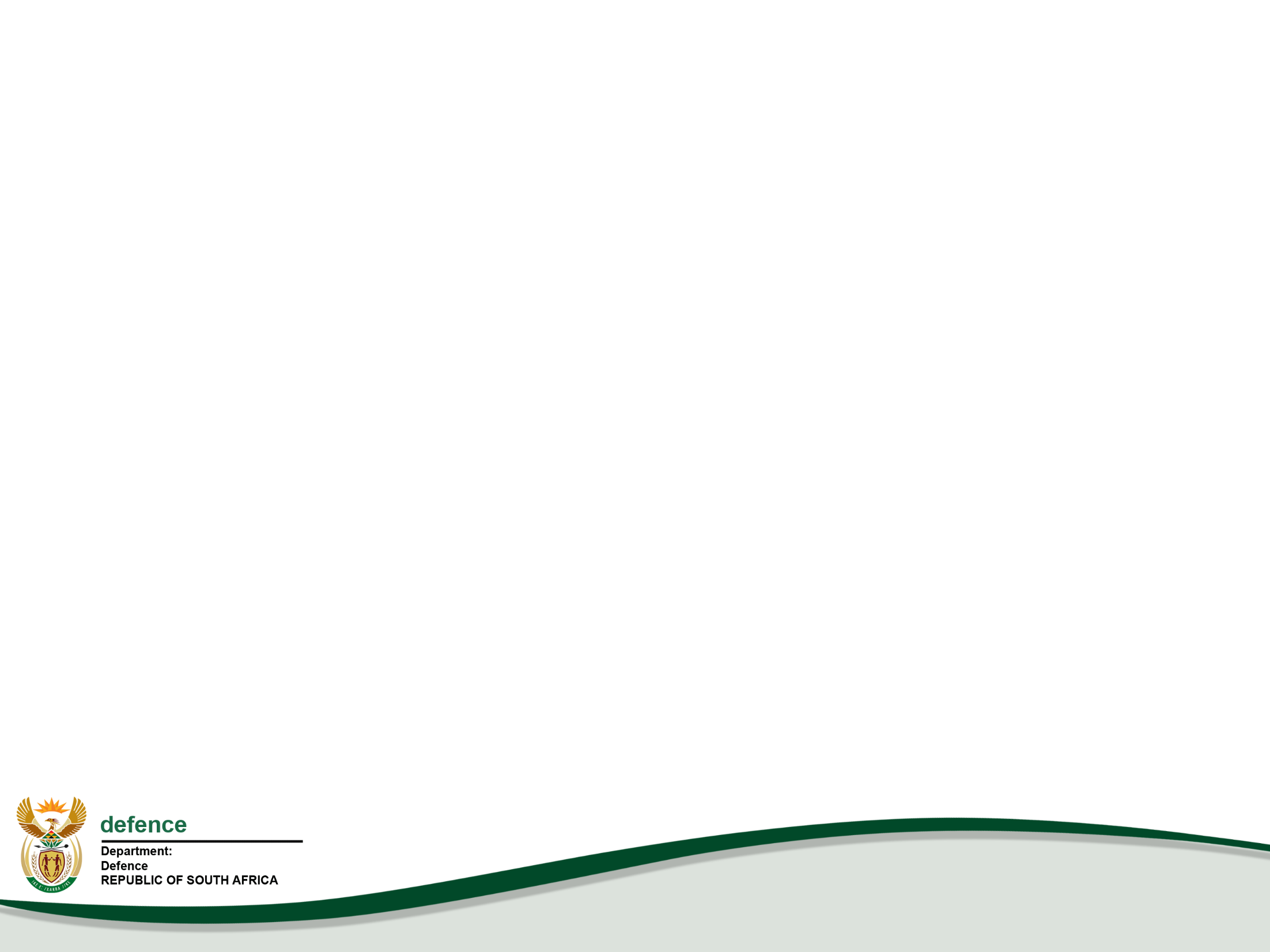 36
Comments on of State of Expenditure per
Economic Classification:  31 Dec 2019
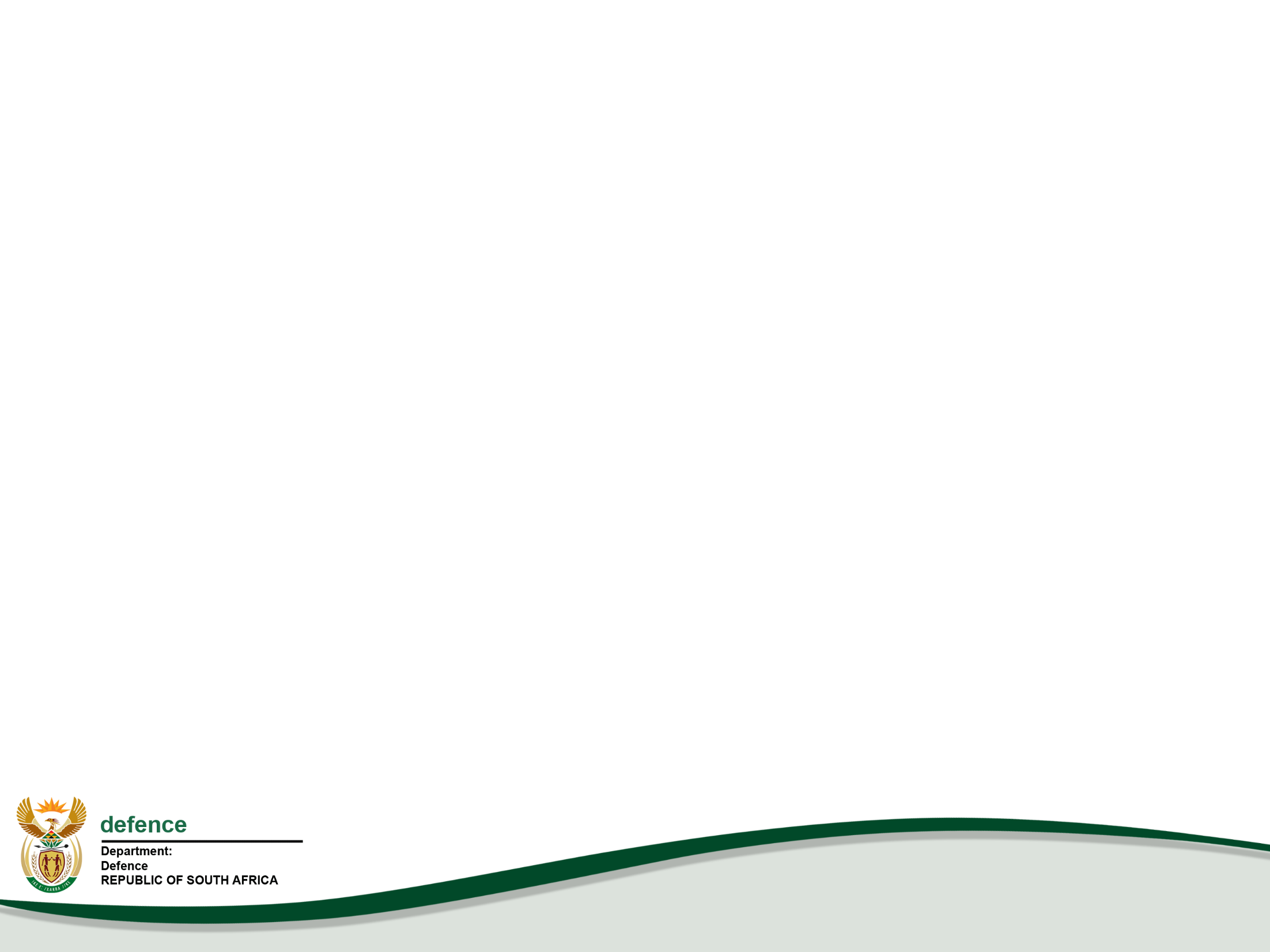 Contributing factors to negative or positive balances of more than 8% of actual drawings per economic classification are as follows:

Goods and Services.  Under expenditure of R1.617 billion was mainly due to:

The contingency budget provided for the envisaged shortfall on Compensation of Employees. R1.223 billion was inherently encapsulated within the cash flow projections made for Goods and Services, which was based on historical expenditure percentage trends.

The ‘switch over’ from the primary data centre to the secondary data centre of the Department resulted in the non-functioning of the interface link between the DOD Financial Management System (FMS) and the ARMSCOR system.  This situation negatively affected payments reported as the FMS was not updated with all the relevant payment transactions done by ARMSCOR (±R107.295 million).

Invoices for Municipality Services were not processed timely for payment during December 2019.
37
Comments on of State of Expenditure per
Economic Classification:  31 Dec 2019
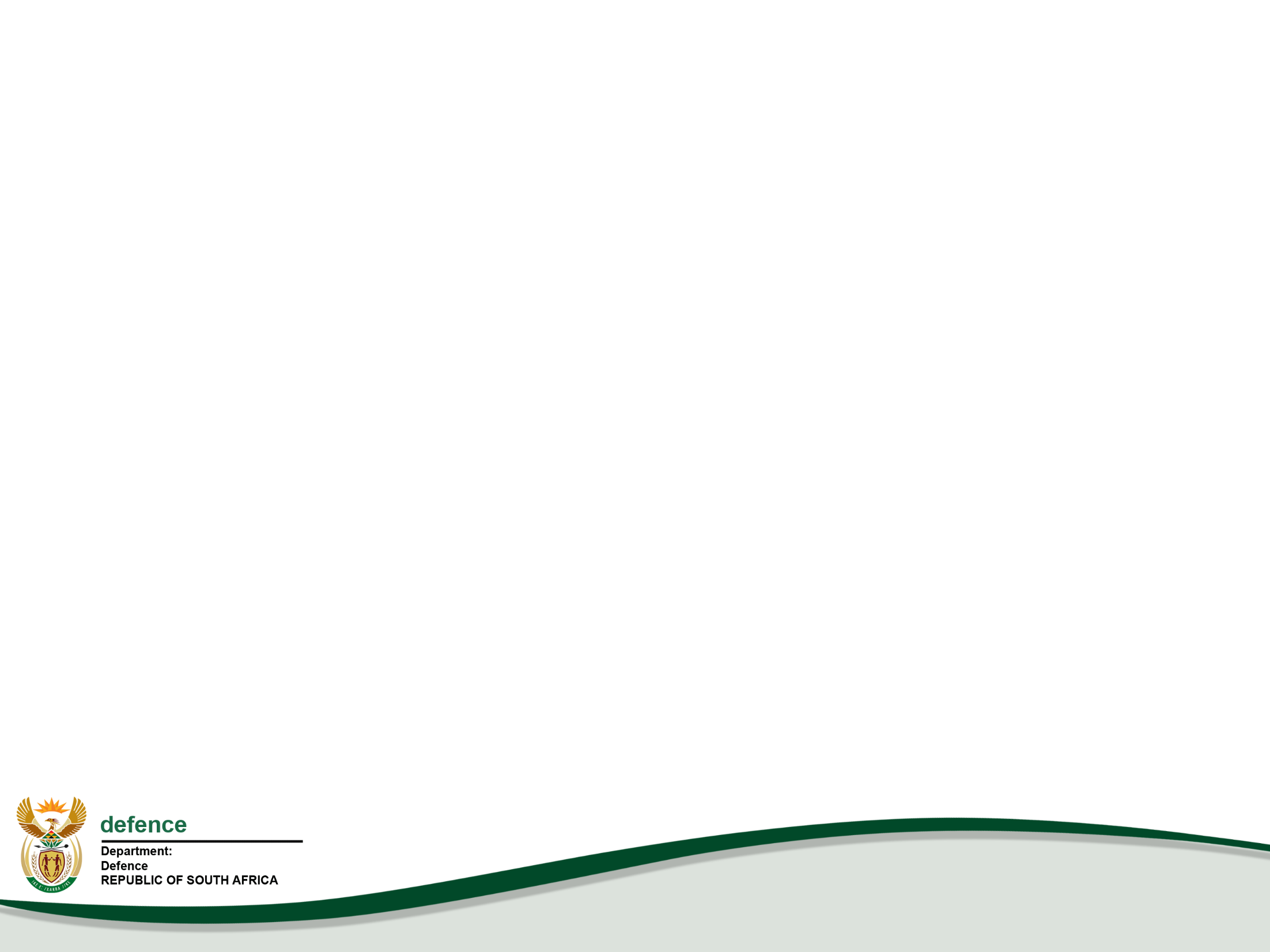 Contributing factors to negative or positive balances of more than 8% of actual drawings per economic classification are as follows:

Payments for Capital Assets. The over expenditure of R365.426 million was as a result of:

Payment of completed modules for the implementation of the Allied Codification Publication 1 (ACODP-1) NATO Compliant Codification System.  The NATO Compliant Codification system ensures that the Department is compliant to the rules and regulations of the Allied Codification Publication and would replace the current codification system which are being used by the National Codification Bureau of South Africa.

Higher than planned expenditure regarding the upgrading and rehabilitation of buildings, i.e. the building of living in quarters at Lords Ground KZN and 1 Military Hospital.
38
Comments on of State of Expenditure per
Economic Classification:  31 Dec 2019
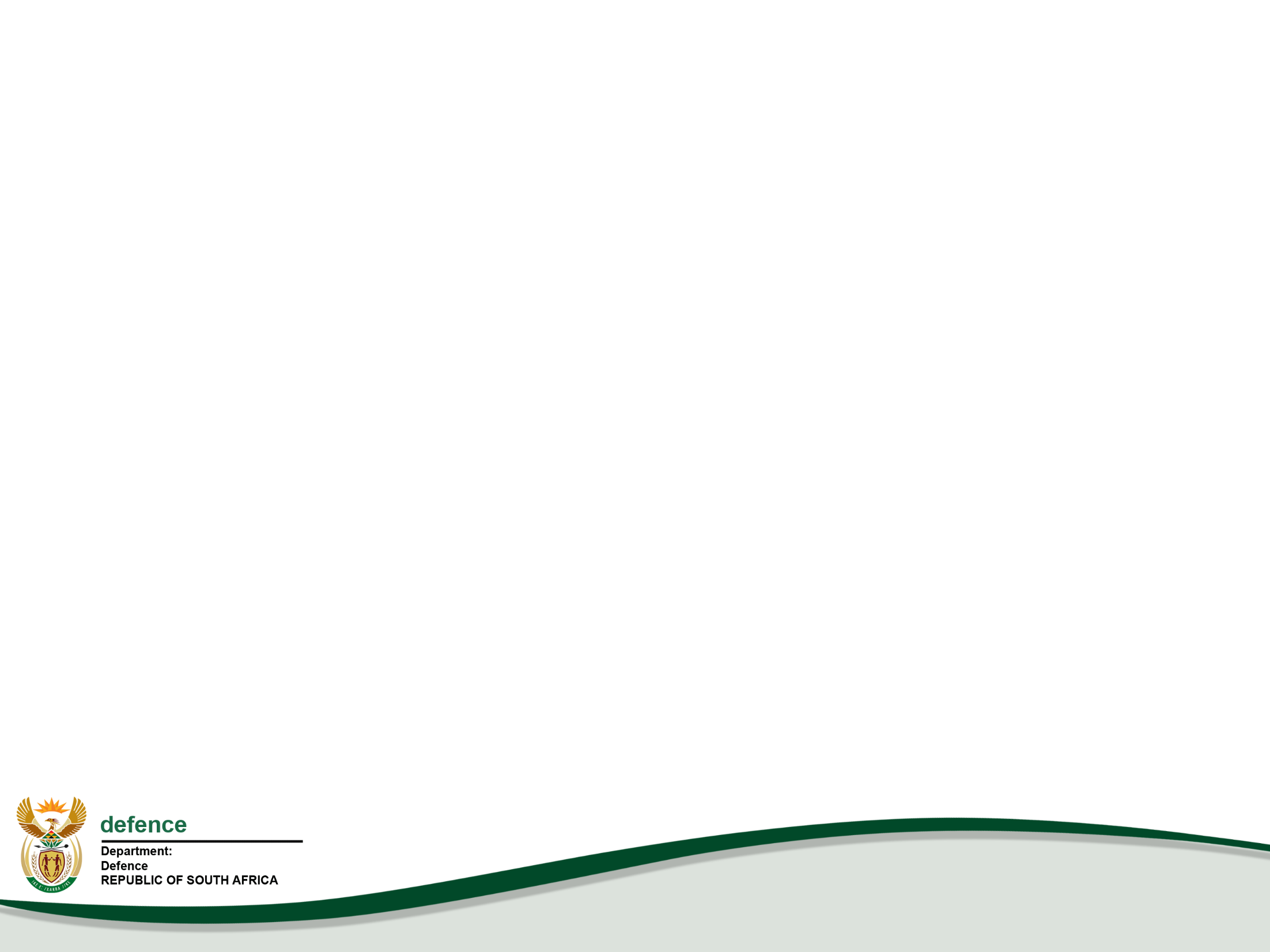 Contributing factors to negative or positive balances of more than 8% of actual drawings per economic classification are as follows:

Payments for Capital Assets (continued). The over expenditure of R365.426 million was also as a result of:

Payment of Microsoft Office and Mainframe license fees.

The procurement of network management software effective to develop, configure and integrate various platforms for the management, monitoring and control of the network elements for the entire National Telecommunication Backbone Infrastructure Network.
39
Comments on of State of Expenditure per
Economic Classification:  31 Dec 2019
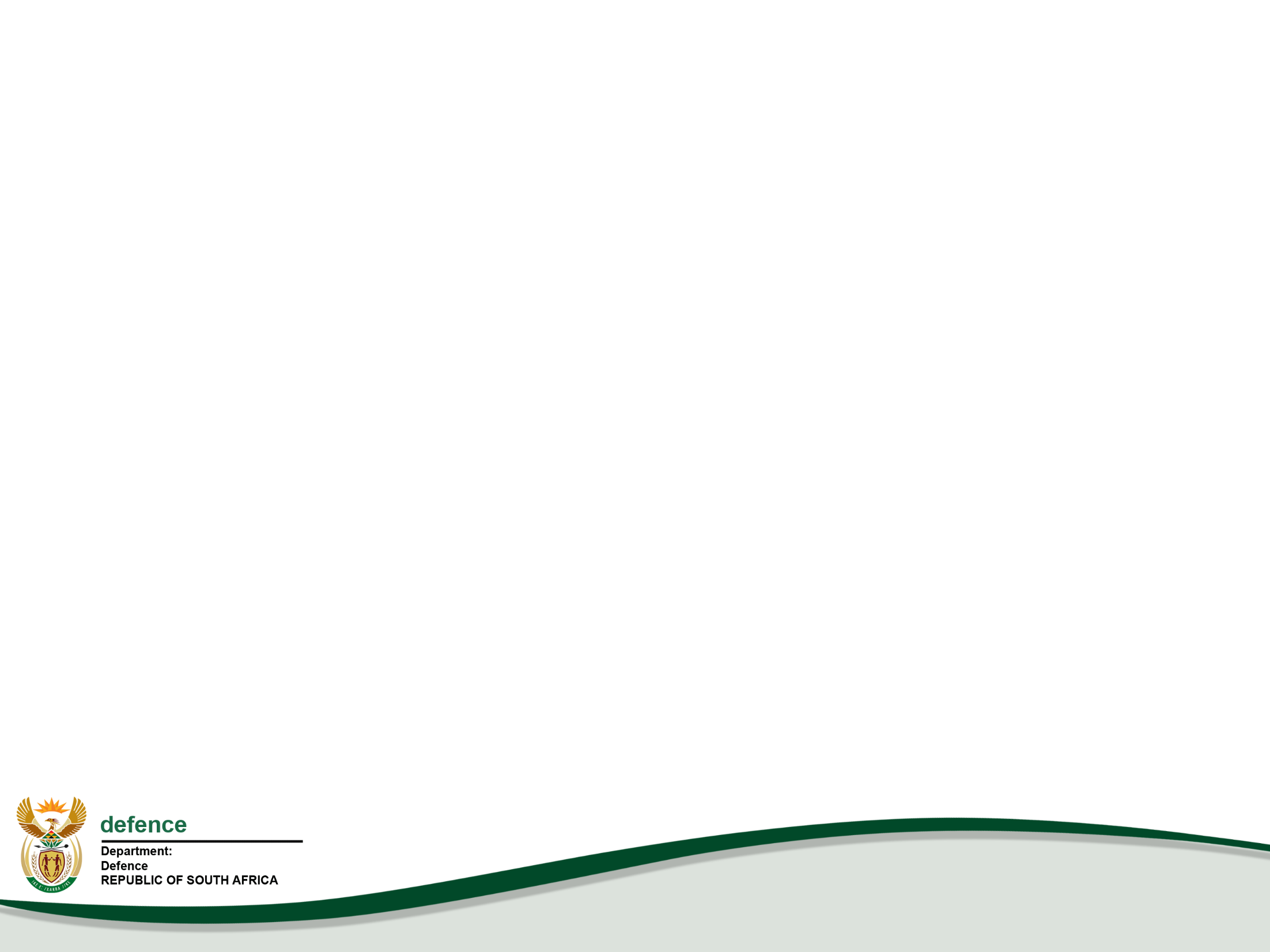 Contributing factors to negative or positive balances of more than 8% of actual drawings per economic classification are as follows:

Payment for Financial Assets. 

The over expenditure of R3.331 million was mainly due to transactions that create or increase outstanding debtors’ amounts as well as foreign exchange losses, thefts and other losses, etc. 

It should be noted that the Department does not make provision during the budget allocation for unforeseen expenditure such as foreign exchange losses, thefts and other losses, etc. 

Funds are reserved to clear these transactions at financial year-end.
40
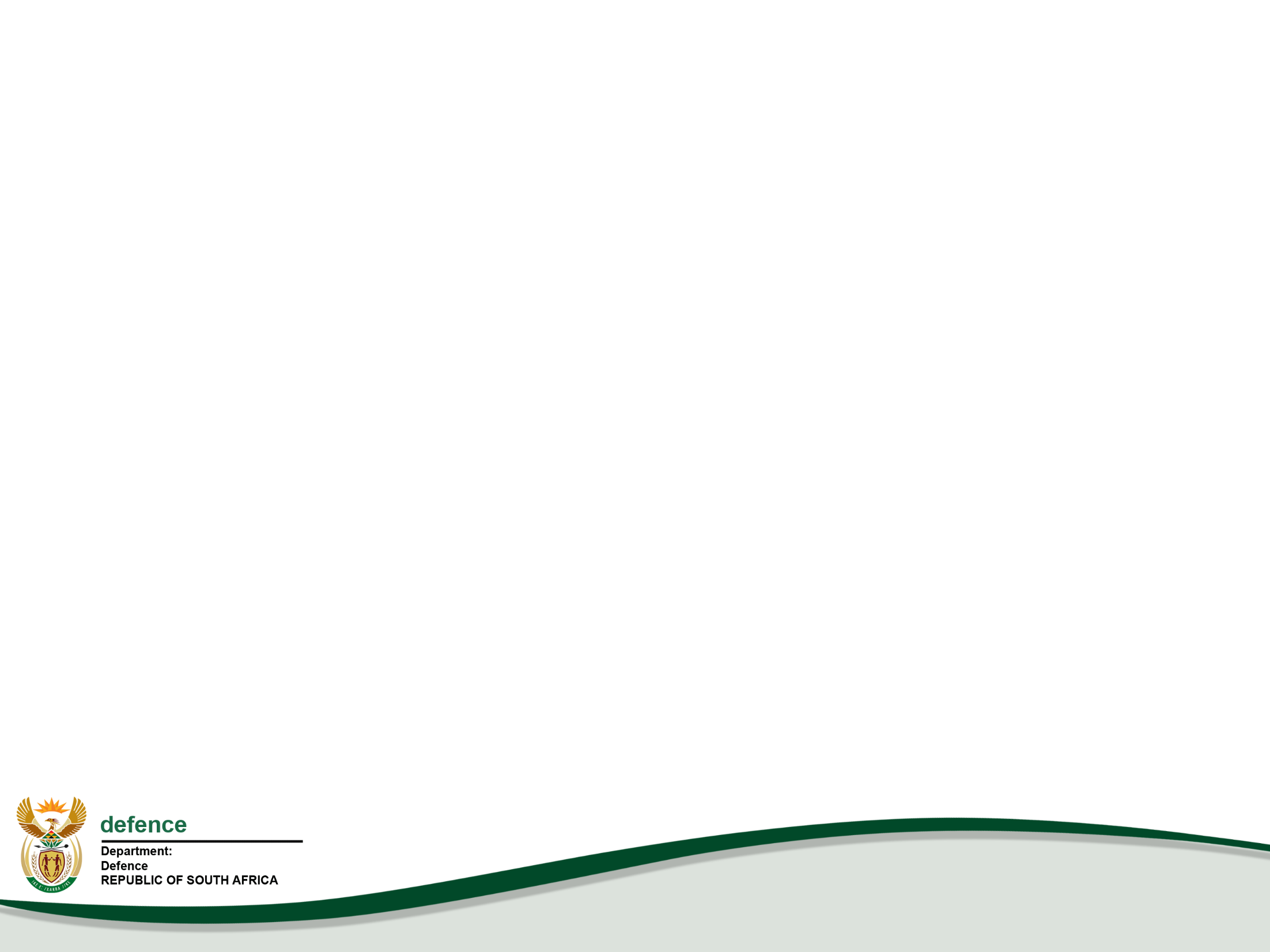 Part 2: Status on BRRR
(as on 31 Dec 2019)
Status on BRRR (1)
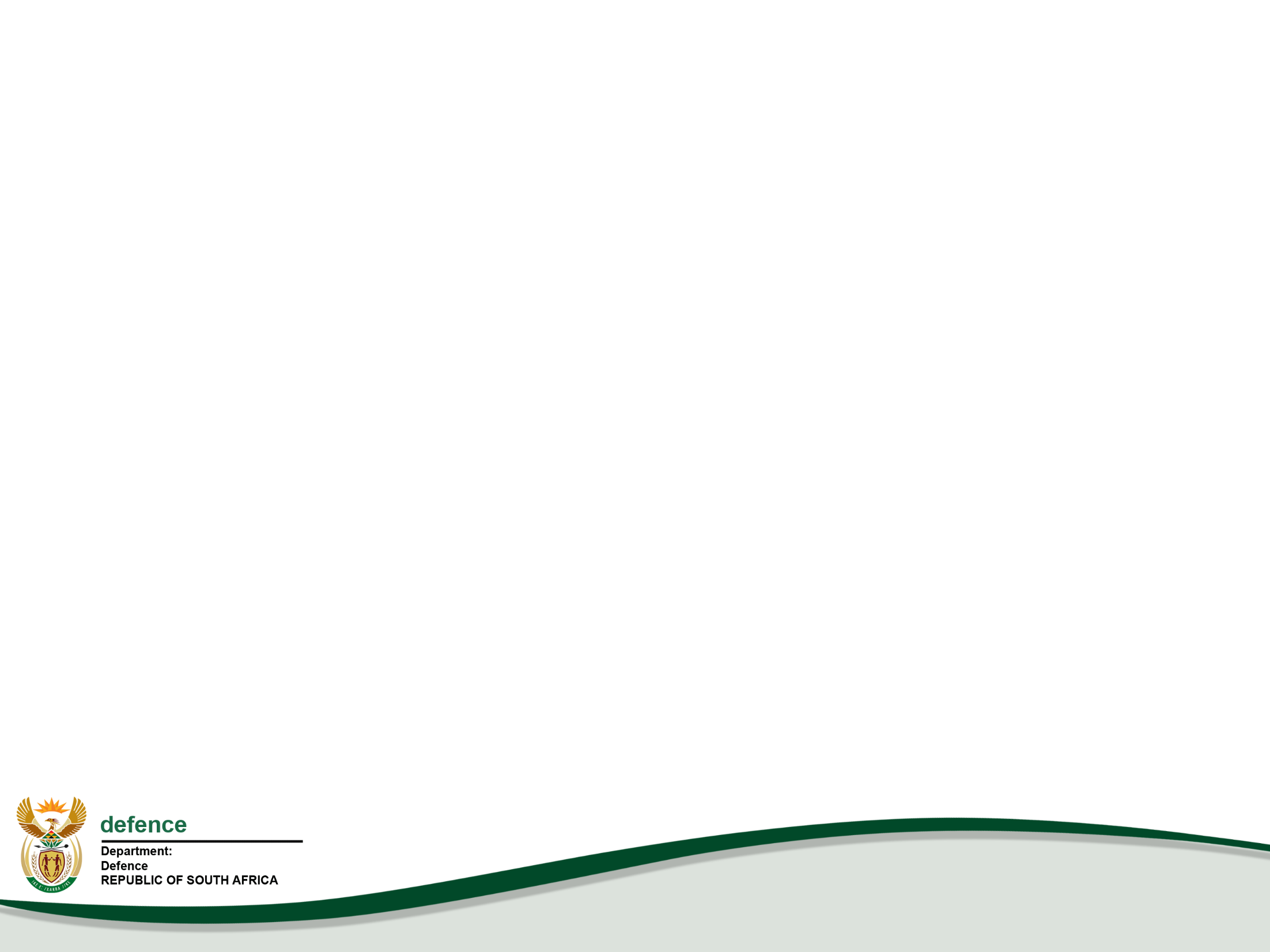 42
Status on BRRR (1) Cont…
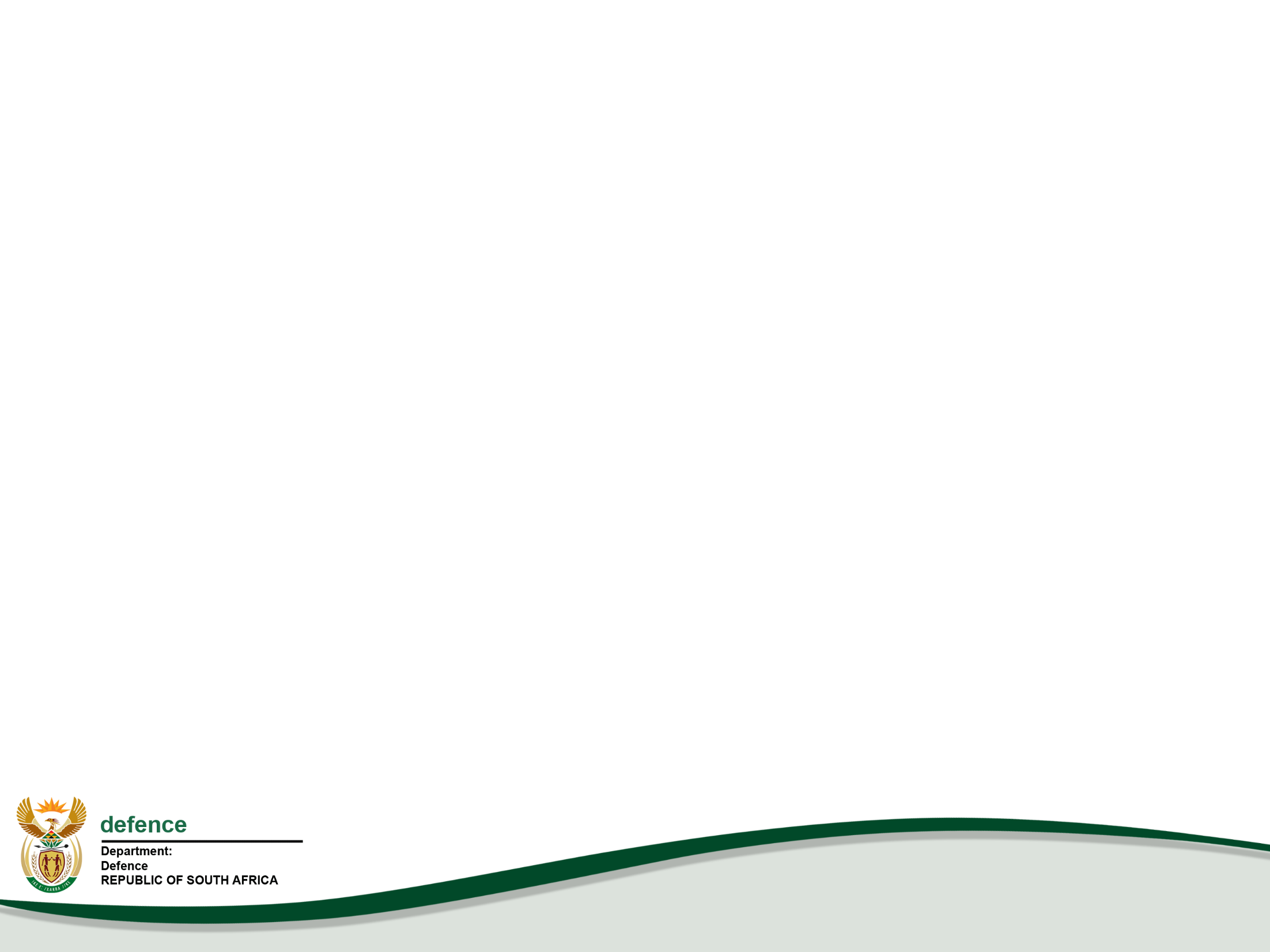 43
Status on BRRR (1) Cont…
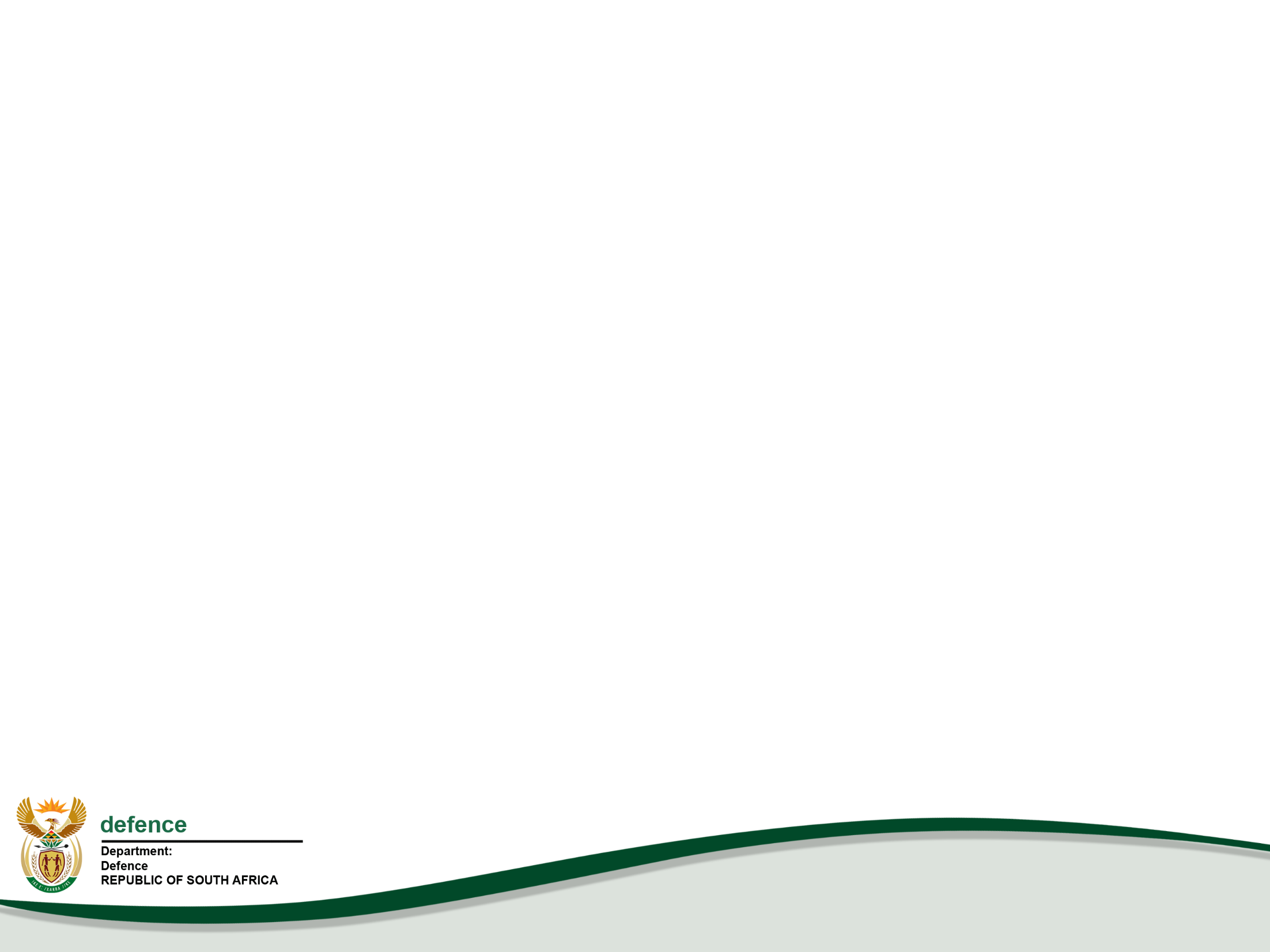 44
Status on BRRR (2)
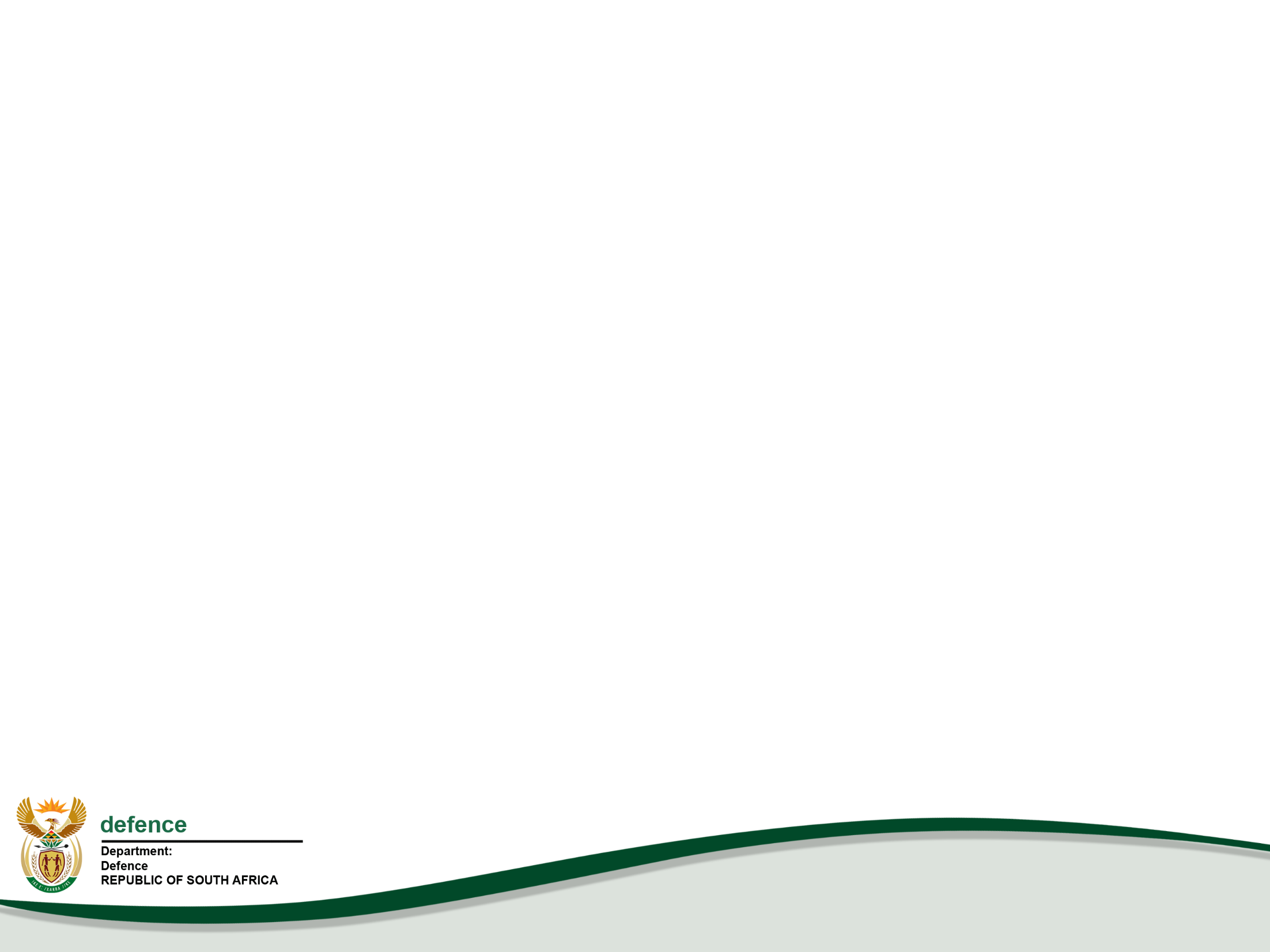 45
Status on BRRR (2) Cont…
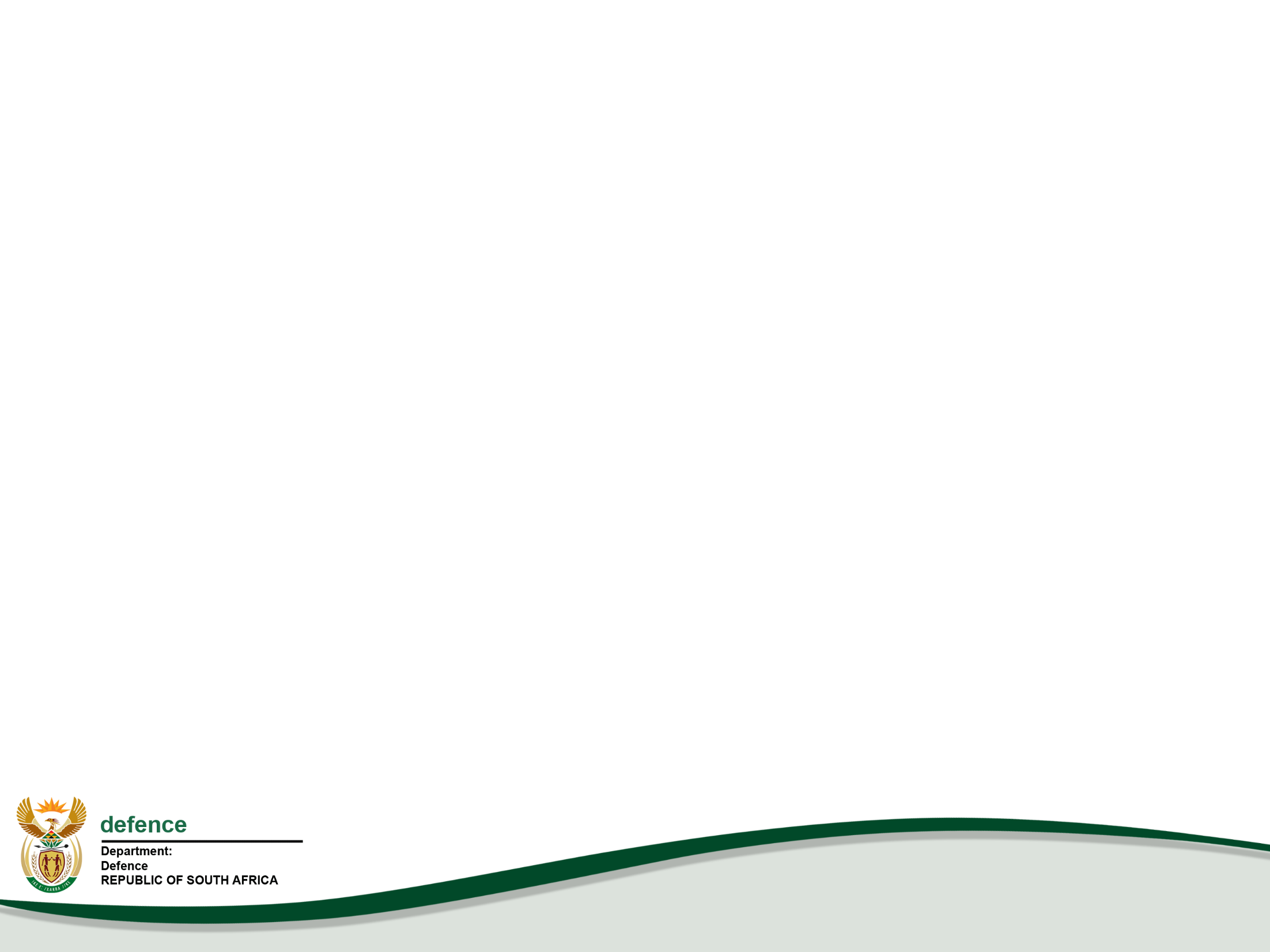 46
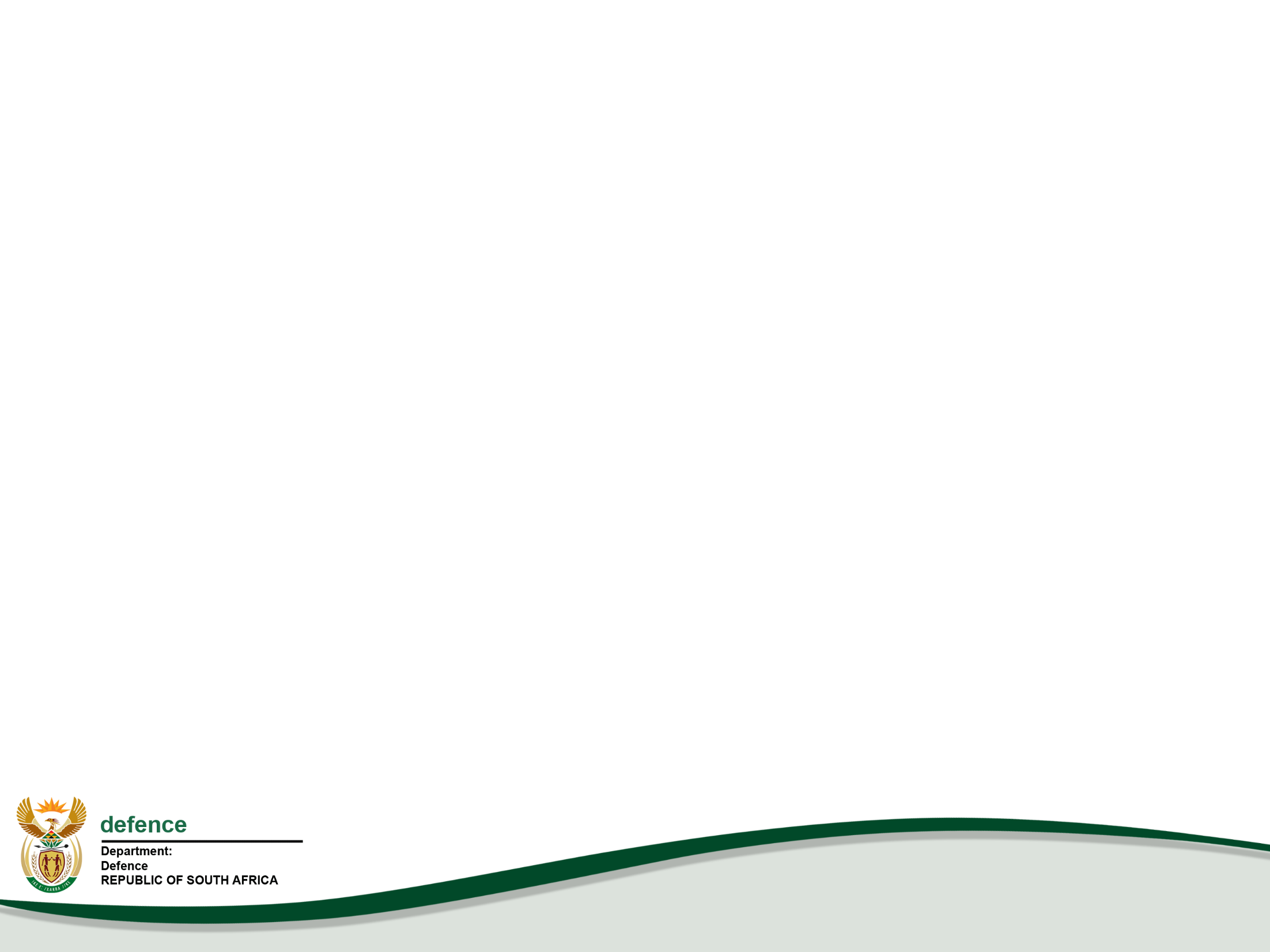 Status on BRRR (3)
47
Status on BRRR (4)
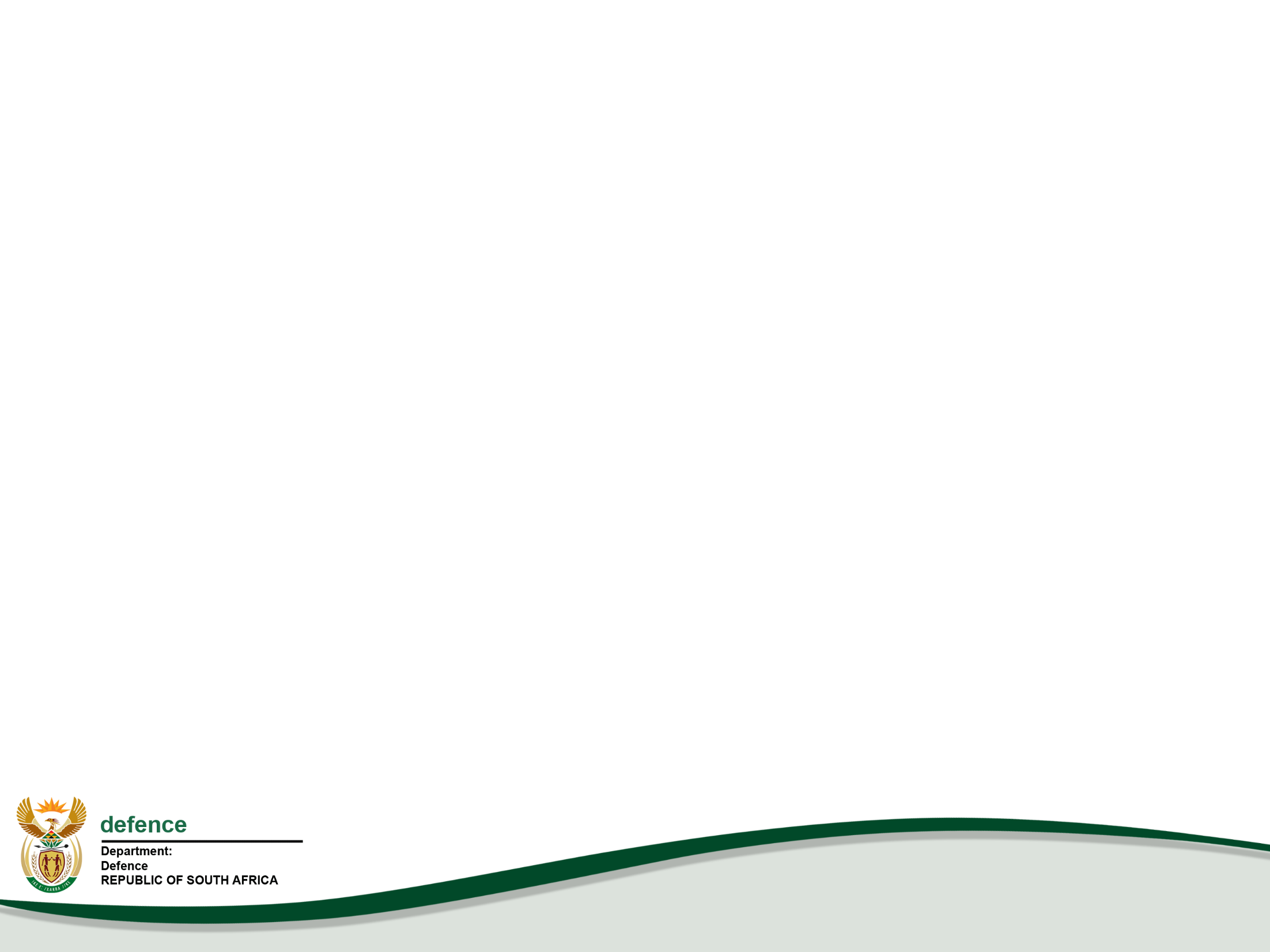 48
Status on BRRR (5)
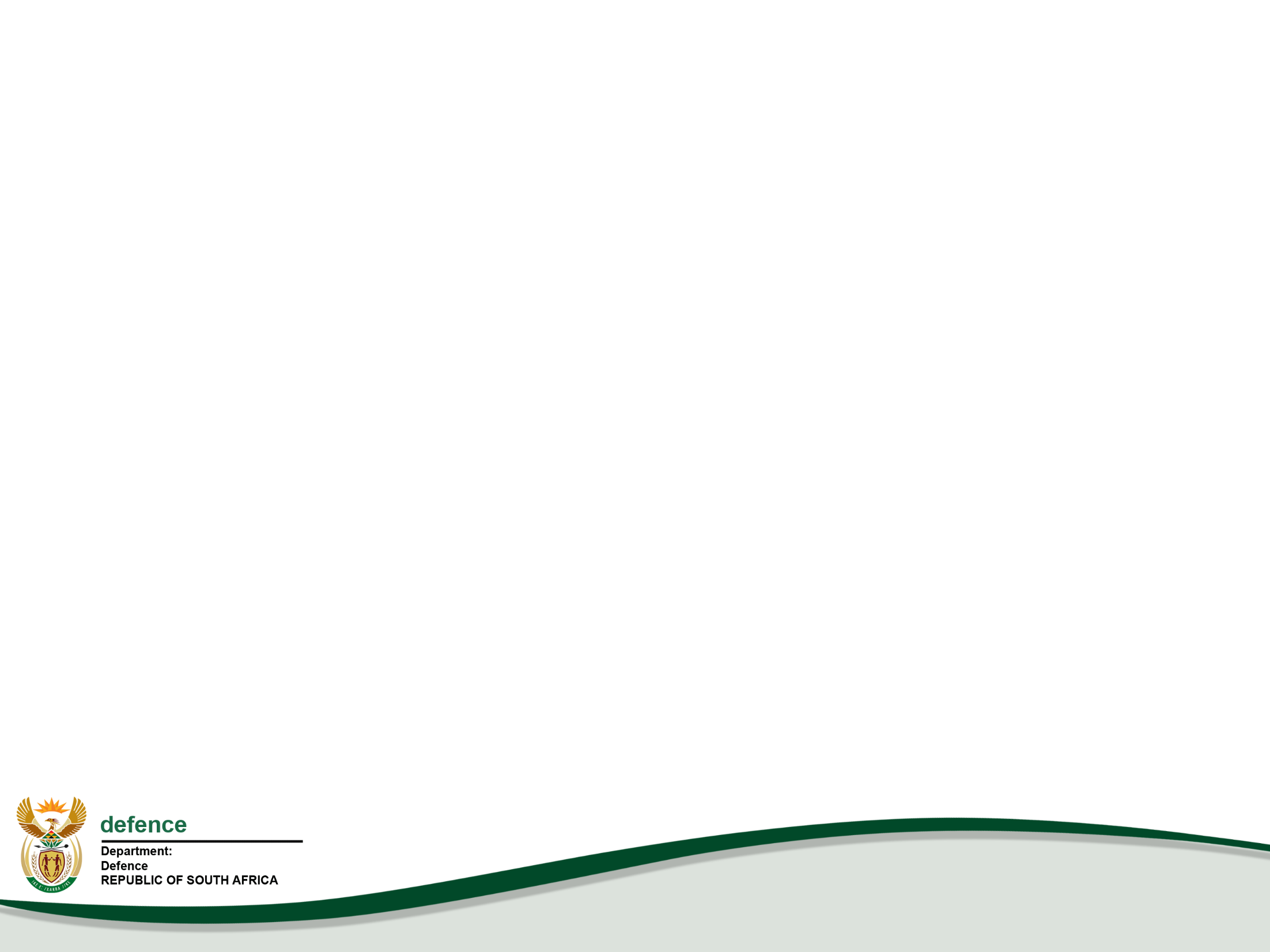 49
Status on BRRR (6)
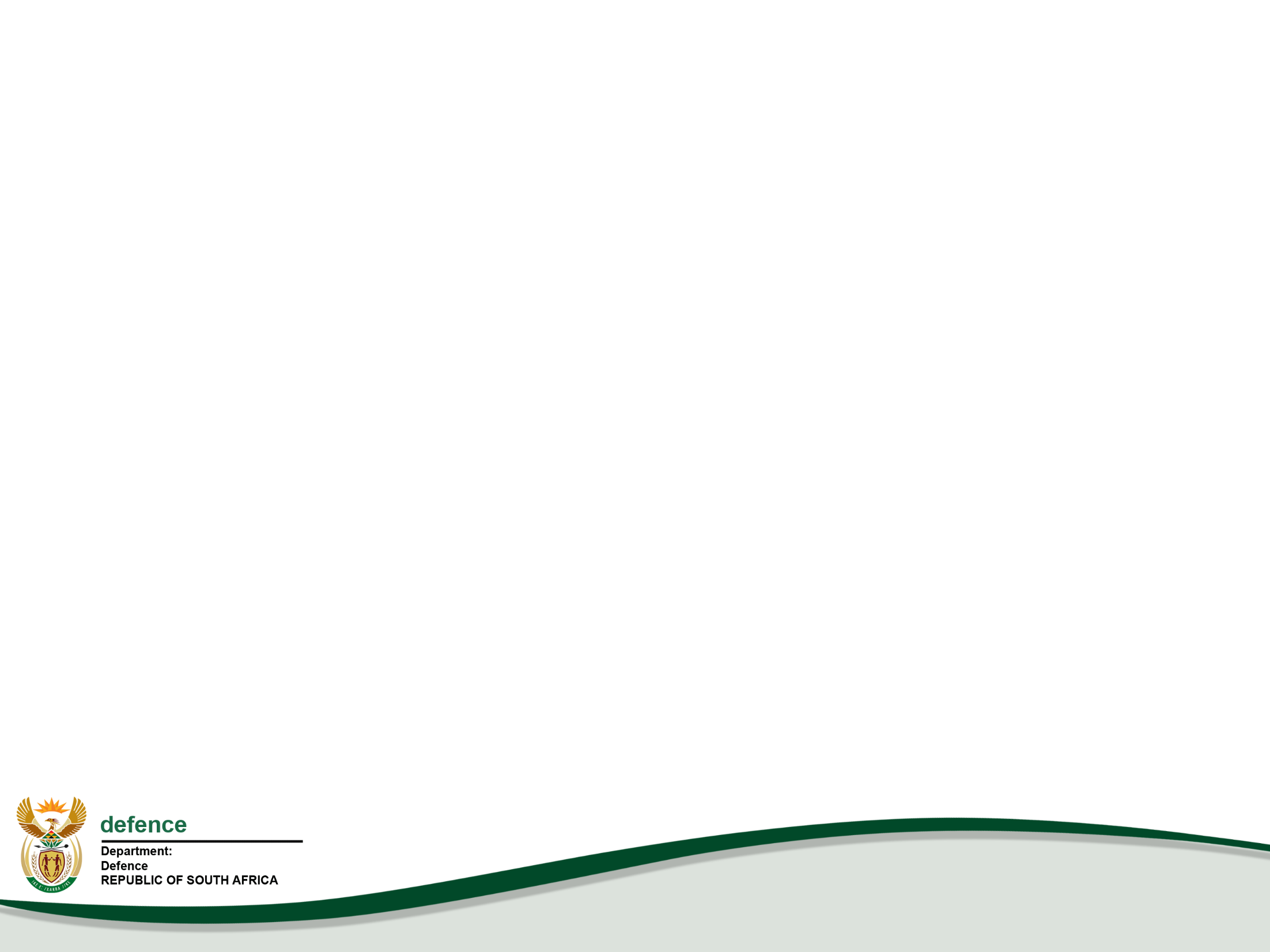 50
Status on BRRR (6) Cont…
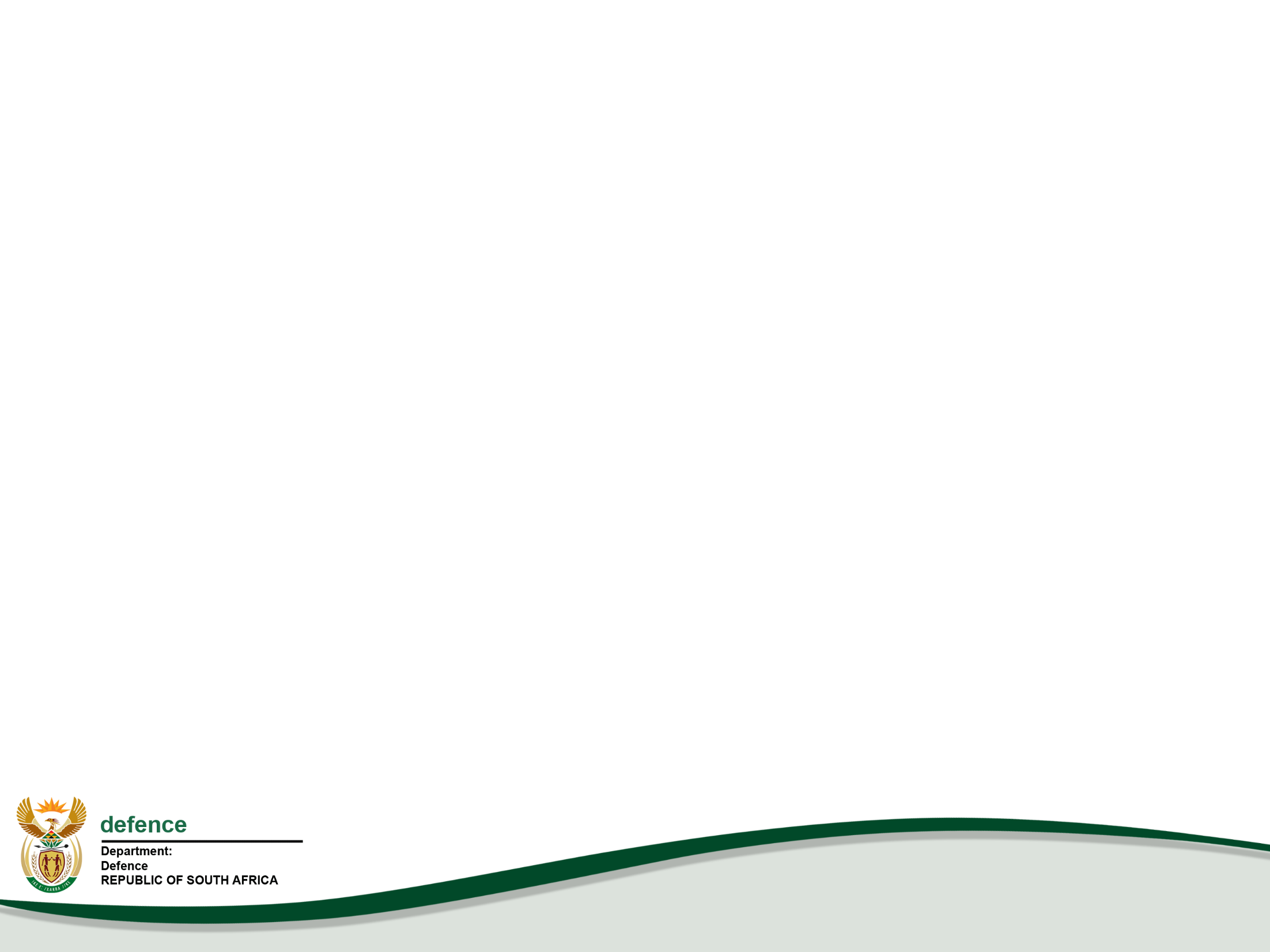 51
Status on BRRR (7)
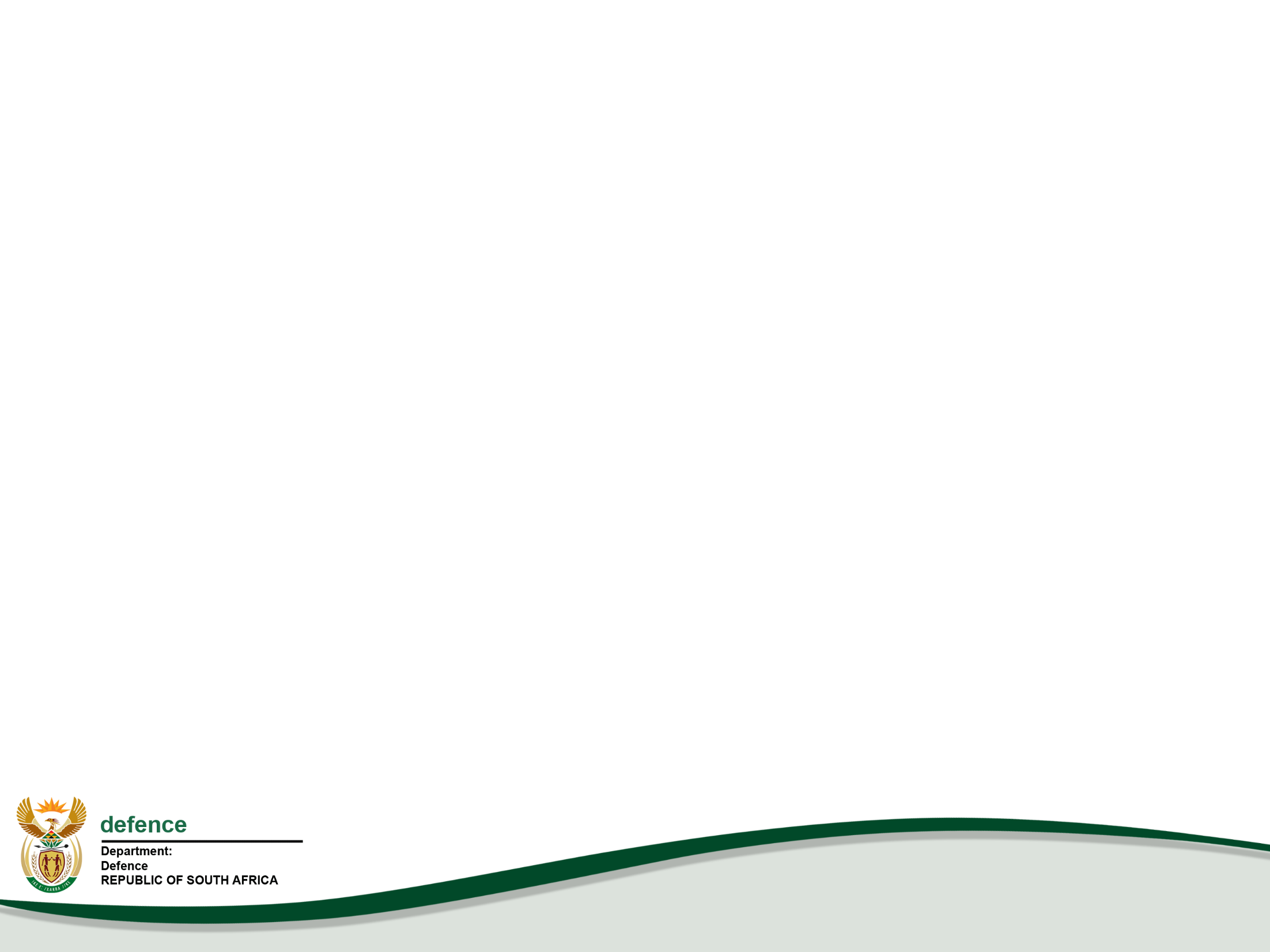 52
Status on BRRR (8)
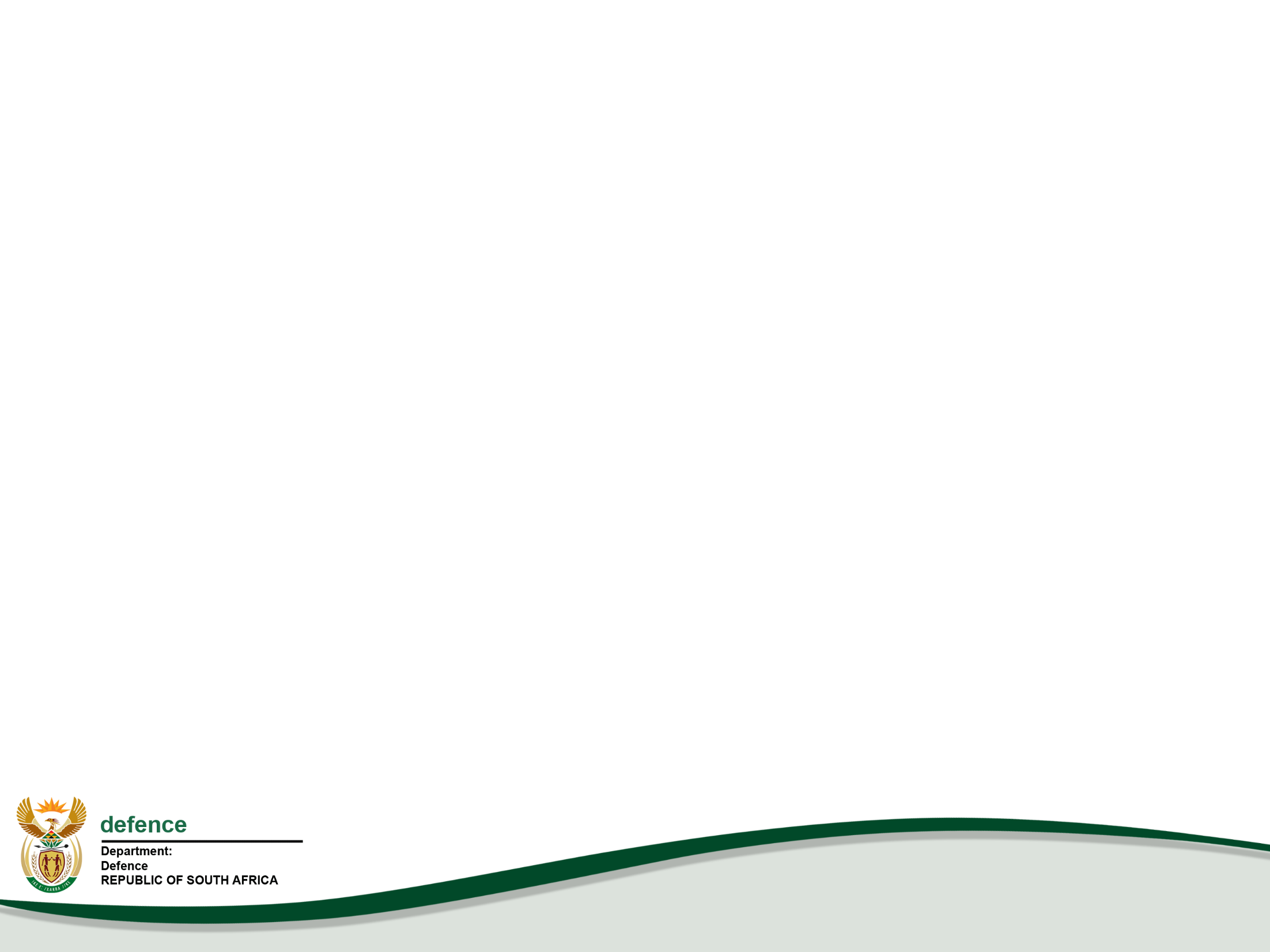 53
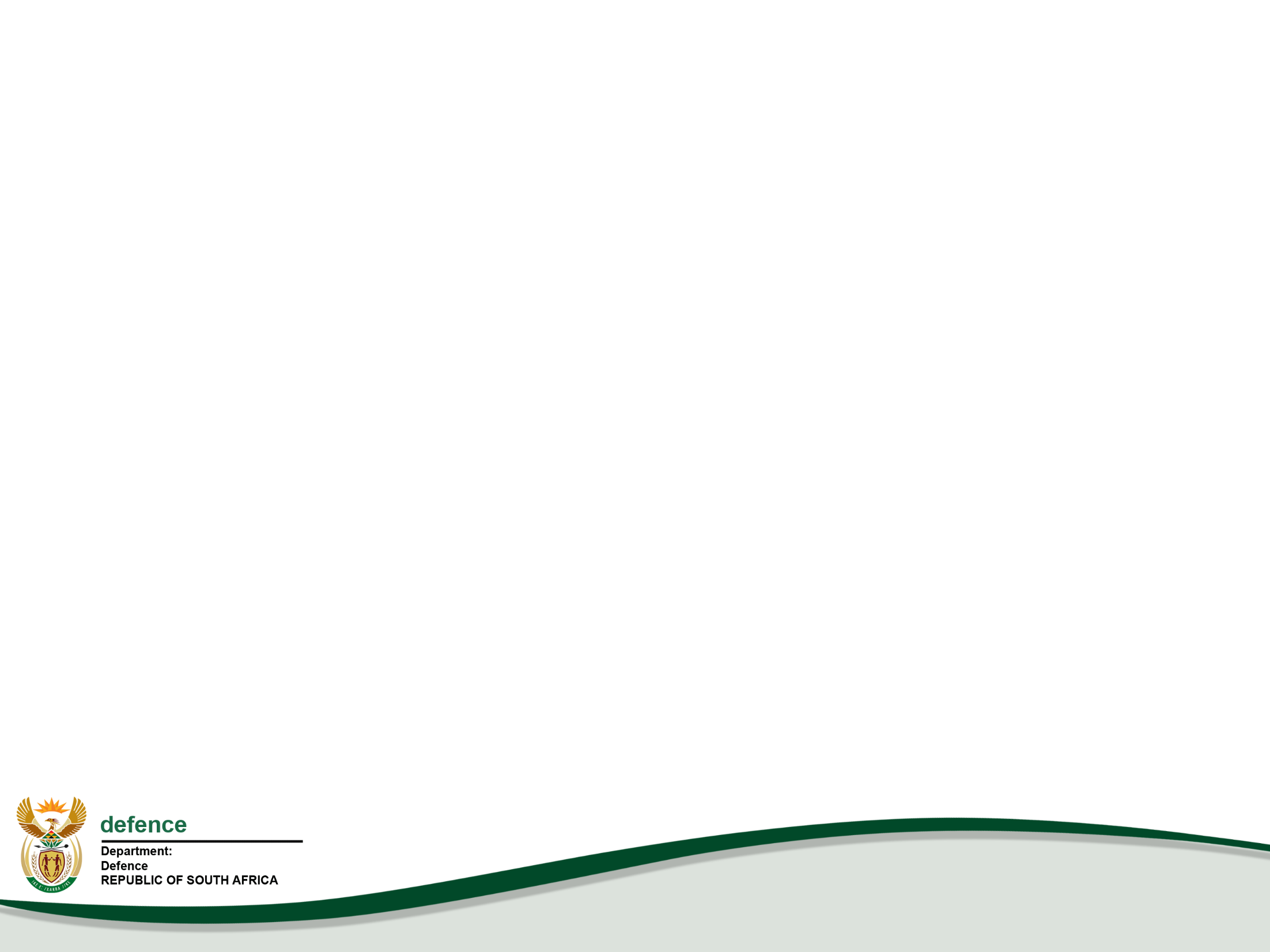 Part 3: Status on Audit Action Plans
(as on 31 Dec 2019)
Status on Audit Action Plans
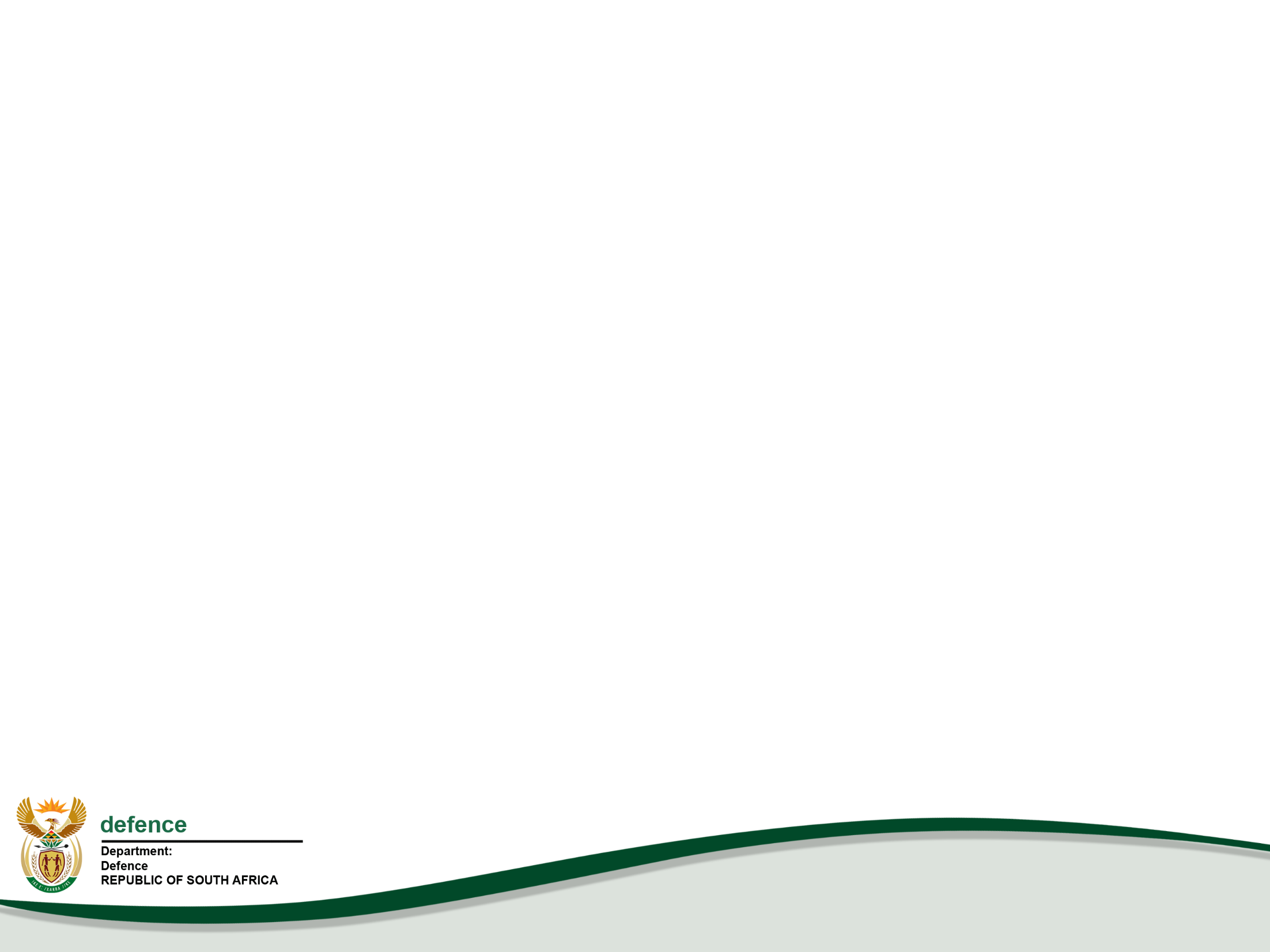 In the FY2018/19, the DOD received a qualified audit opinion on the basis of the following audited areas: 

Movable Tangible Capital Assets (Work-in-Progress).

Movable Tangible Capital Assets (Inventory).

Intangible Capital Assets (Software Licenses).

Goods and Services and Investments (Sensitive Projects).

Commitments.

Irregular Expenditure.
55
Status on Audit Action Plans
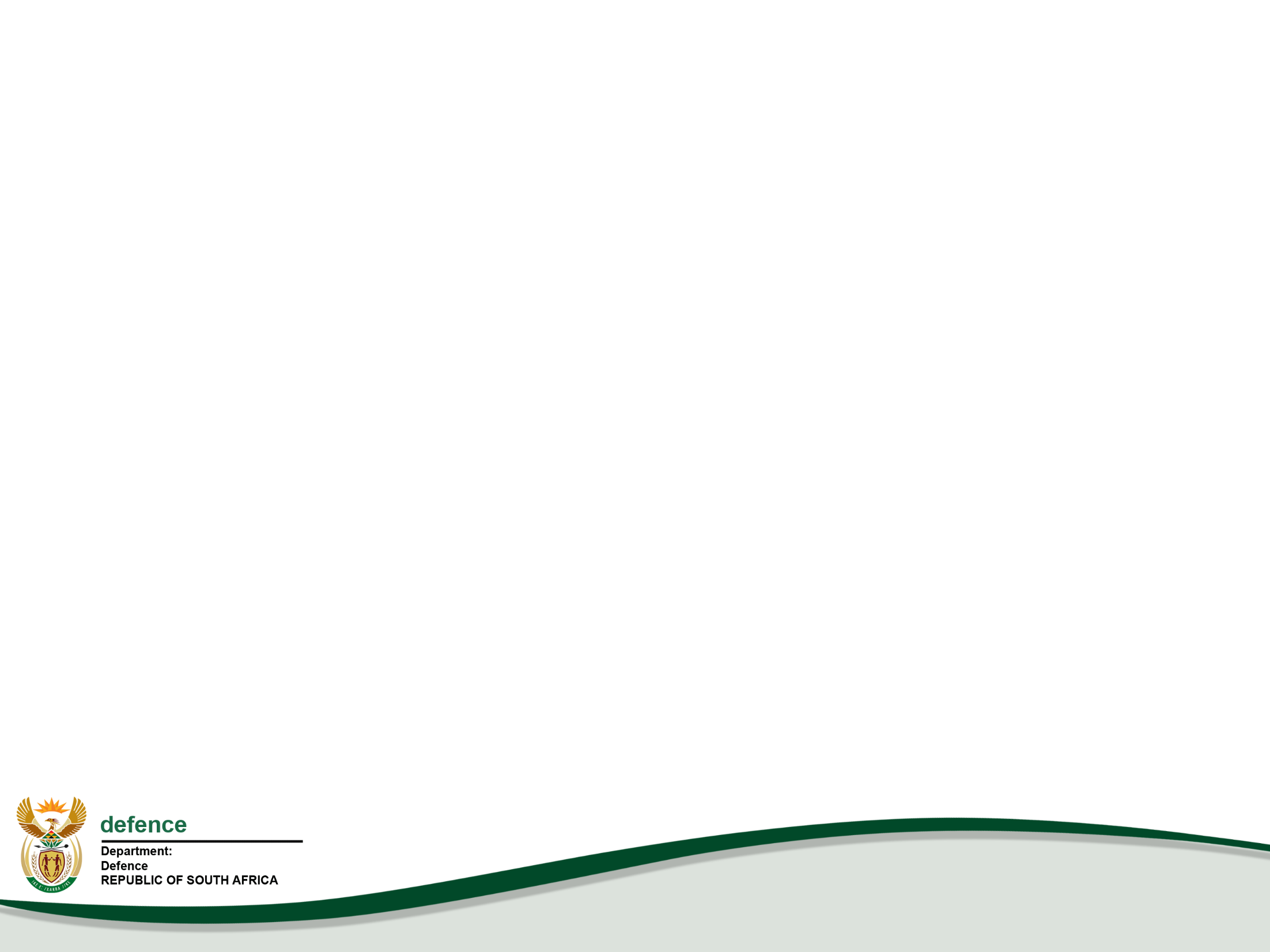 In order to ensure improved controls during FY2019/20 audit cycle, the following actions have been undertaken by the Department:

Implementation of the Accounting Officer’s Instruction on the submission and monitoring of action plans relating to AGSA audit findings.

Continued liaison with NT and political oversight bodies regarding an improved Defence budget allocation.
56
Movable Tangible Capital Assets (Work-in-Progress)
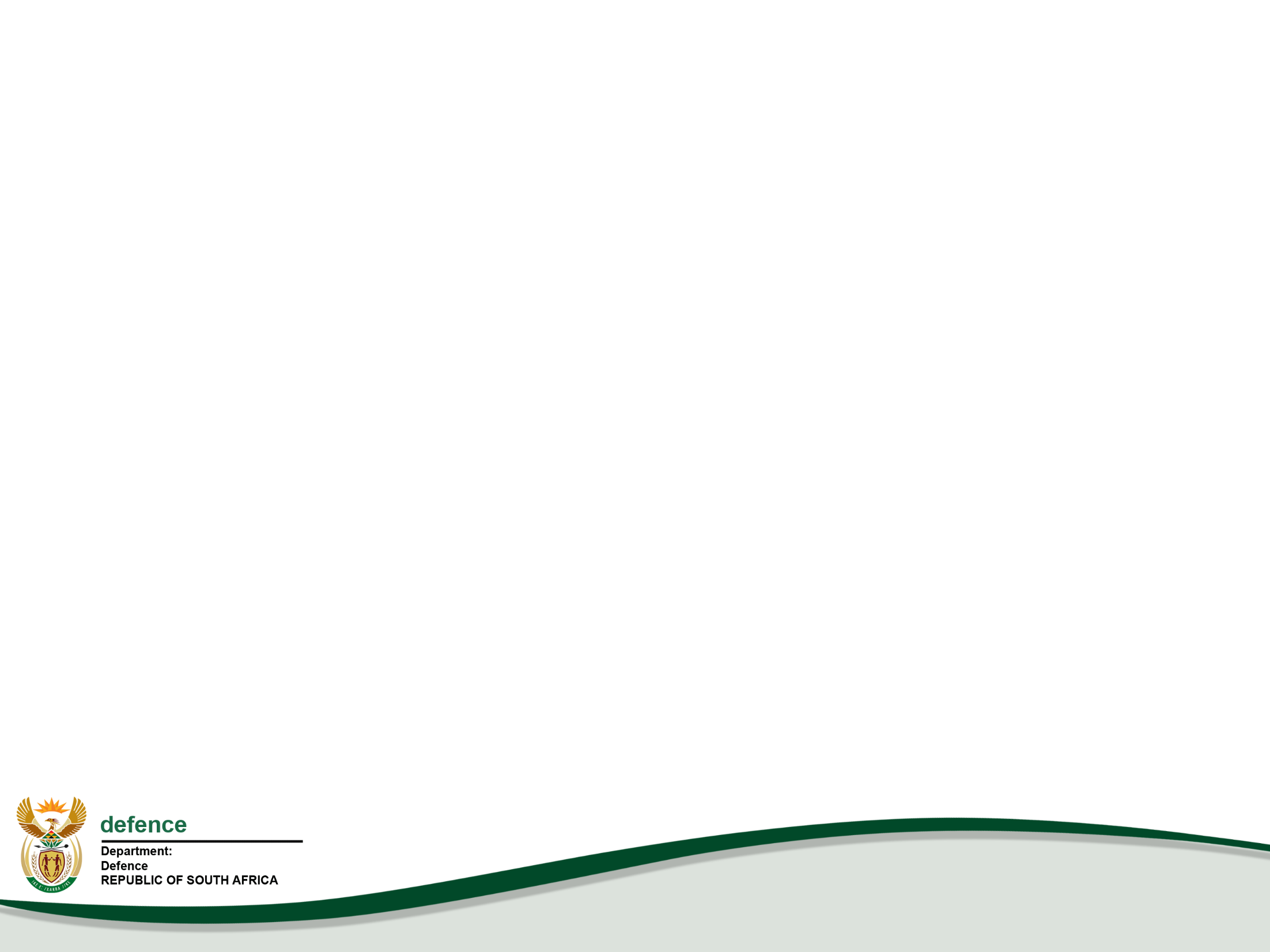 The DOD and NT reached an agreement on how the WIP will be disclosed in order to achieve fair presentation in the Annual Financial Statements.

NT will adjust the Financial Statements’ templates accordingly.
57
Movable Tangible Capital Assets (Inventory)
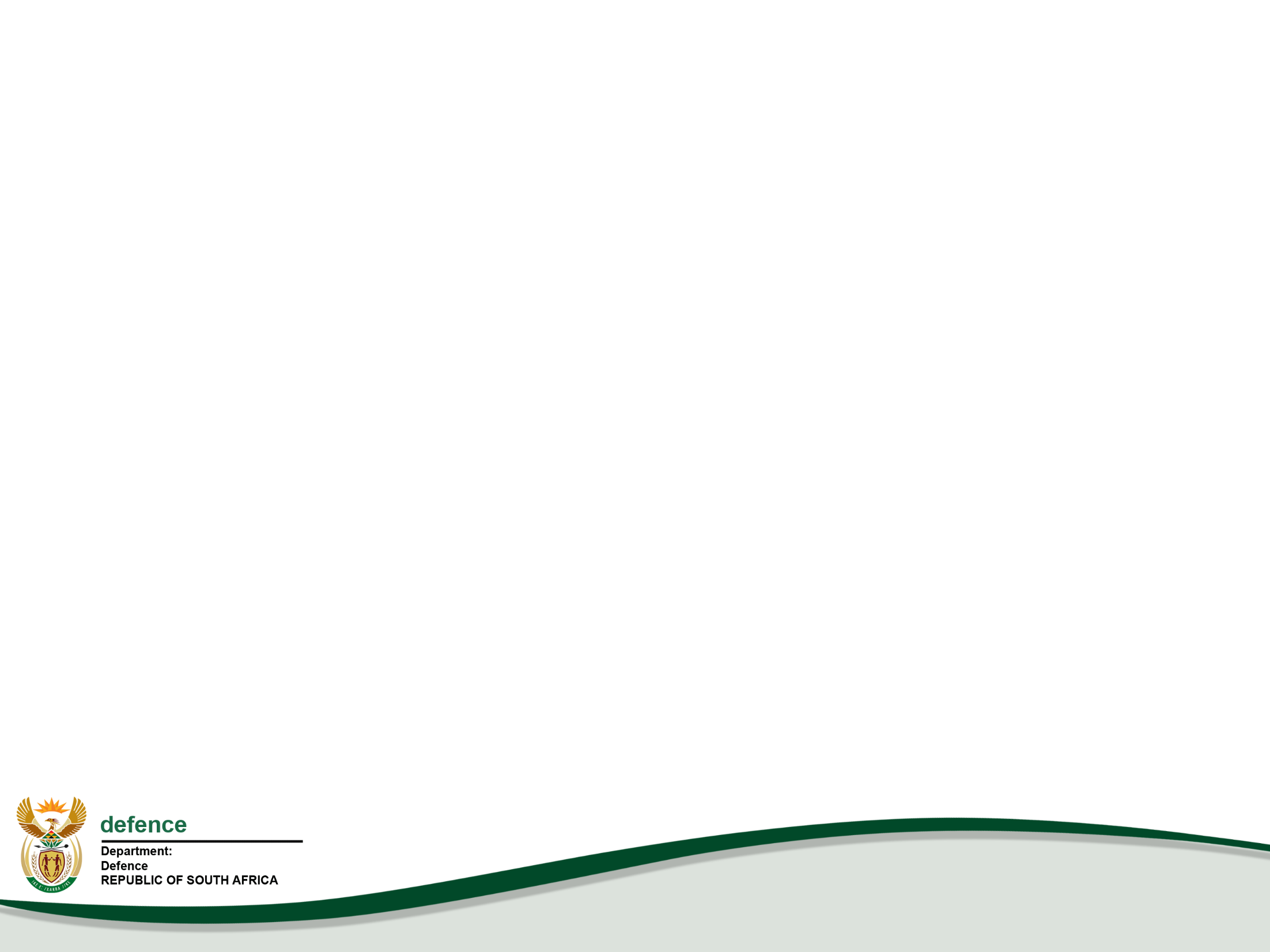 NT Guidelines for disclosure in the Financial Statements of all government departments on capital assets have been updated to give all departments discretion on the extent of the components to be included in asset registers.

The DOD is in process of updating the Asset Management Policy in this regard after which the Asset Register will be updated according.
58
Intangible Capital Assets (Software Licenses)
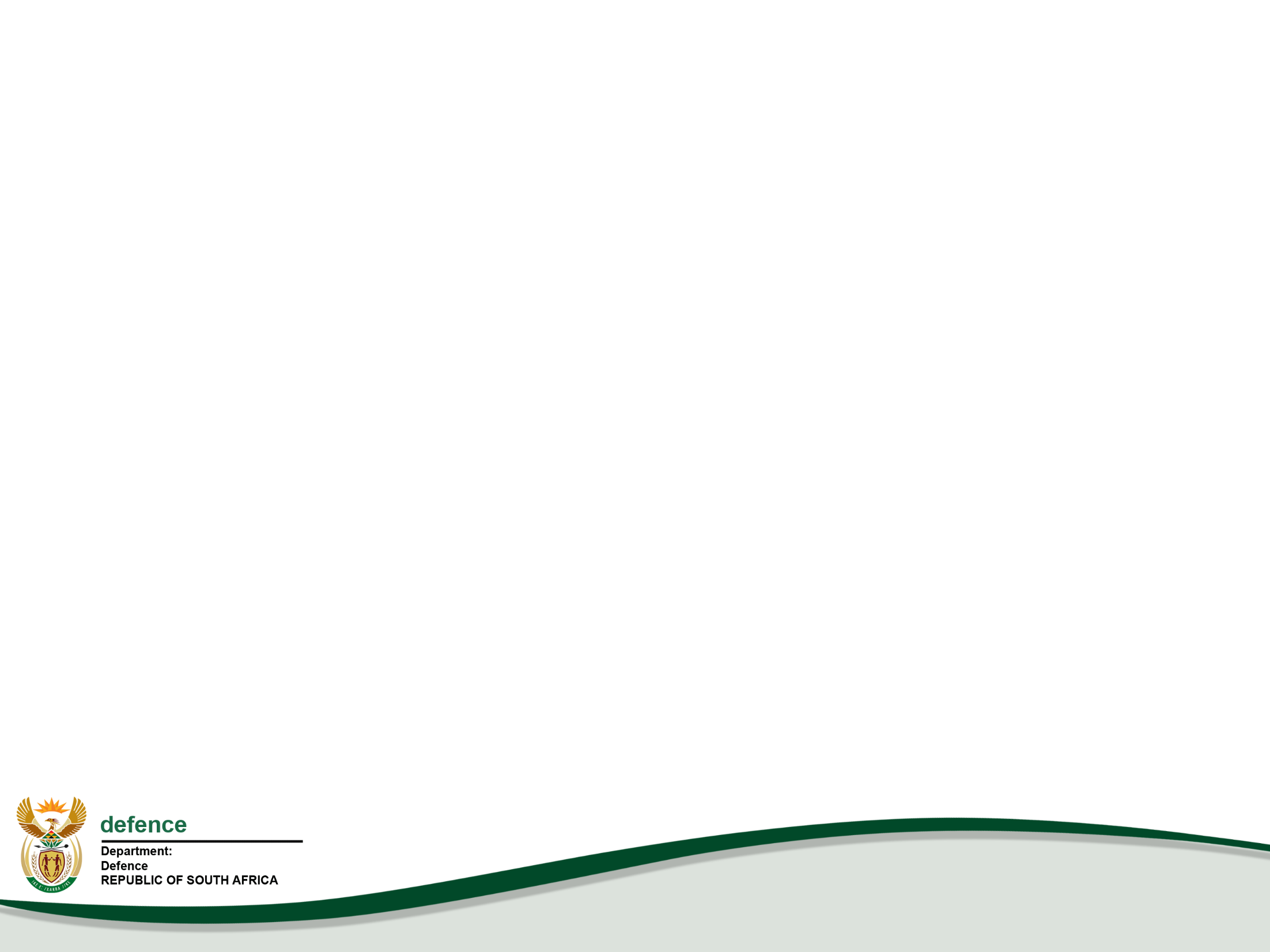 Intangible Asset registers have been updated with software and licenses to ensure that these registers are complete. 

Supporting documentation is now readily available for audit purposes to verify the existence at [1] the correct locations and to [2] confirm installations and [3] recording on asset registers.
59
Goods and Services and Investments (Sensitive Projects)
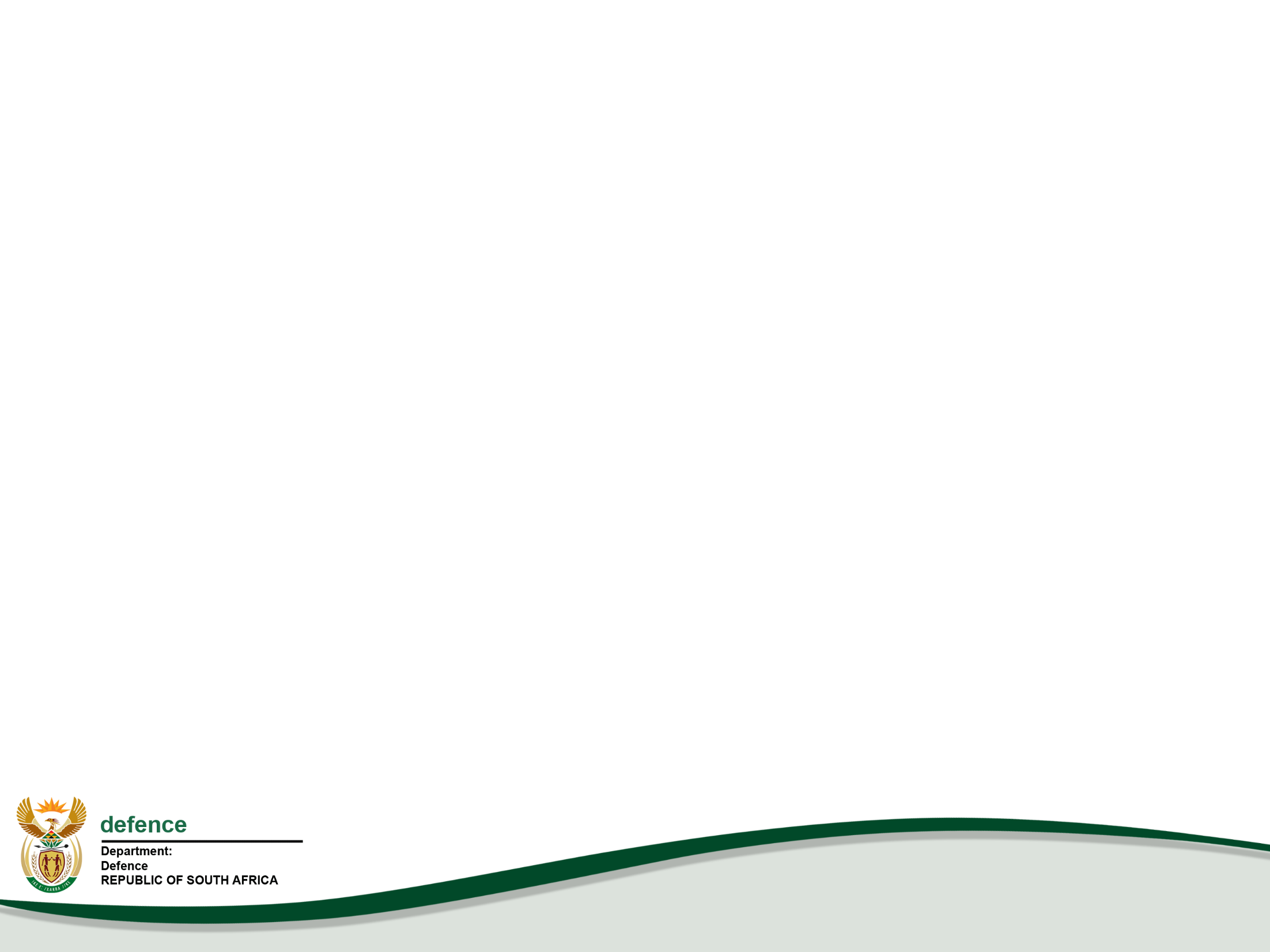 The Department will continue to be qualified on Sensitive Activities due to adherence to the stipulations of the Defence Special Account Act.  

Any possible amendments to this Act will affect the PFMA and the ARMSCOR Act.
60
Commitments
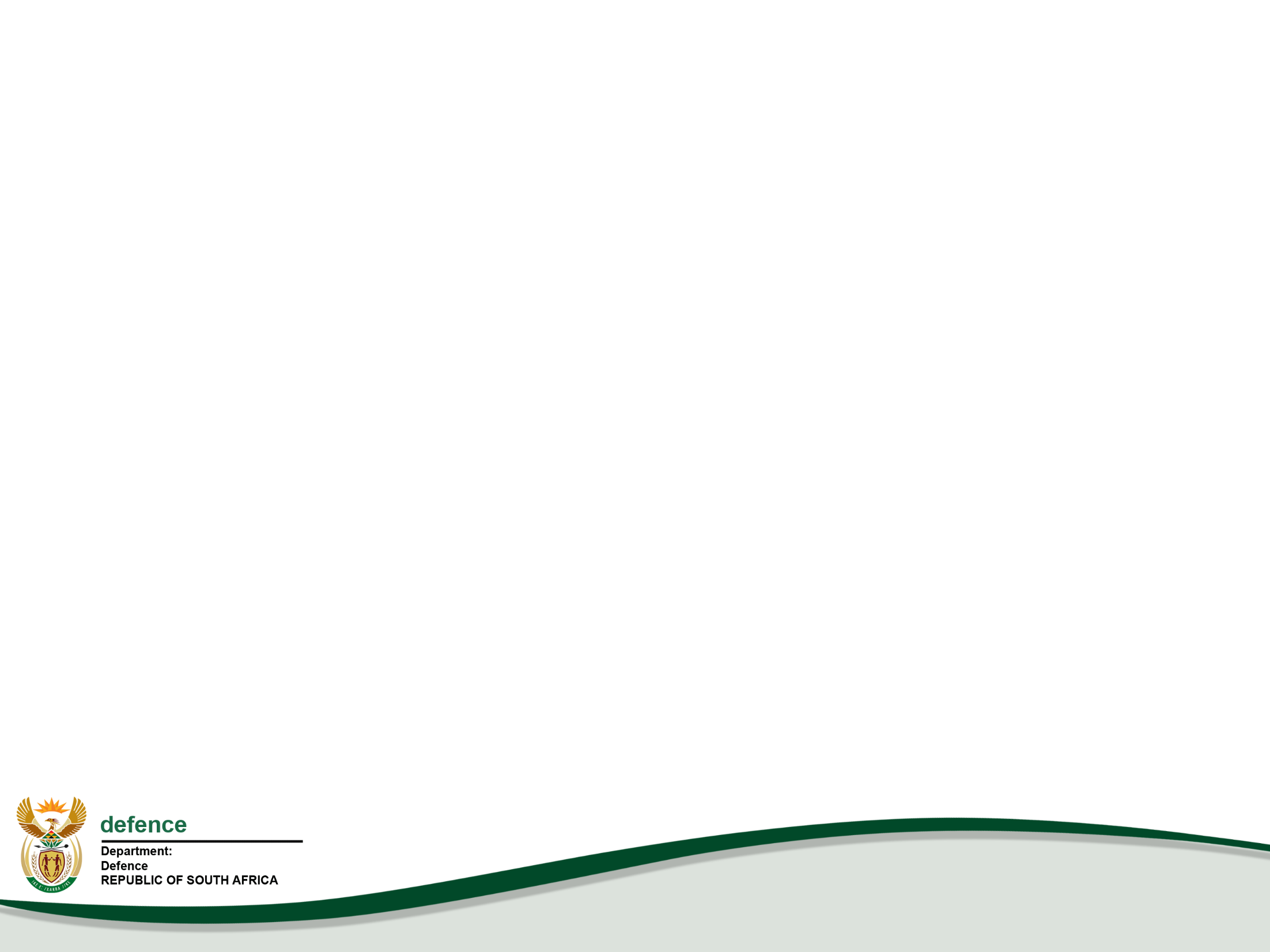 The Department was qualified on Commitments due to the opening balance being understated during the FY2018/19 audit cycle;  this has since been corrected.
61
Irregular Expenditure
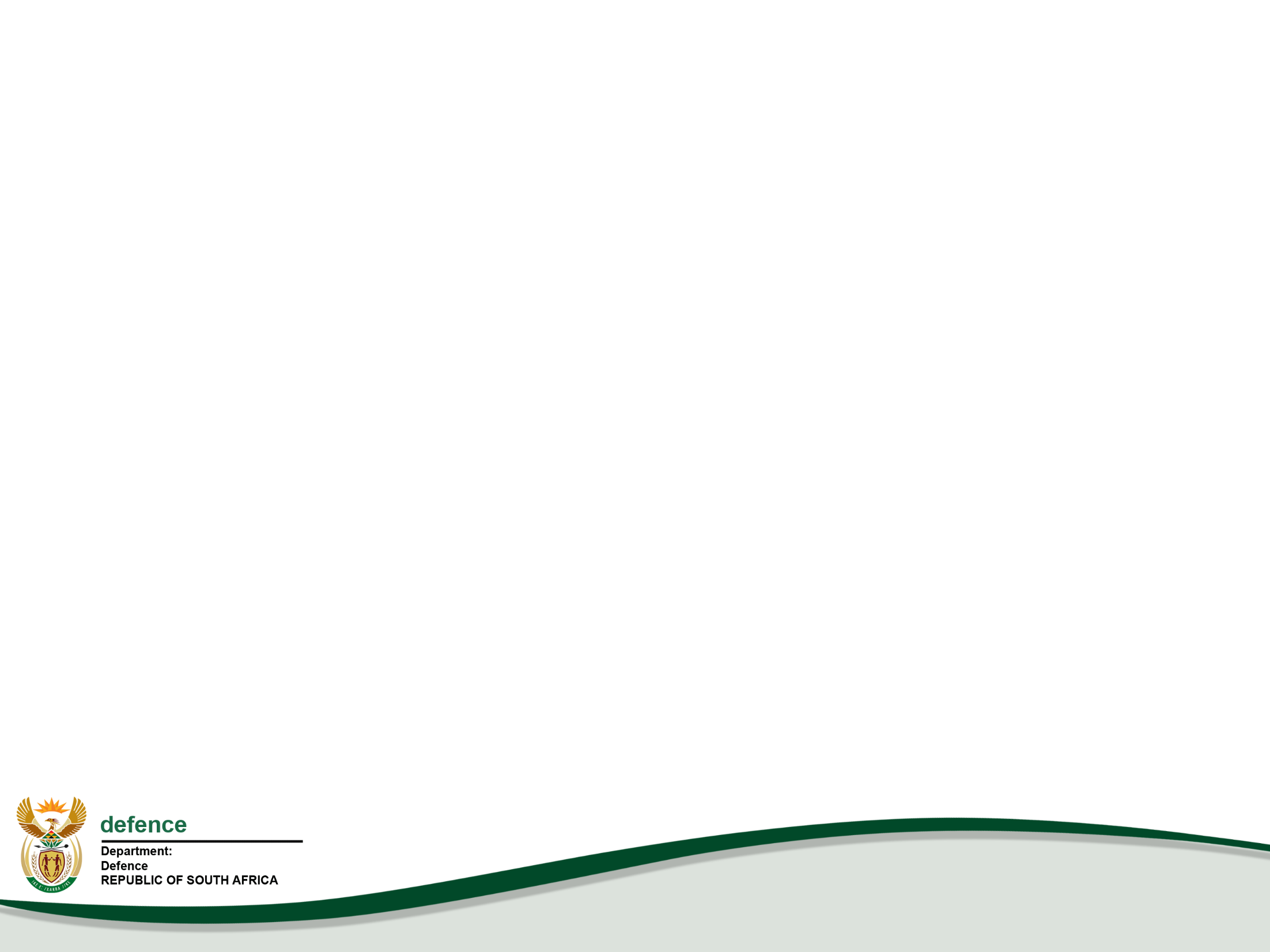 In terms of irregular expenditure incurred, pertaining to Supply Chain Management (SCM), SCM practitioners are being trained to ensure that there are consistencies in the disqualification of suppliers who do not meet the minimum criteria and the awarding of contracts are done in terms of policy and legislation. 

Regular meetings are held with Officers Commanding of procurement units to share best practices and to improve on procurement practices. An oversight committee within the Department has been established to monitor DOD procurement entities across the country where findings occurred and intensifying the effective functioning of Bid Committees and Bid Evaluation Committees.
62
Thank you…
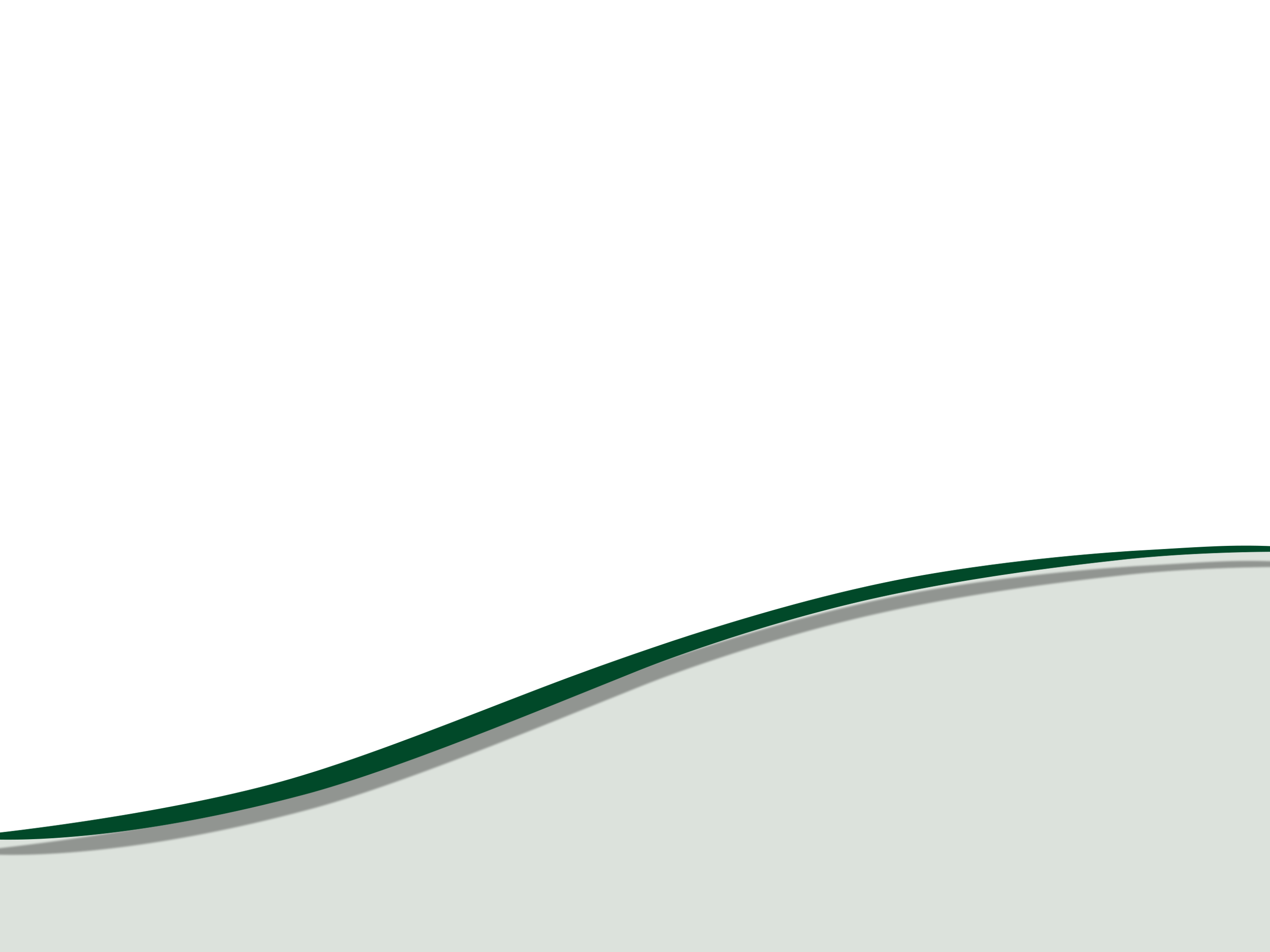 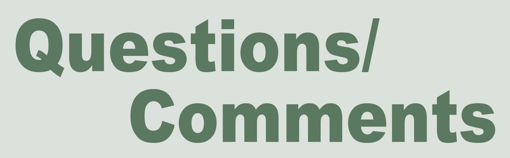